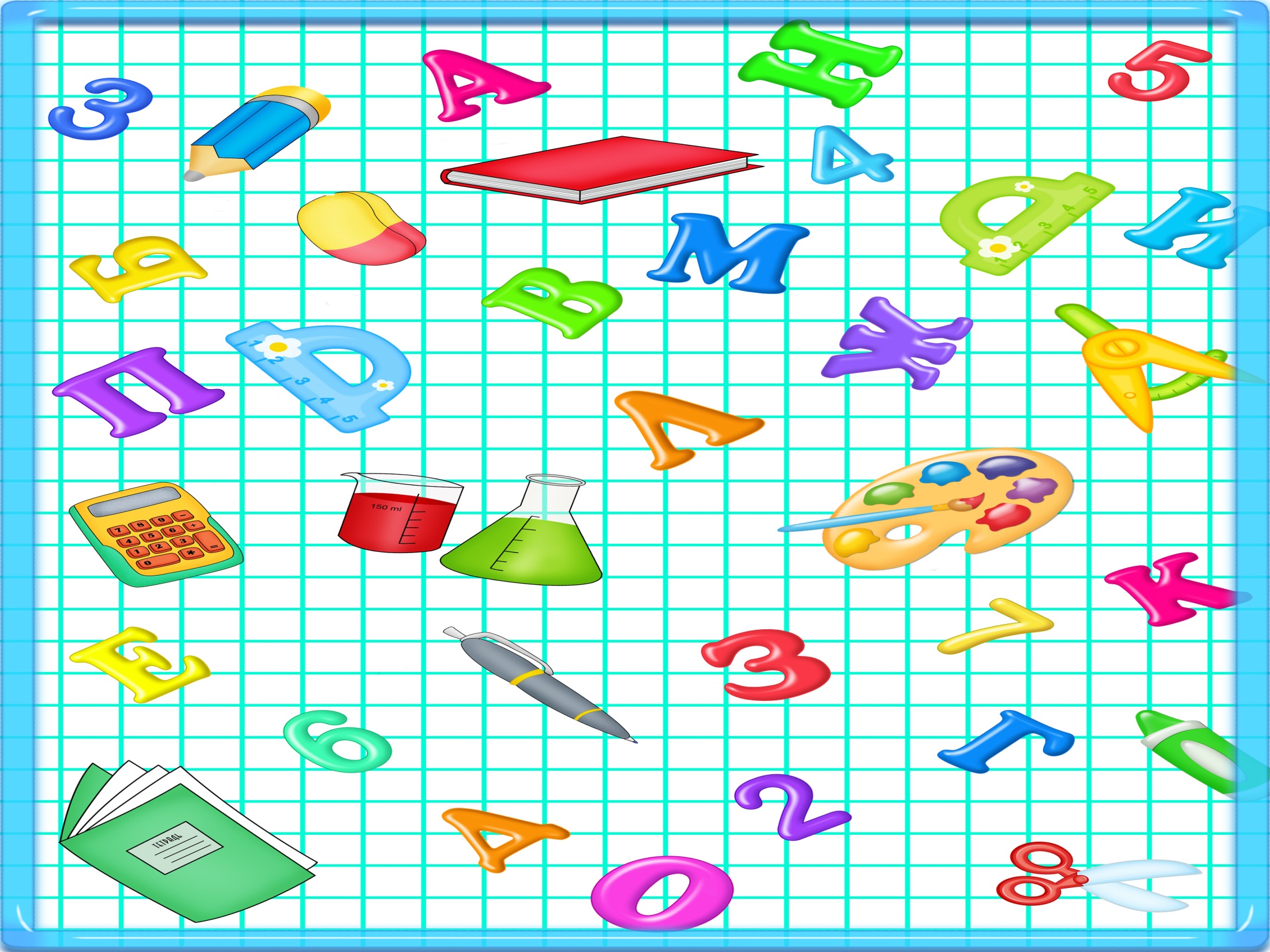 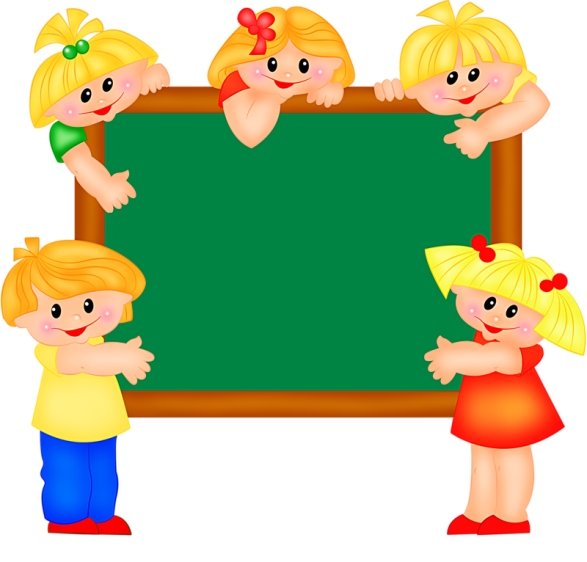 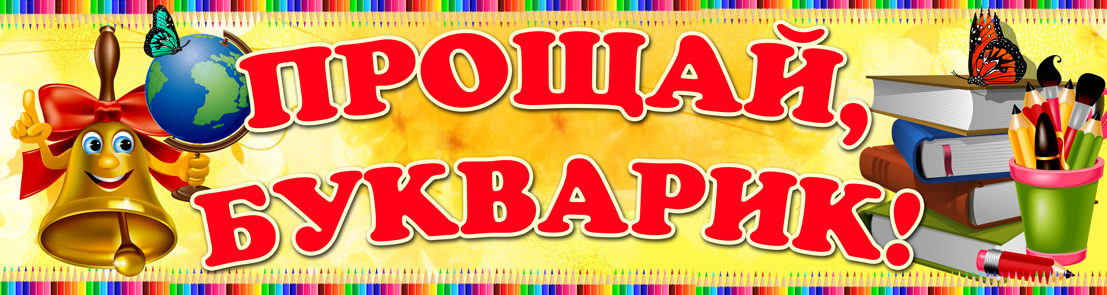 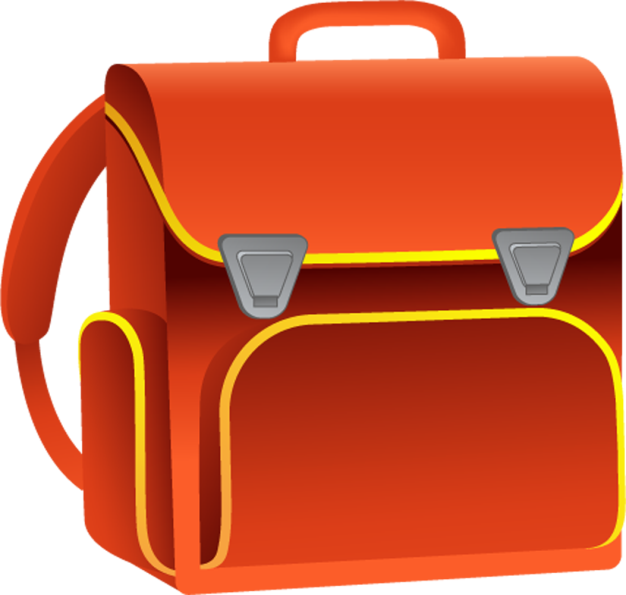 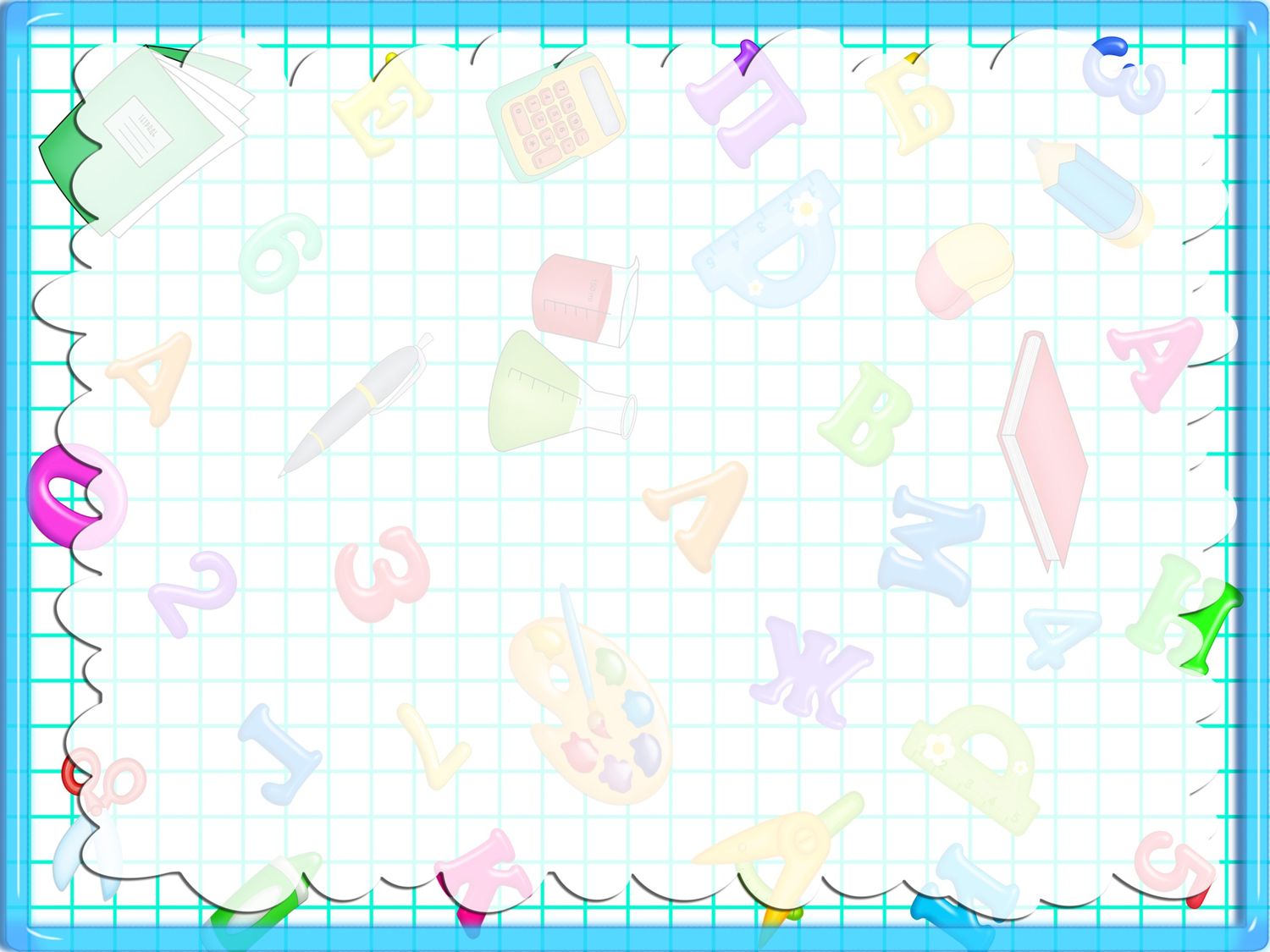 Ми — першокласники,ми — однокласники,о, як нам веселоразом до школи йти.
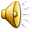 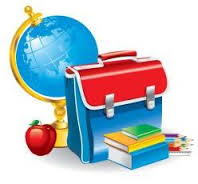 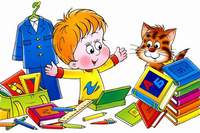 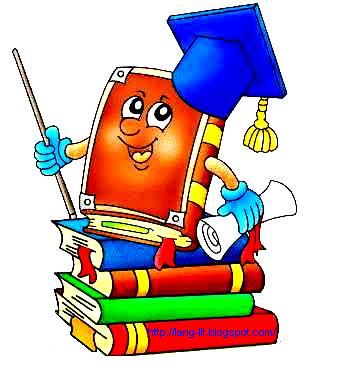 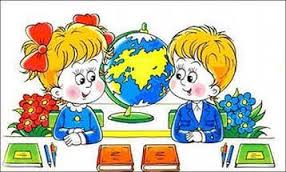 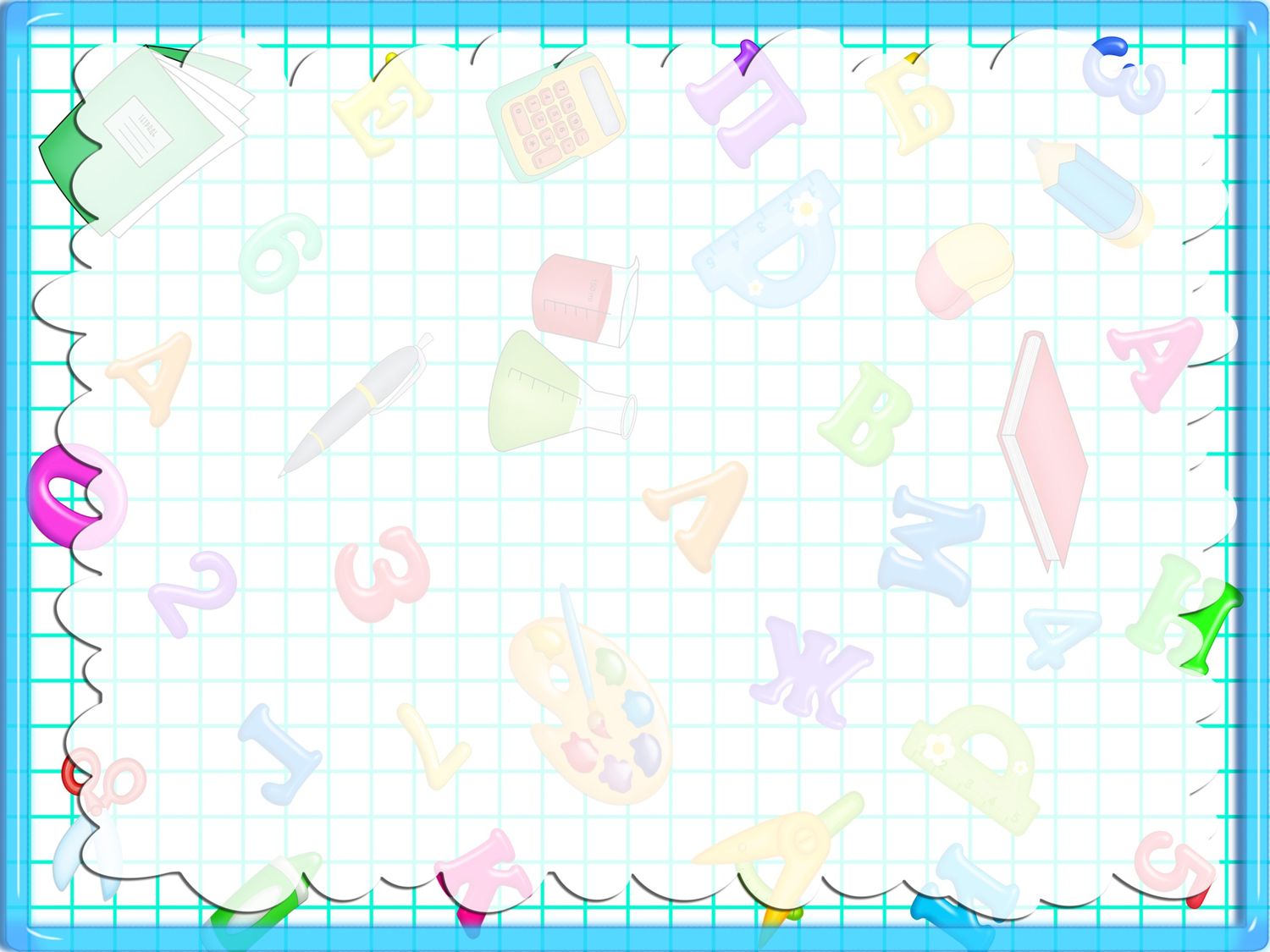 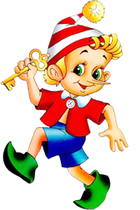 Який чудовий день!Який чарівний день!
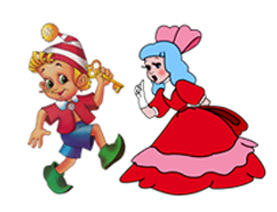 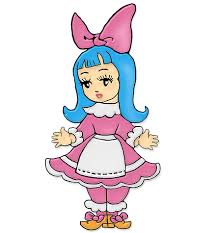 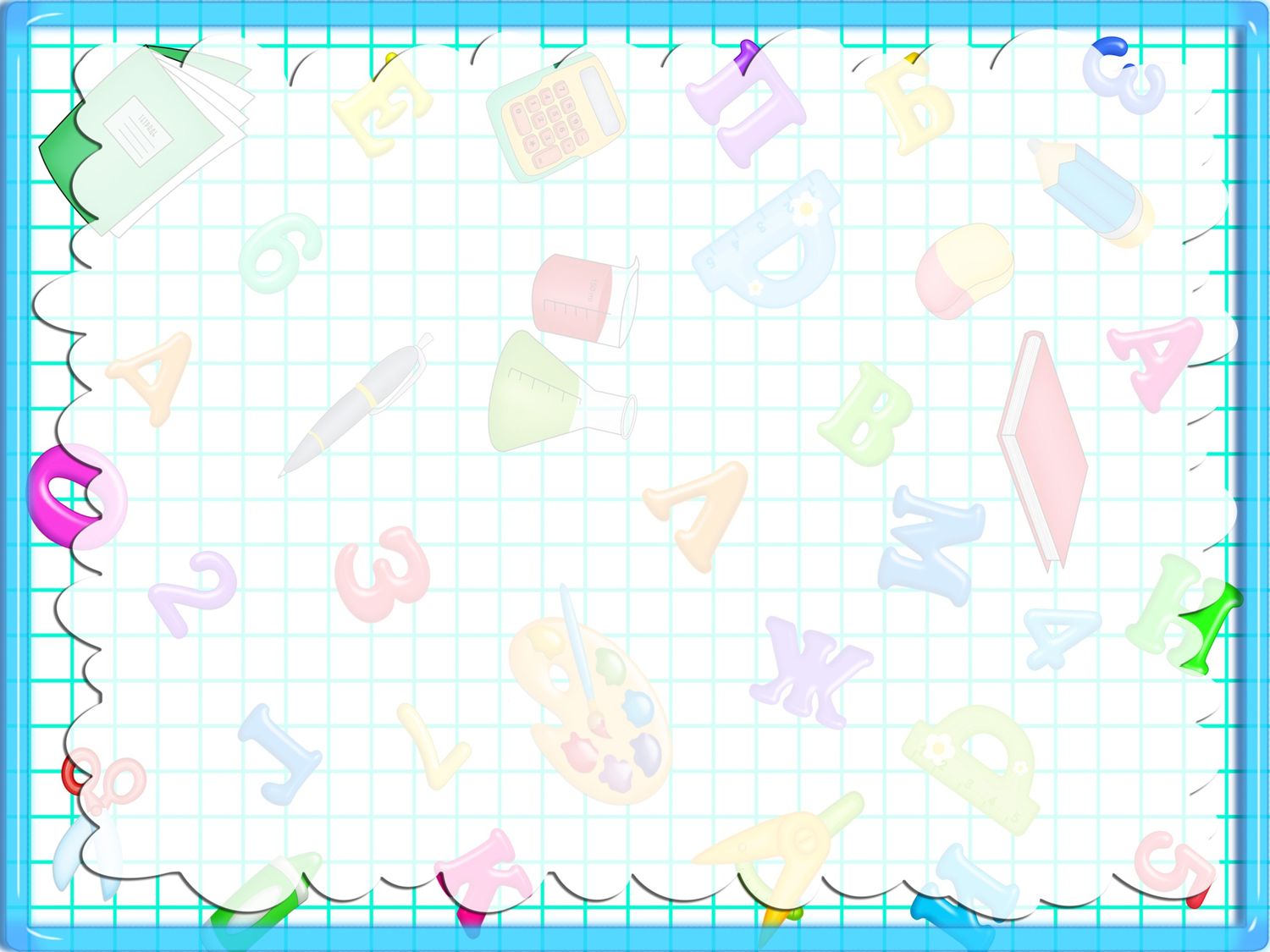 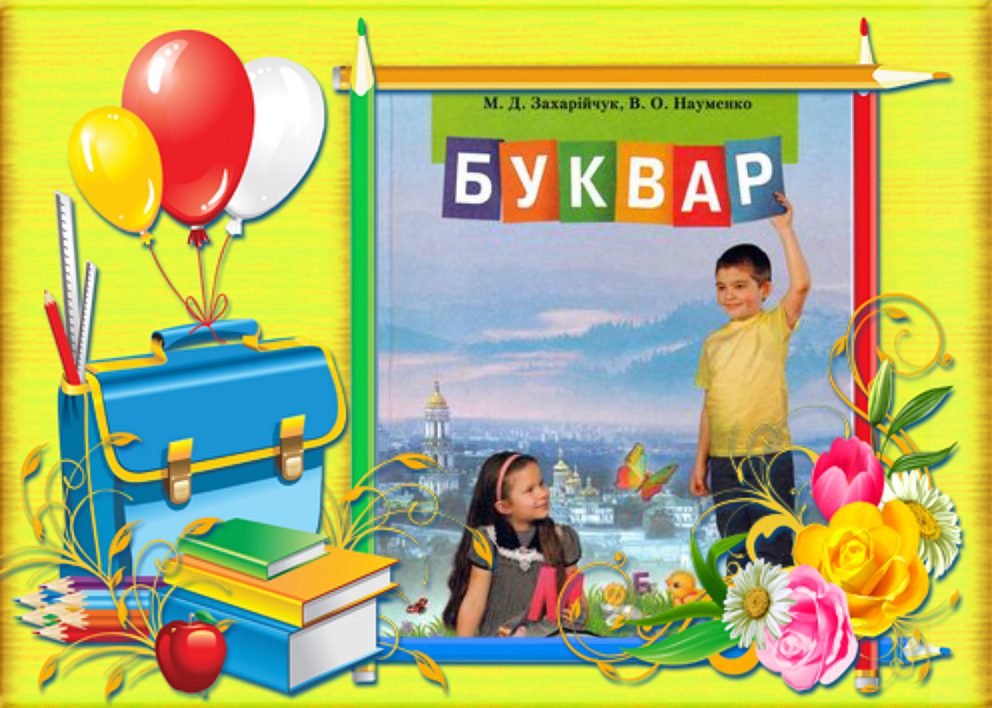 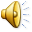 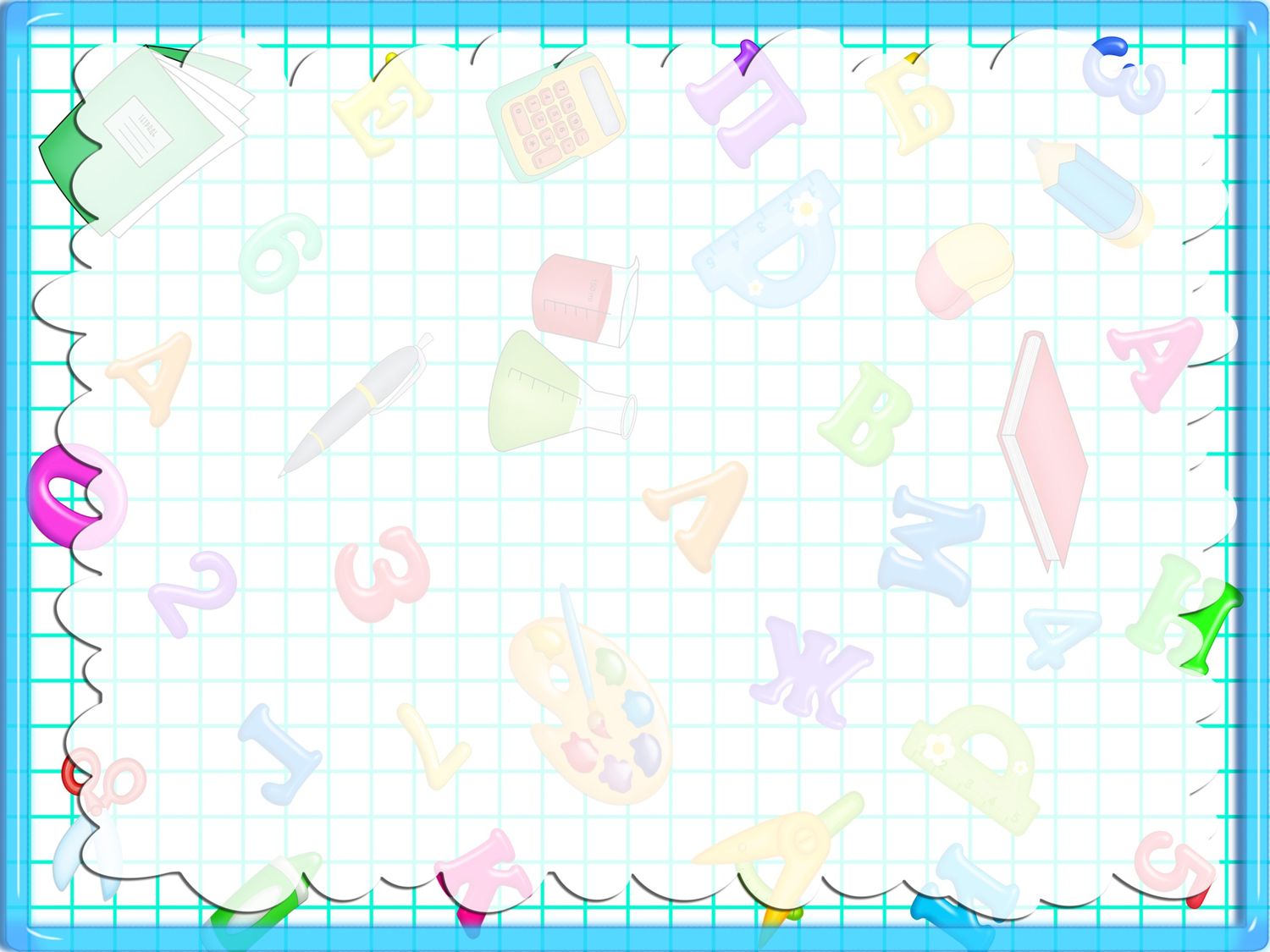 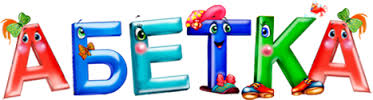 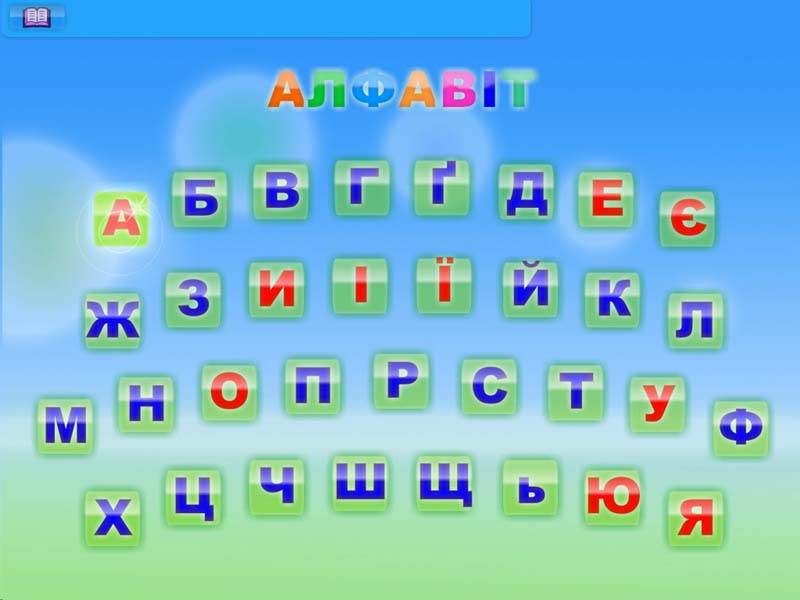 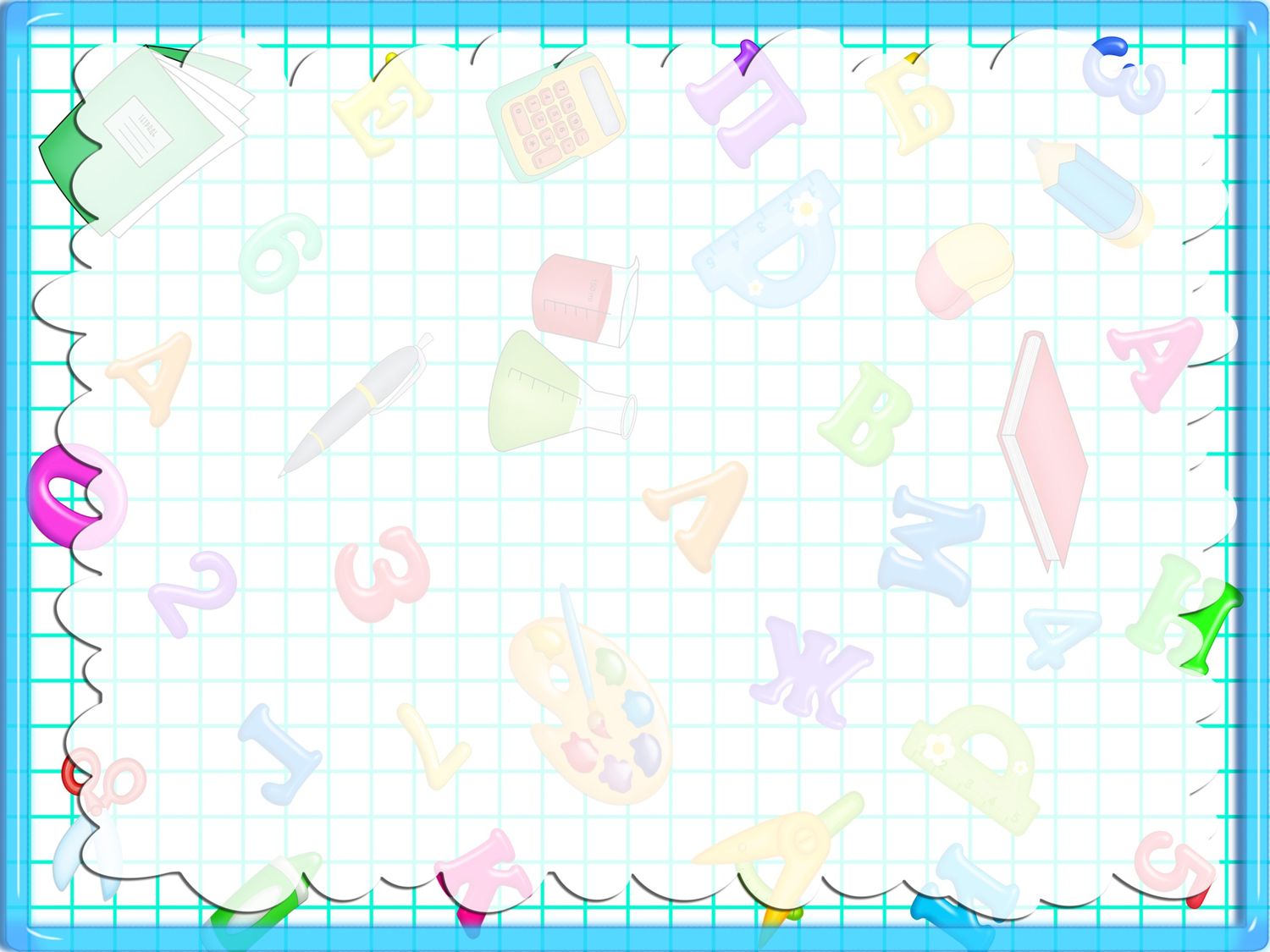 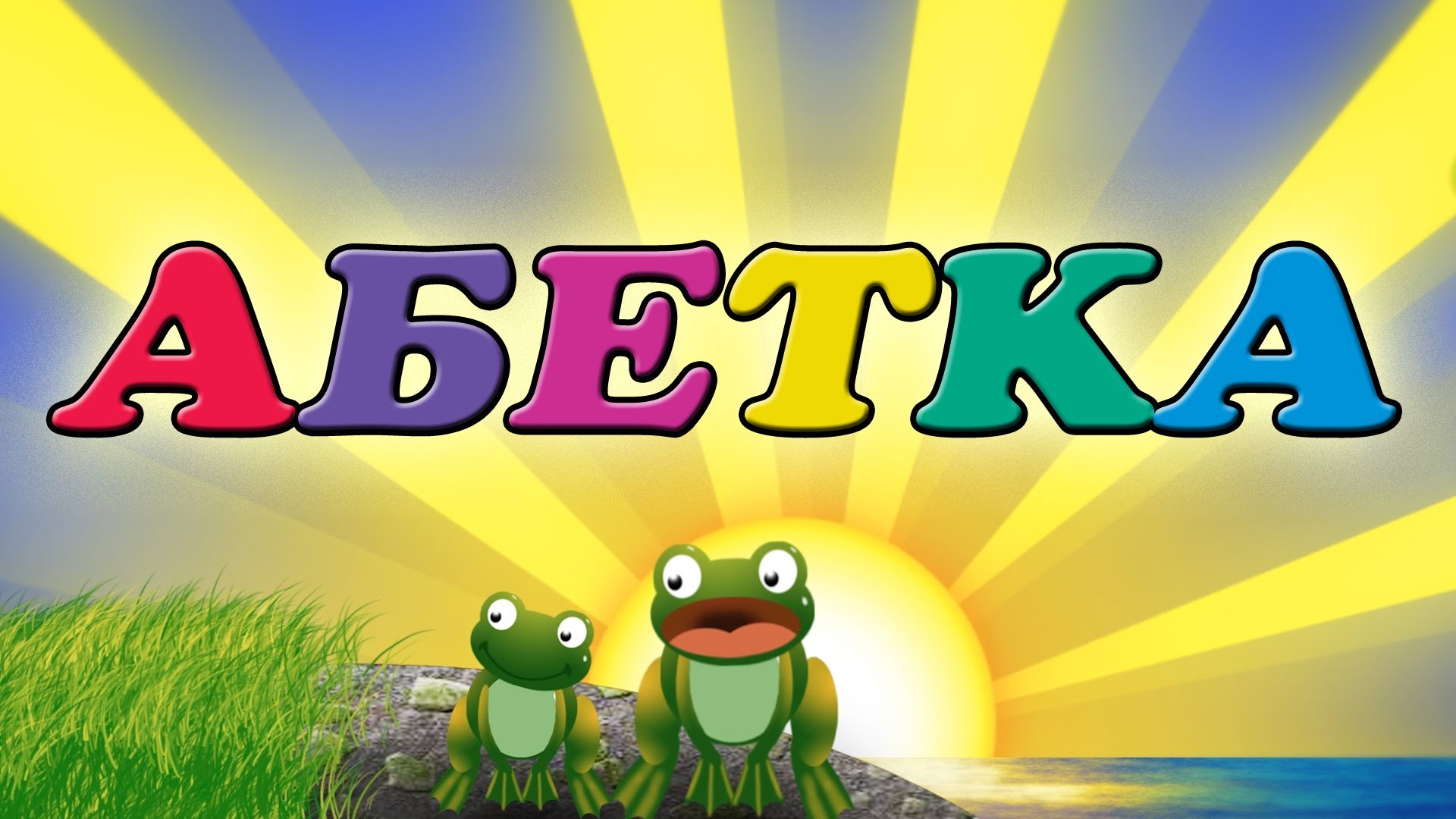 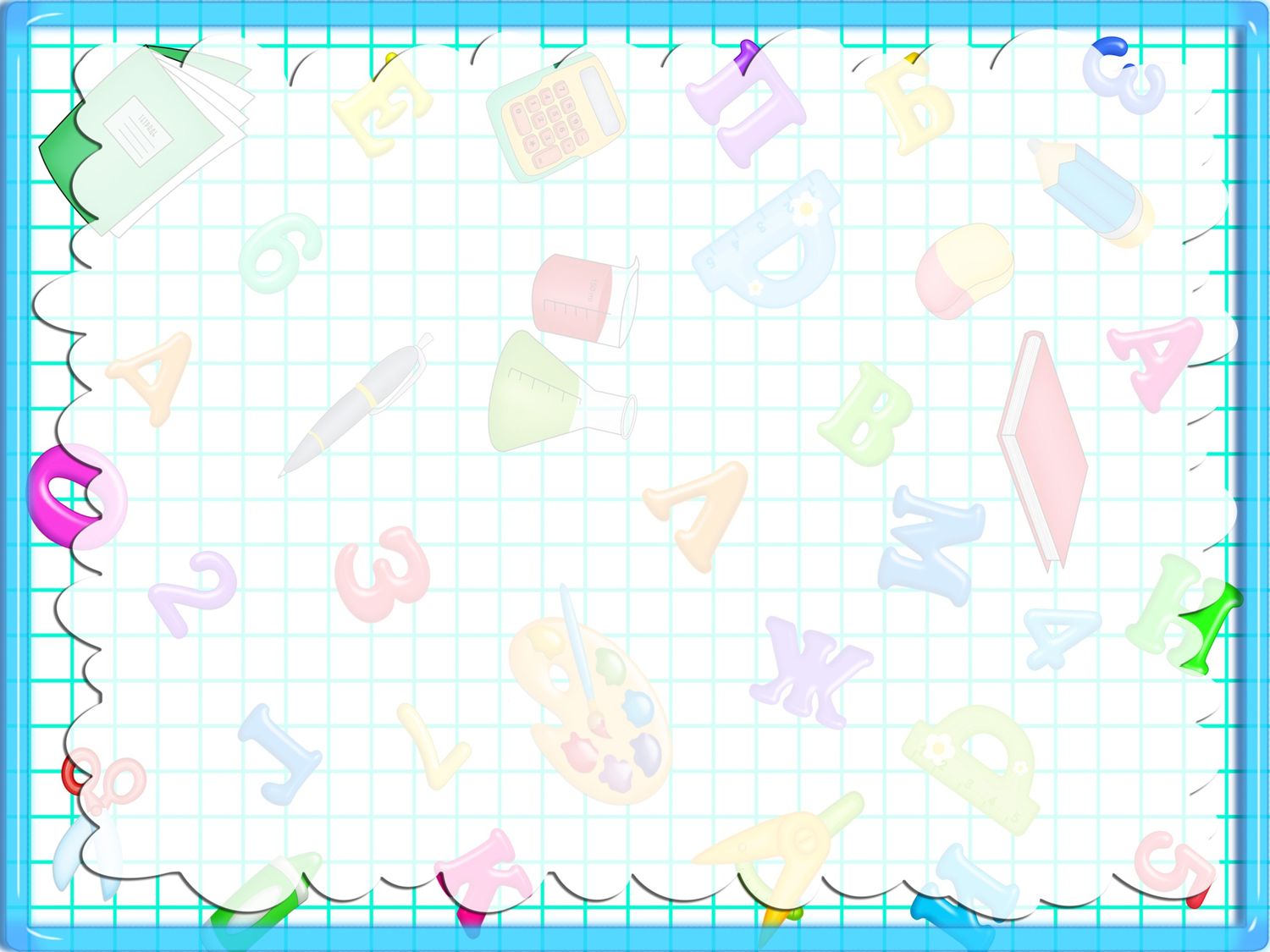 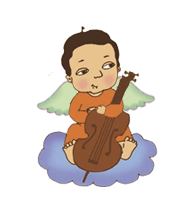 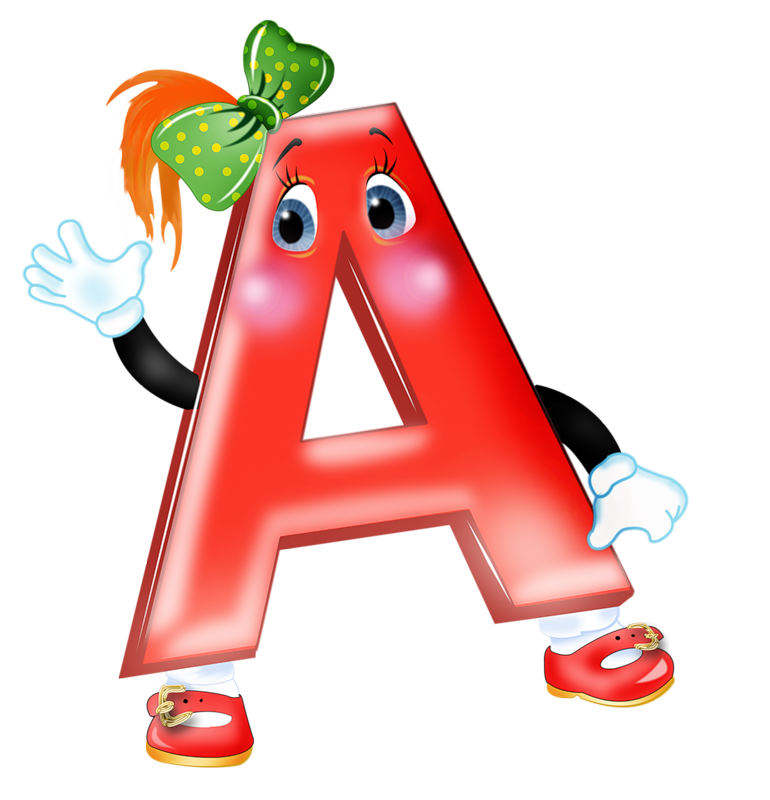 — А-а-а, засни, Андрійку,Прийшла нічка-чародійка.Ангели зайдуть до хатиНам Андрійка колихати.— А-а-а, усім малятамЧас у ліжечка лягати.
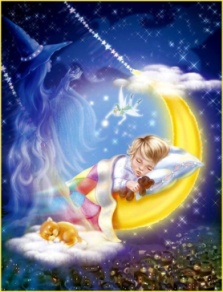 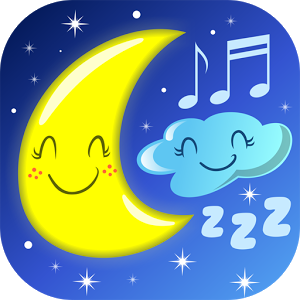 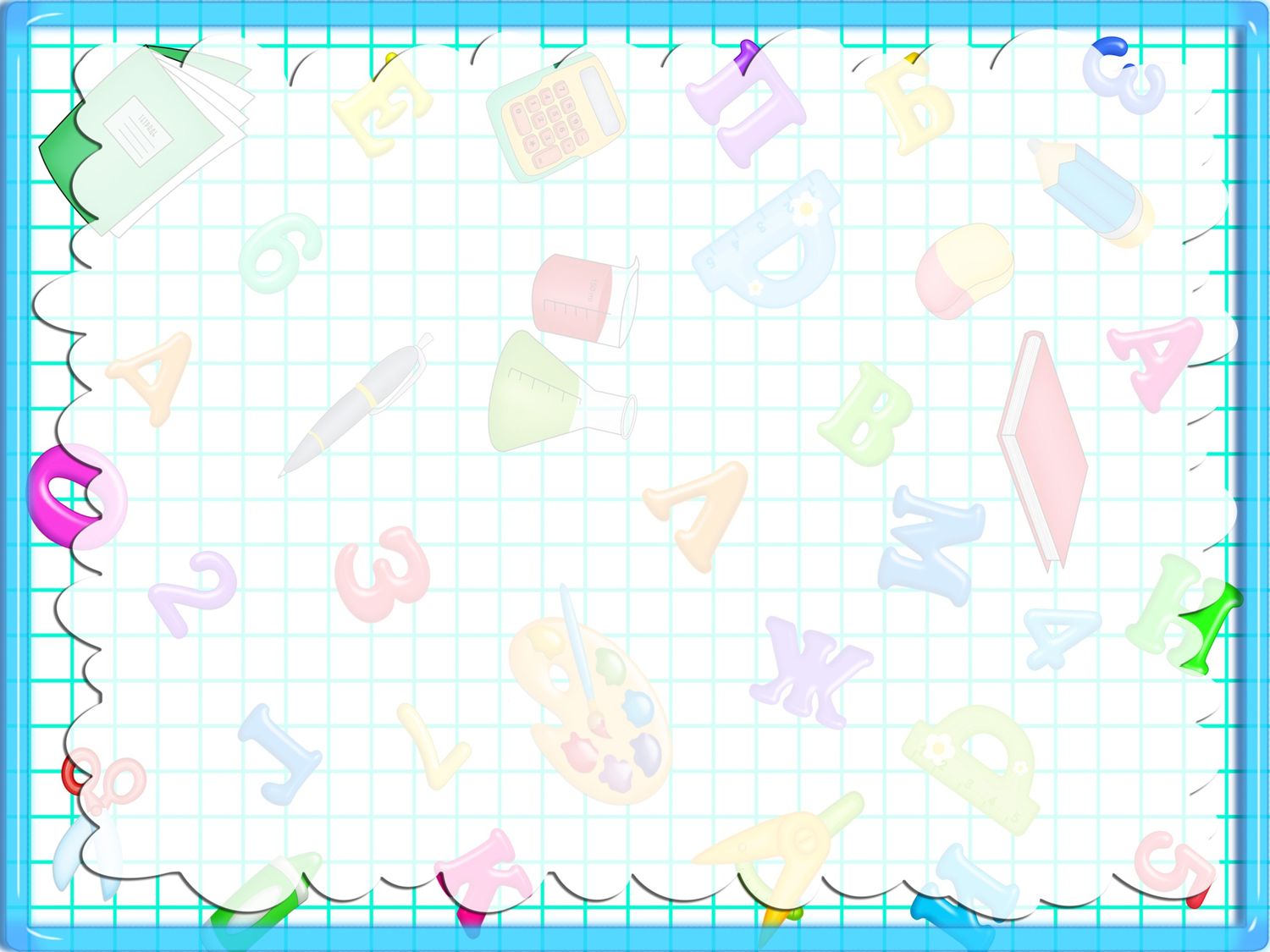 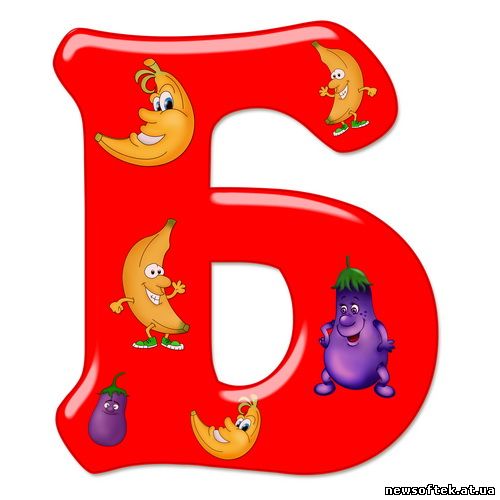 Буйно березень в берізки Розфарбує пишні кіски.Підбадьорить борсука,Білку, бусла, бабака.Забринить в струмочку,Що біжить з горбочка.
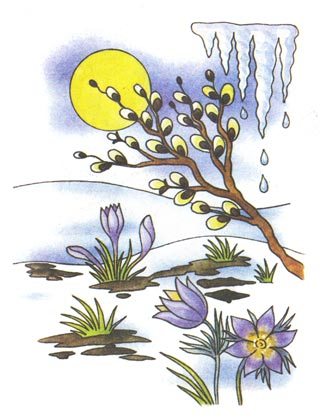 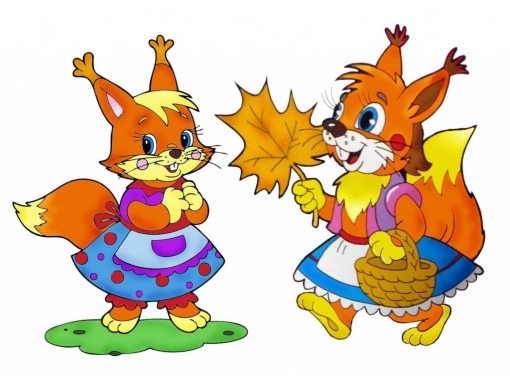 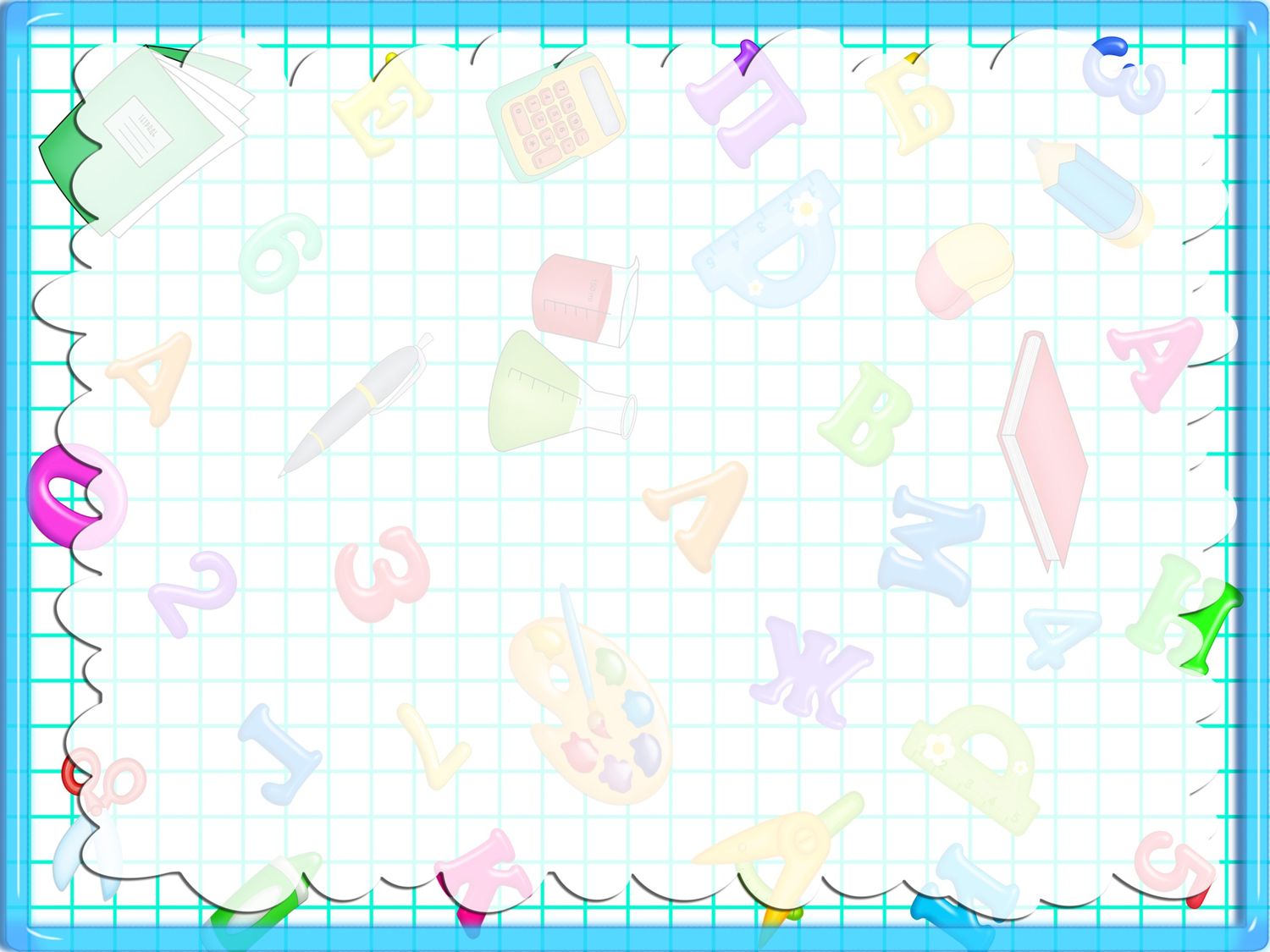 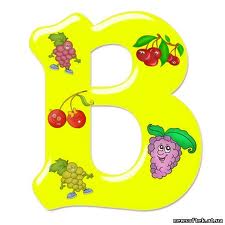 У волошки-квіточкиВолошкові діточки,Весело всміхаються,Ввічливо вітаються:
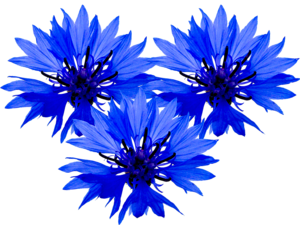 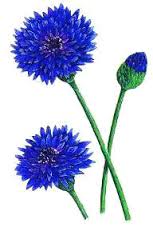 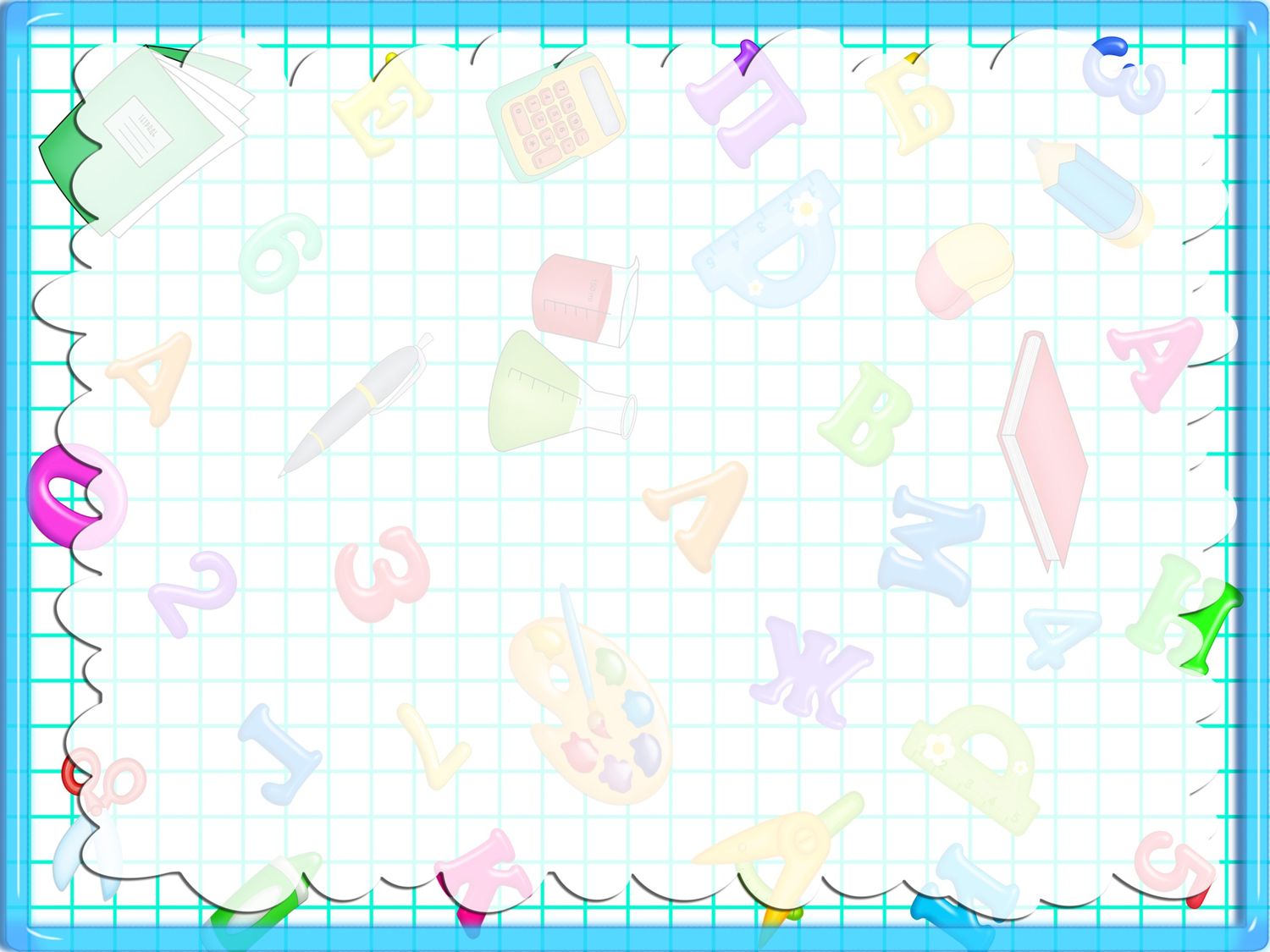 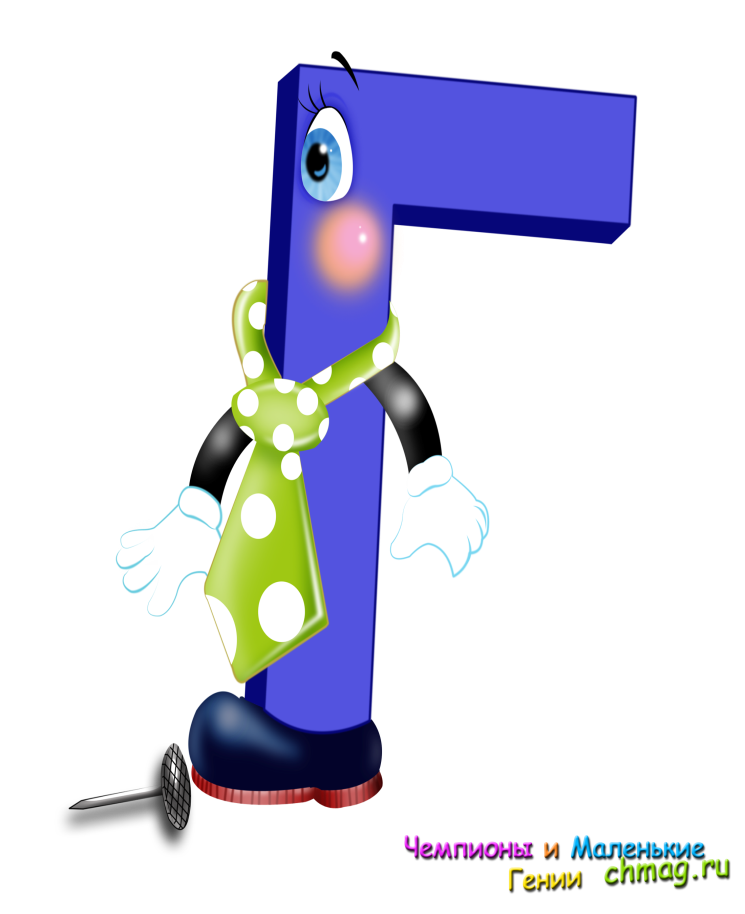 На галявині у лісіГомоніли на горісі,Потішались горобці —Галасливі стрибунці:Гралися, сміялися,На гіллі гойдалися.
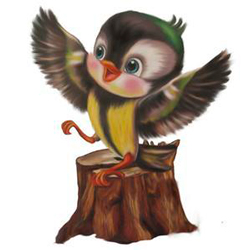 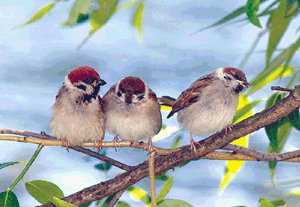 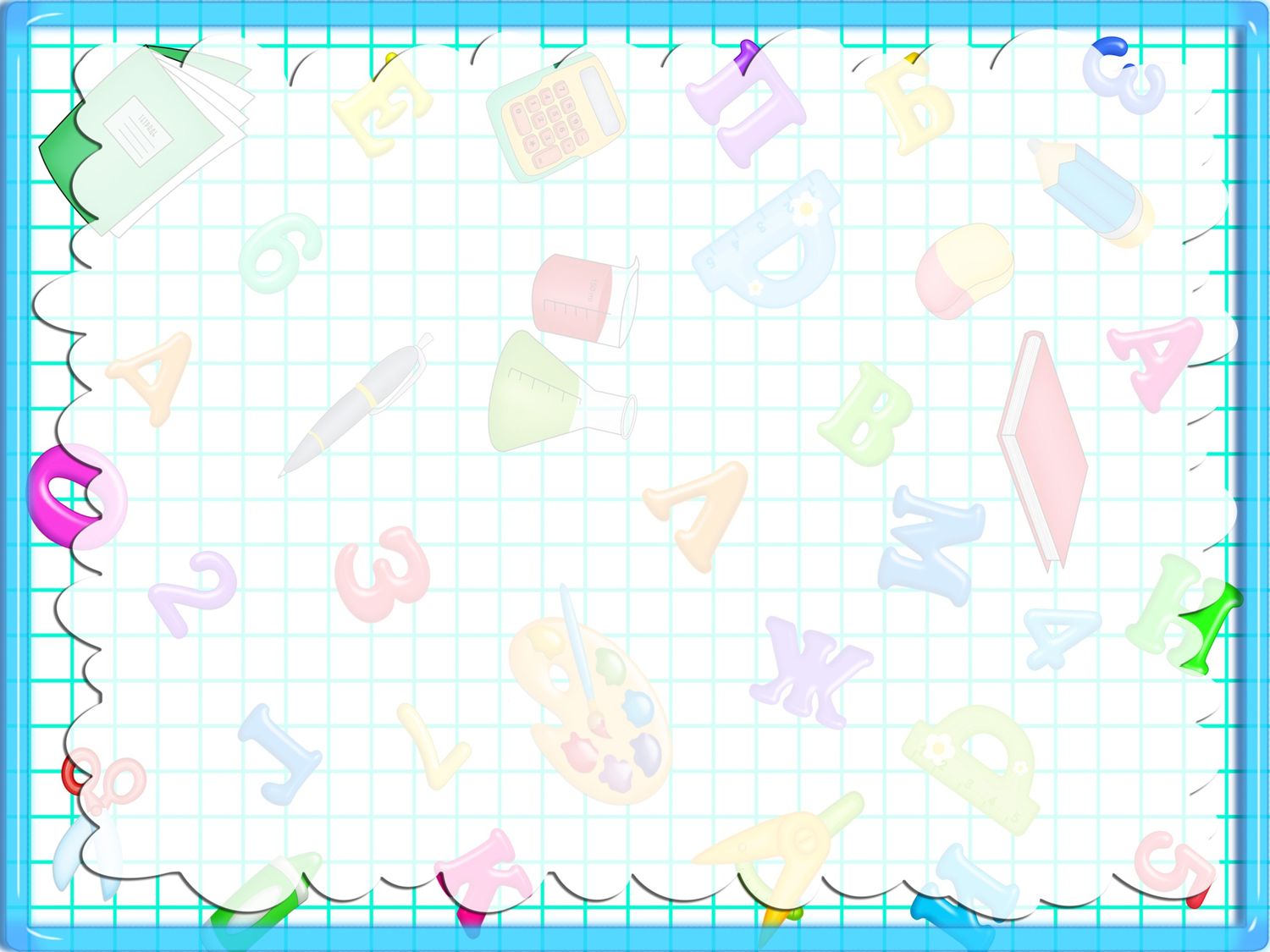 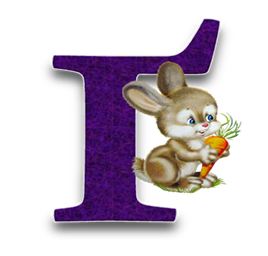 Ґелґотів гусак весь ранок: — Ґвалт, проґавив я сніданок,Бо ґаздиня пізно всталаЙ довго ґудзик пришивала.Ґедзь від сміху впав із ґанку —Набив ґулю спозаранку.
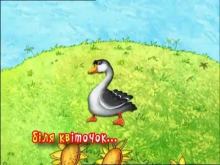 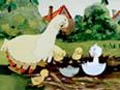 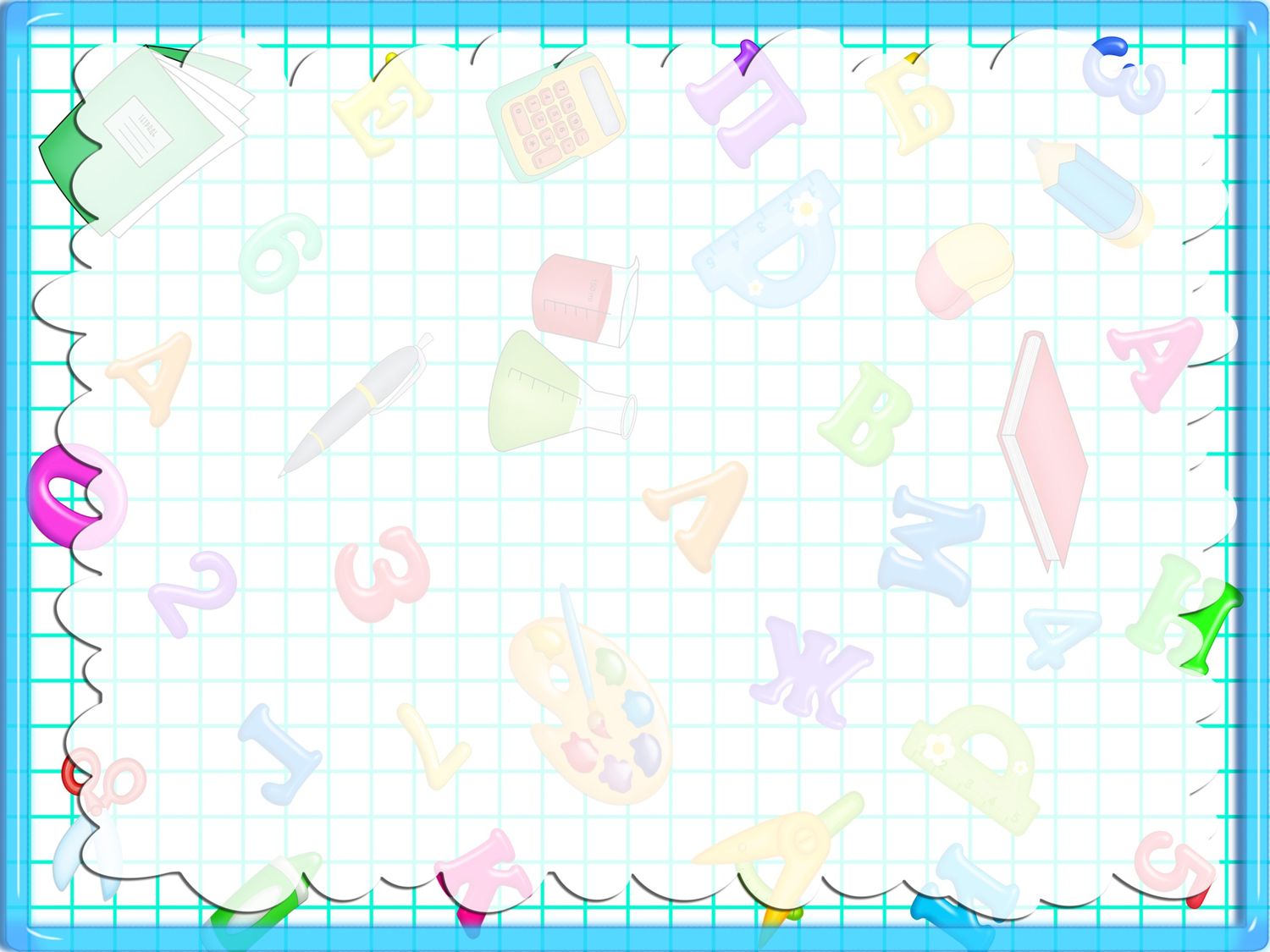 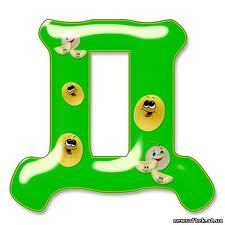 Дрібний дощик-дивачокНам танцює гопачок.Дім, дерева і доріжкиДопоміг помити трішки.Ще й для дівчинки ДаринкиДощ залишив дві краплинки.
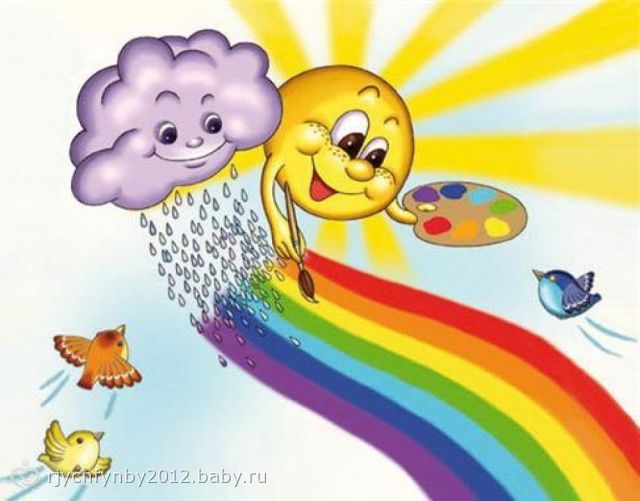 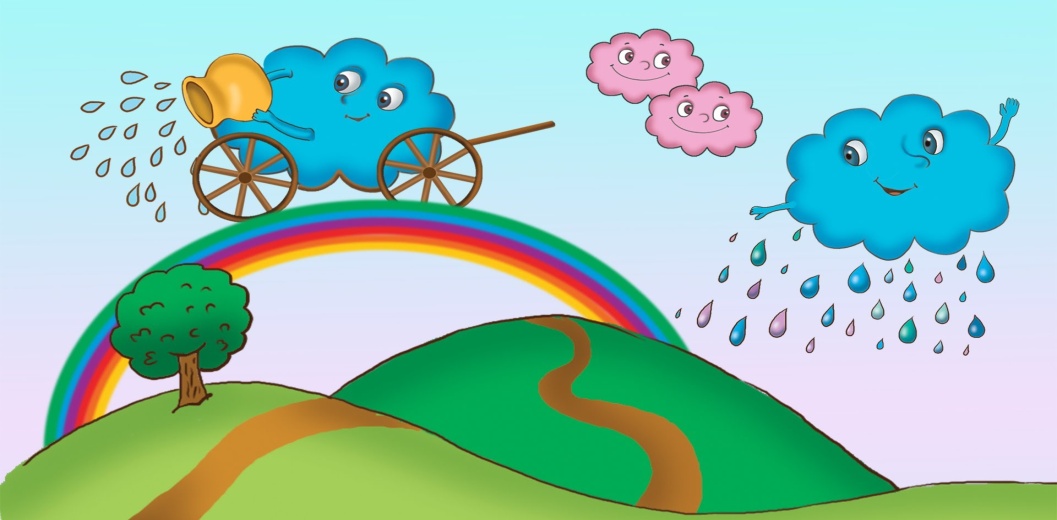 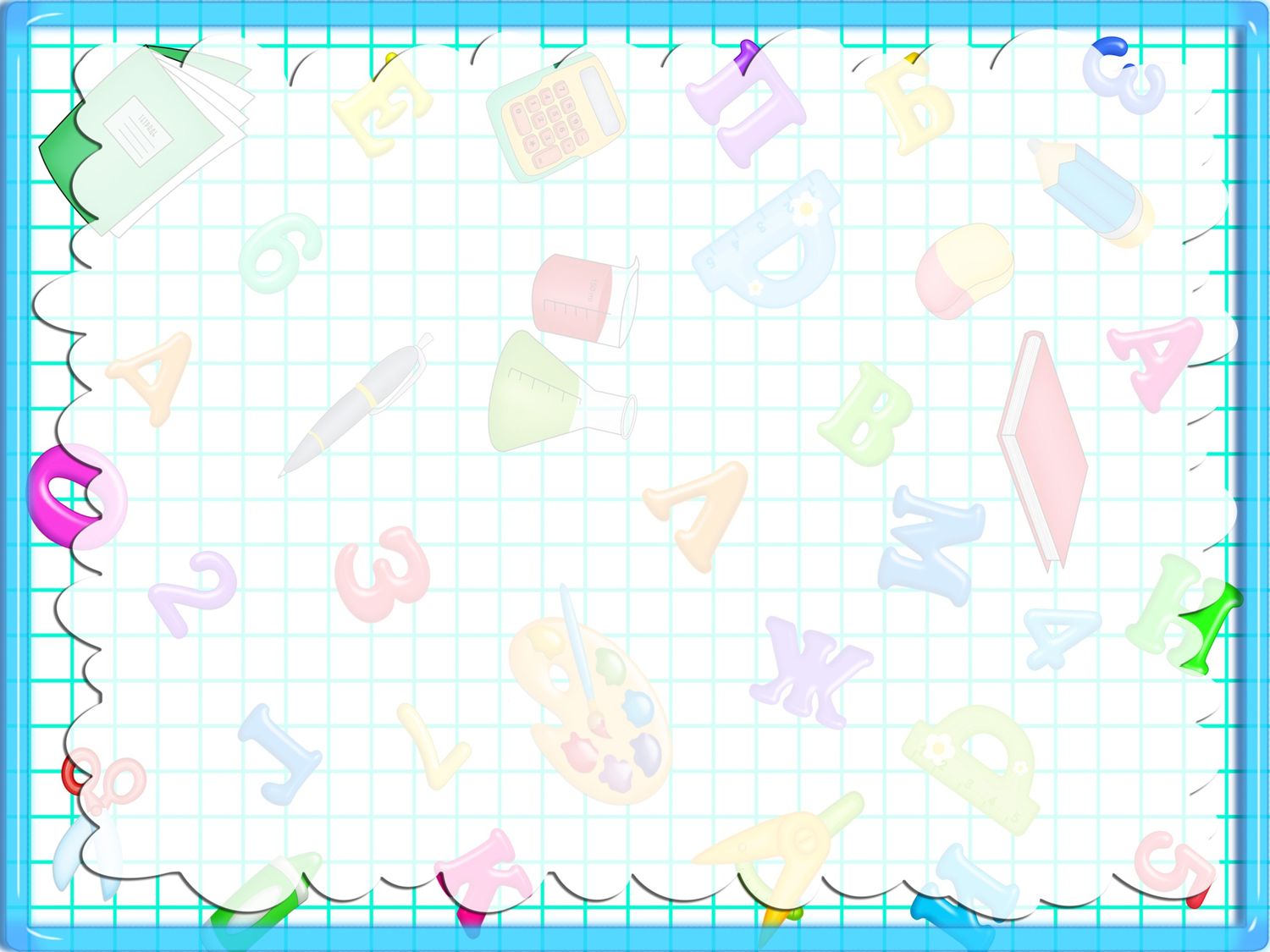 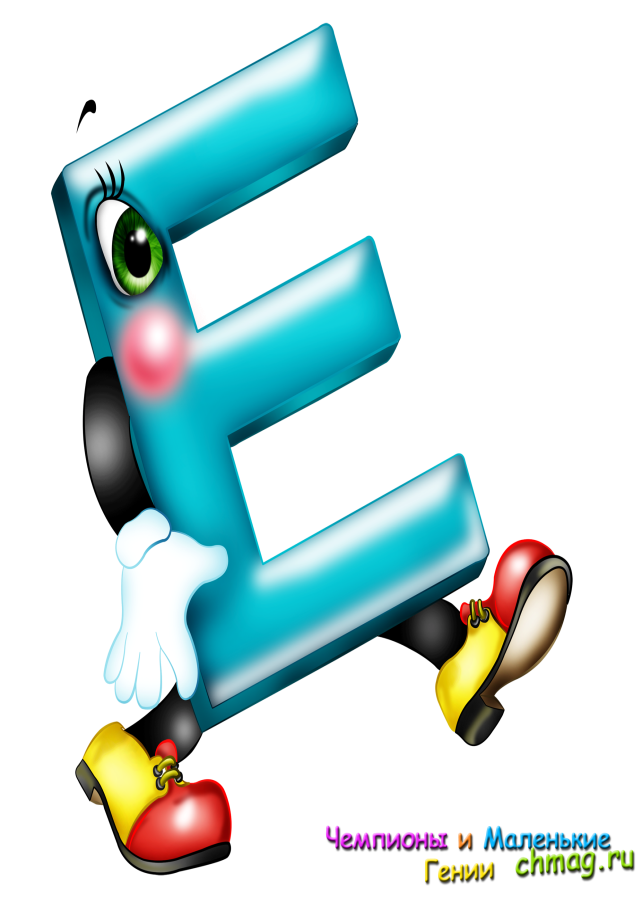 Страус Ему — енергійний,Елегантний, емоційний.Етикету він охочеМалюків навчити хоче:— На екскурсії в саваніБудьте чемні та охайні!
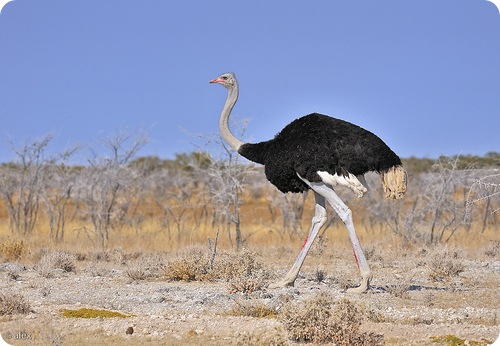 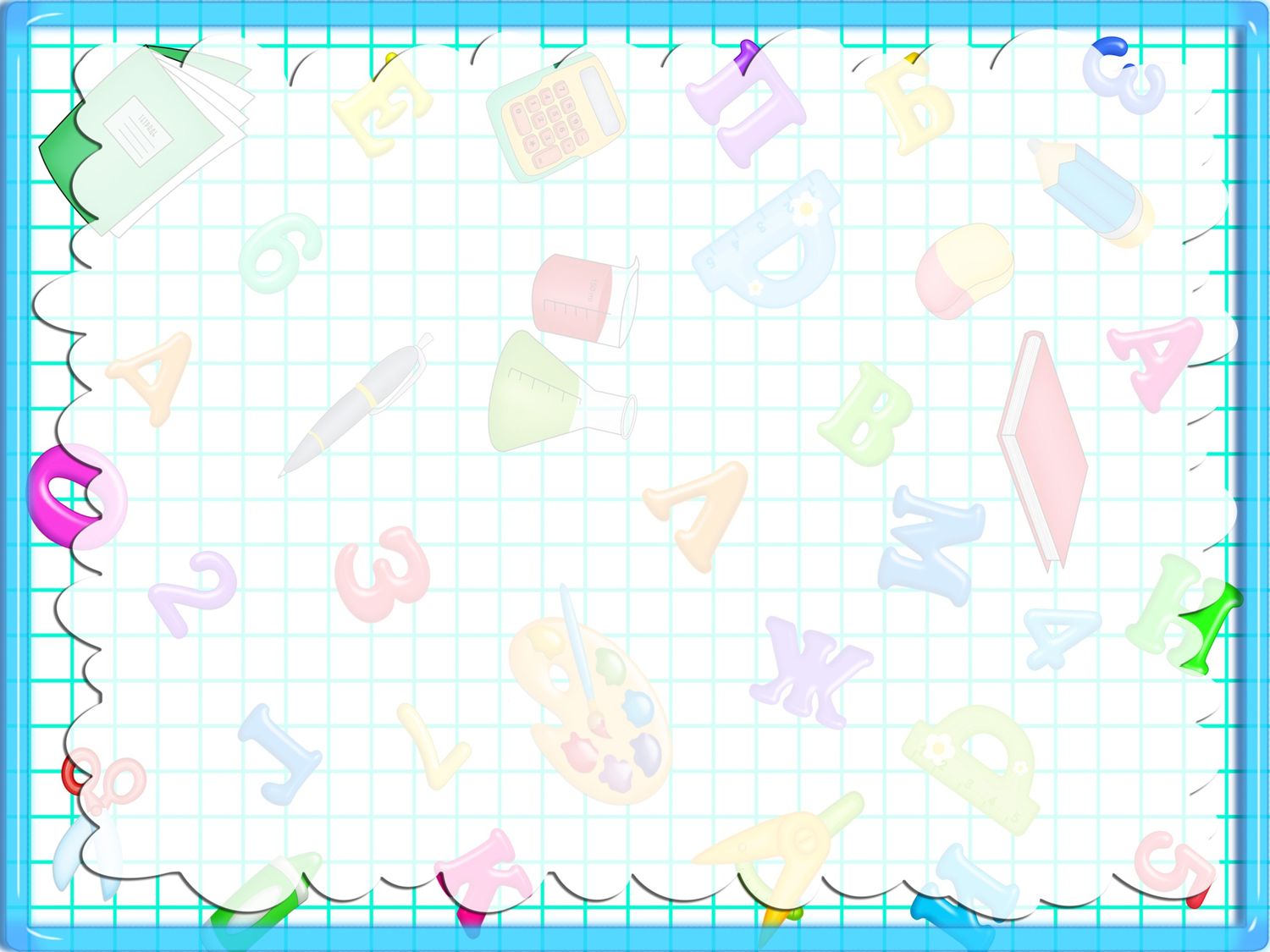 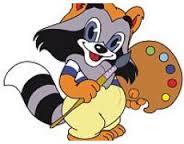 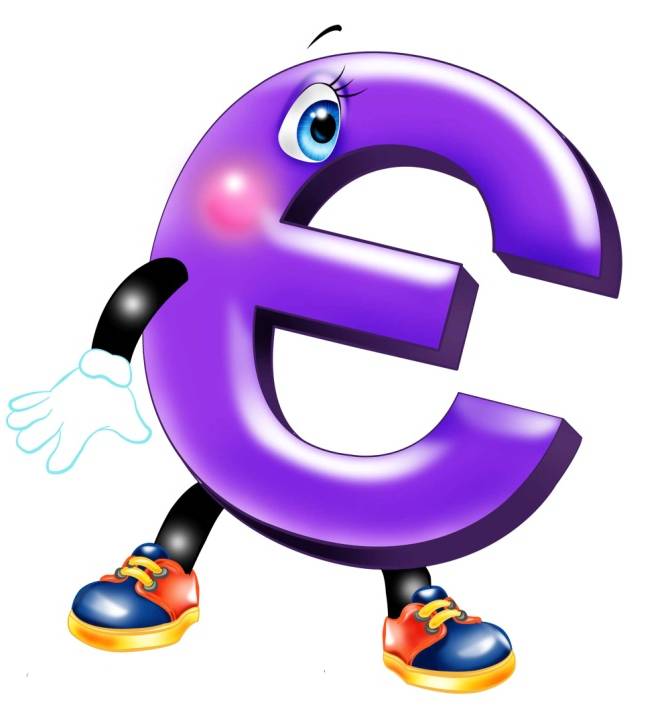 Нахвалявсь єнот єхидні:— Європеєць я віднині! Буду я гриби збиратиІ за євро продавати.Всяк з єнота лиш кепкує,А за євро — не купує.
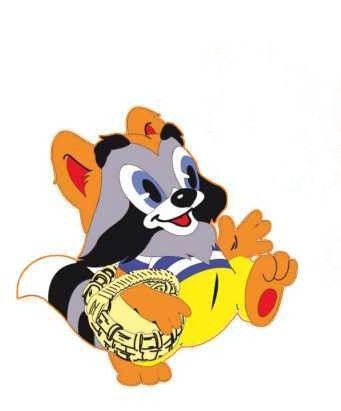 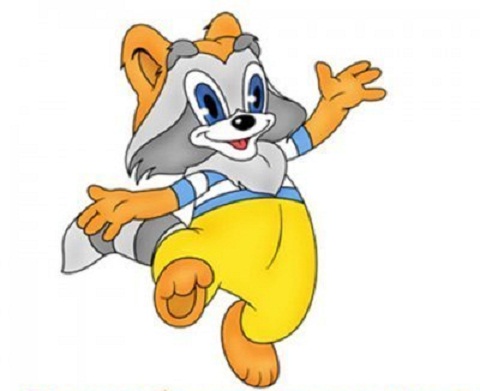 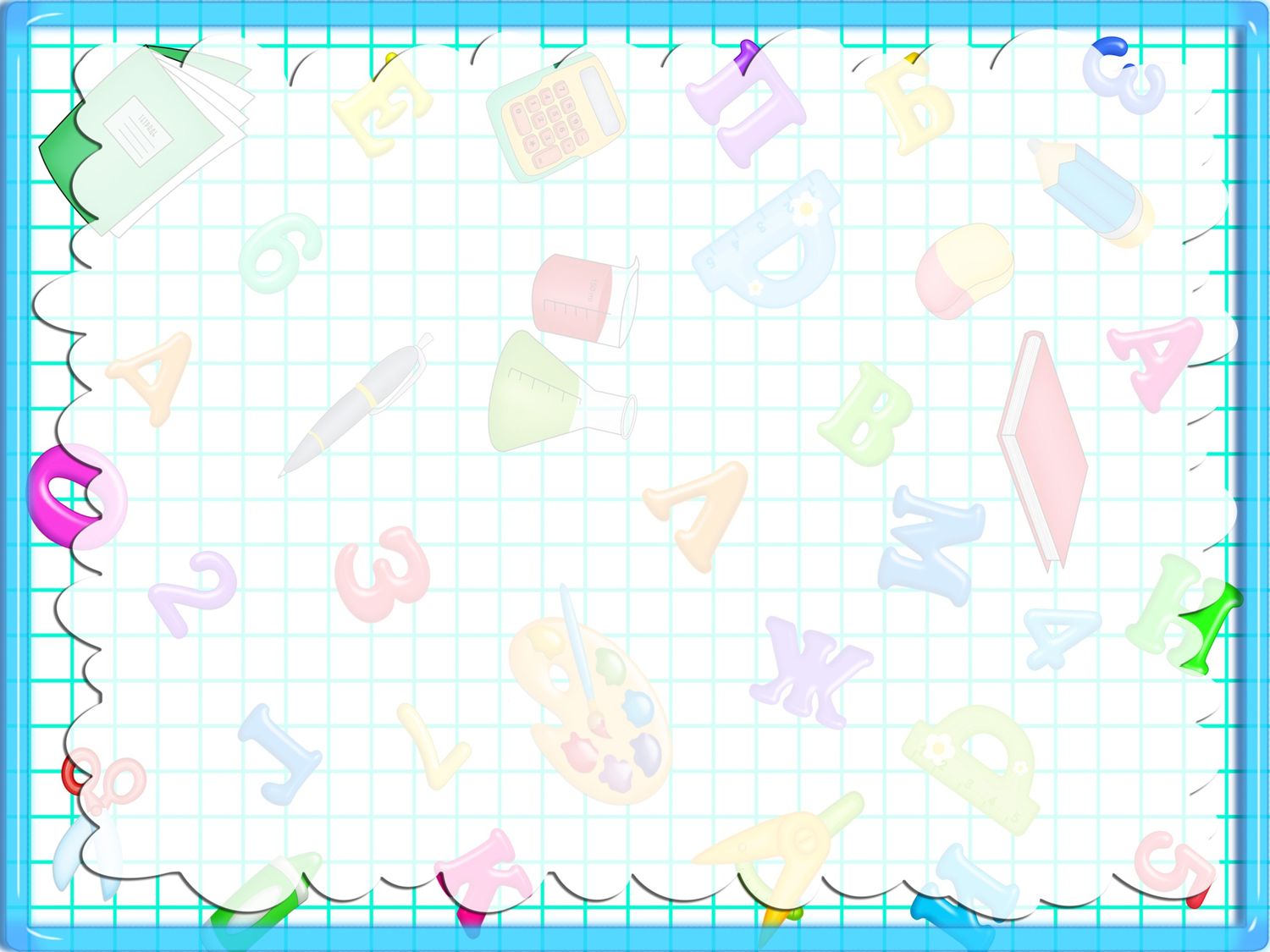 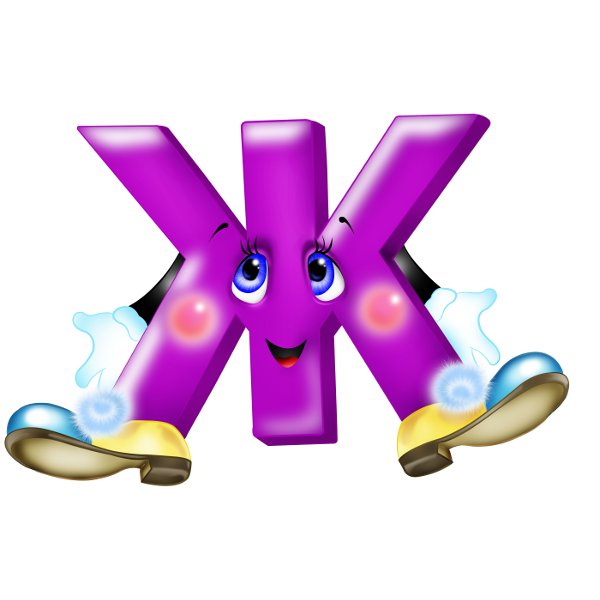 Журиться журавлик дуже —Жодна жабка з ним не дружить.Журавлику, не журися,Біля жабок не барися.Глянь, уже журавленятаМожуть над лужком кружляти.
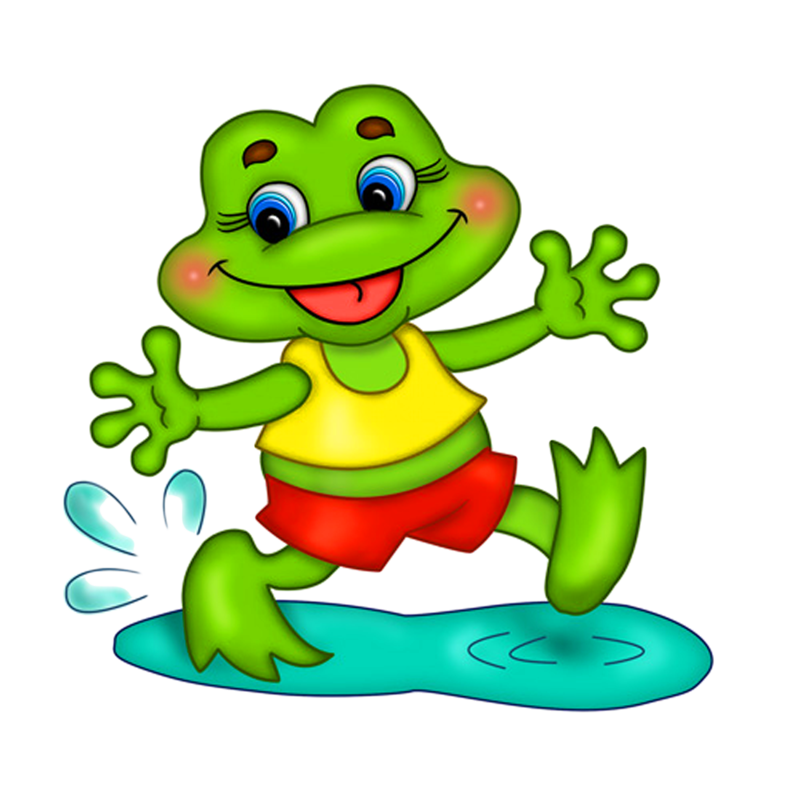 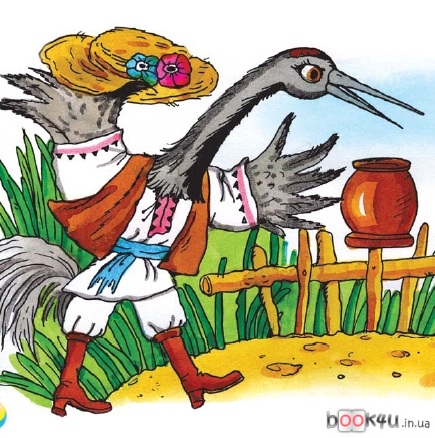 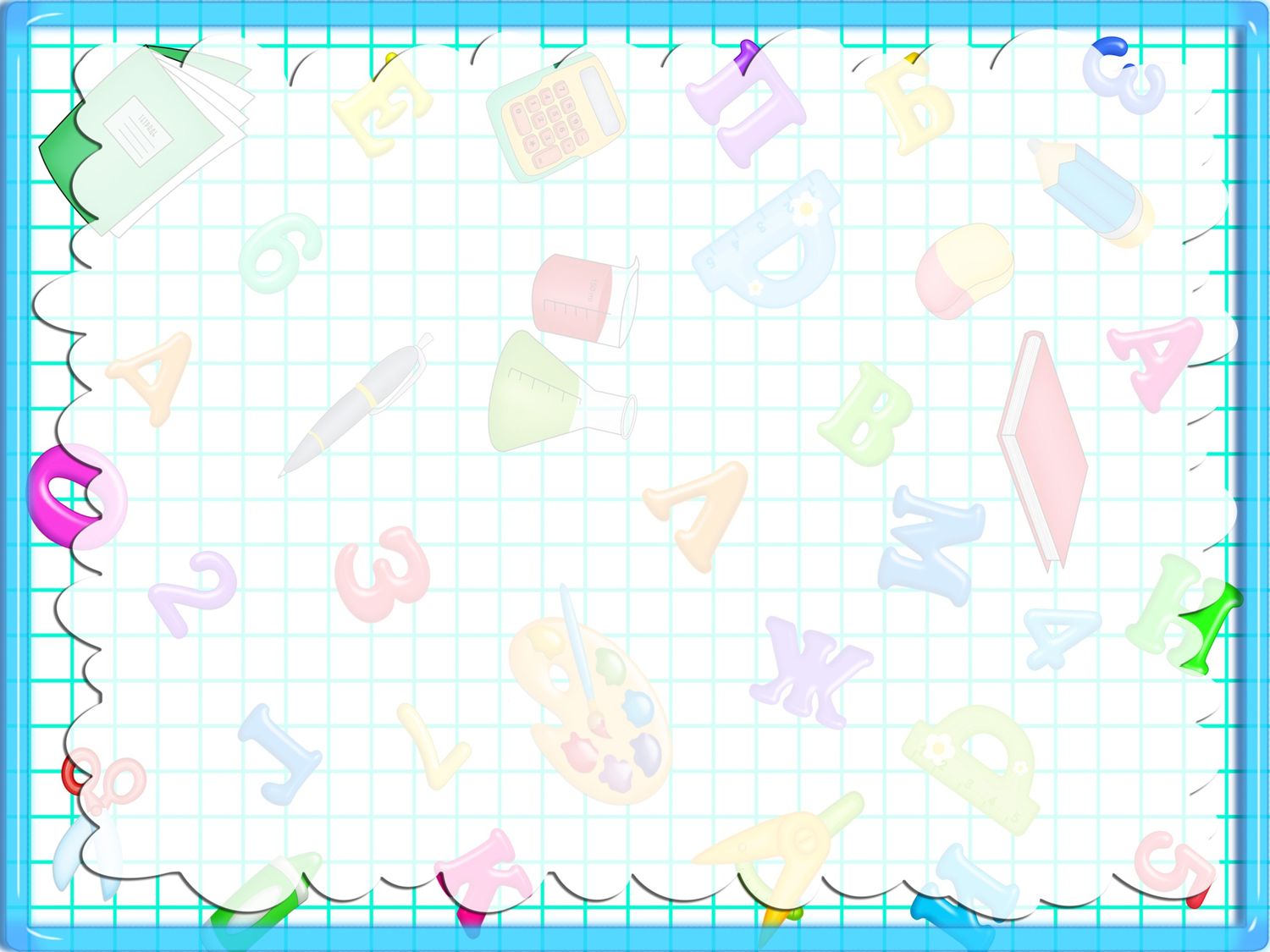 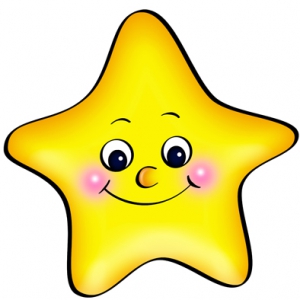 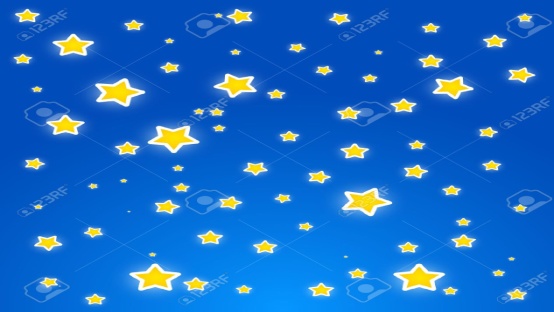 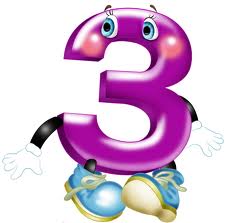 Зійди, зіронько-зірнице,Золотава зорянице,Завітай до нас в долину,Засіяй хоч на хвилину,Бо згубились зайченяткаІ не можуть знайти хатку.
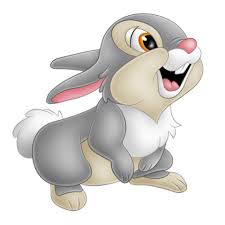 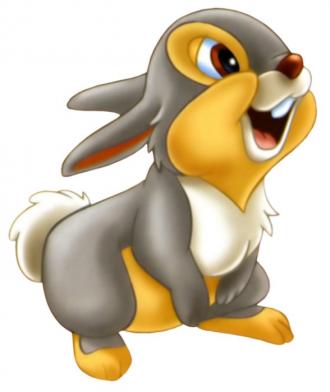 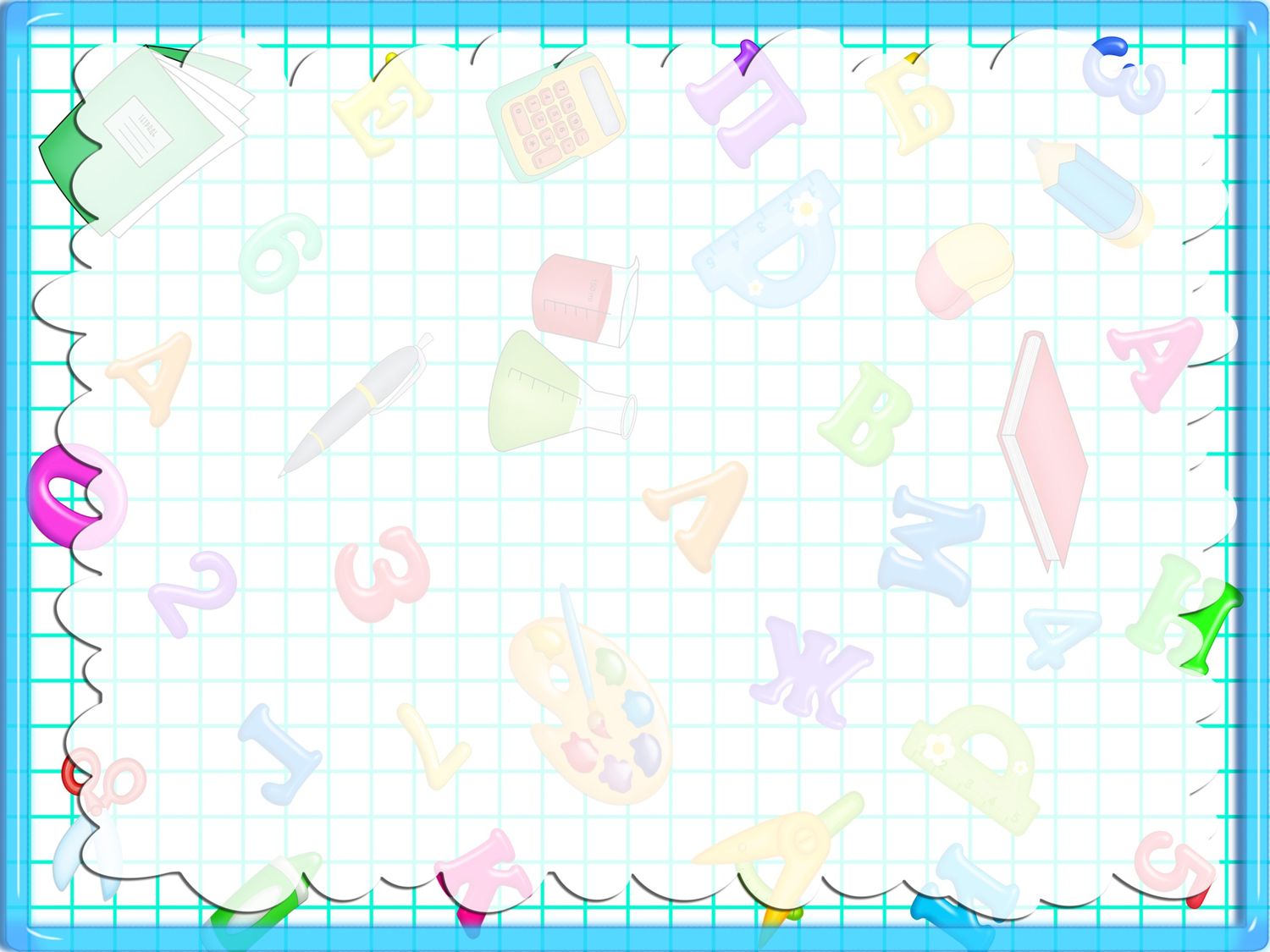 Через ниви і лугиСкаче коник — и-ги-ги!Ич, який! Ич, який!І швидкий, і прудкий!Ти, гривастий, схаменися,Відпочити зупинися.
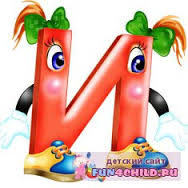 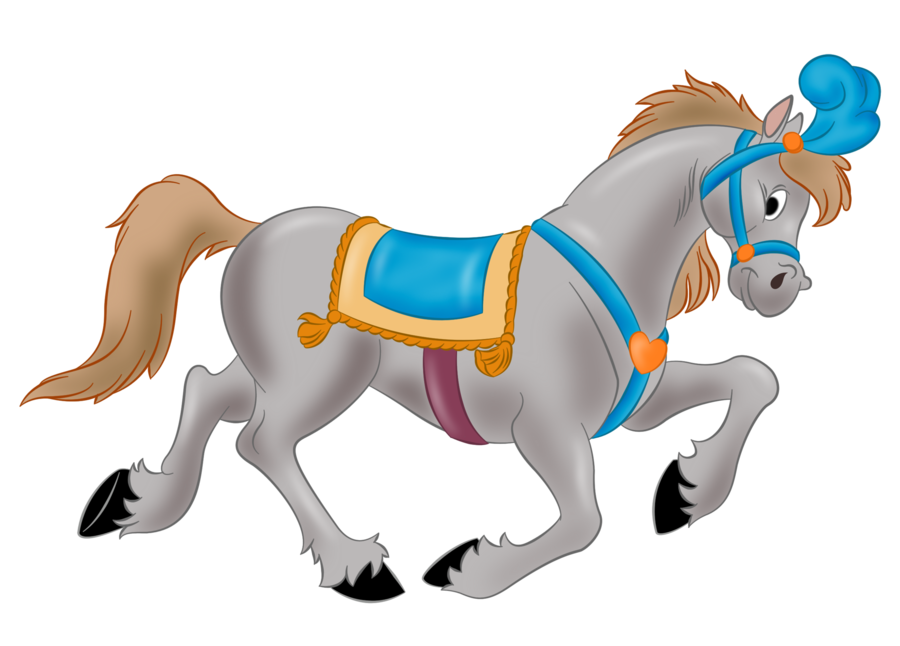 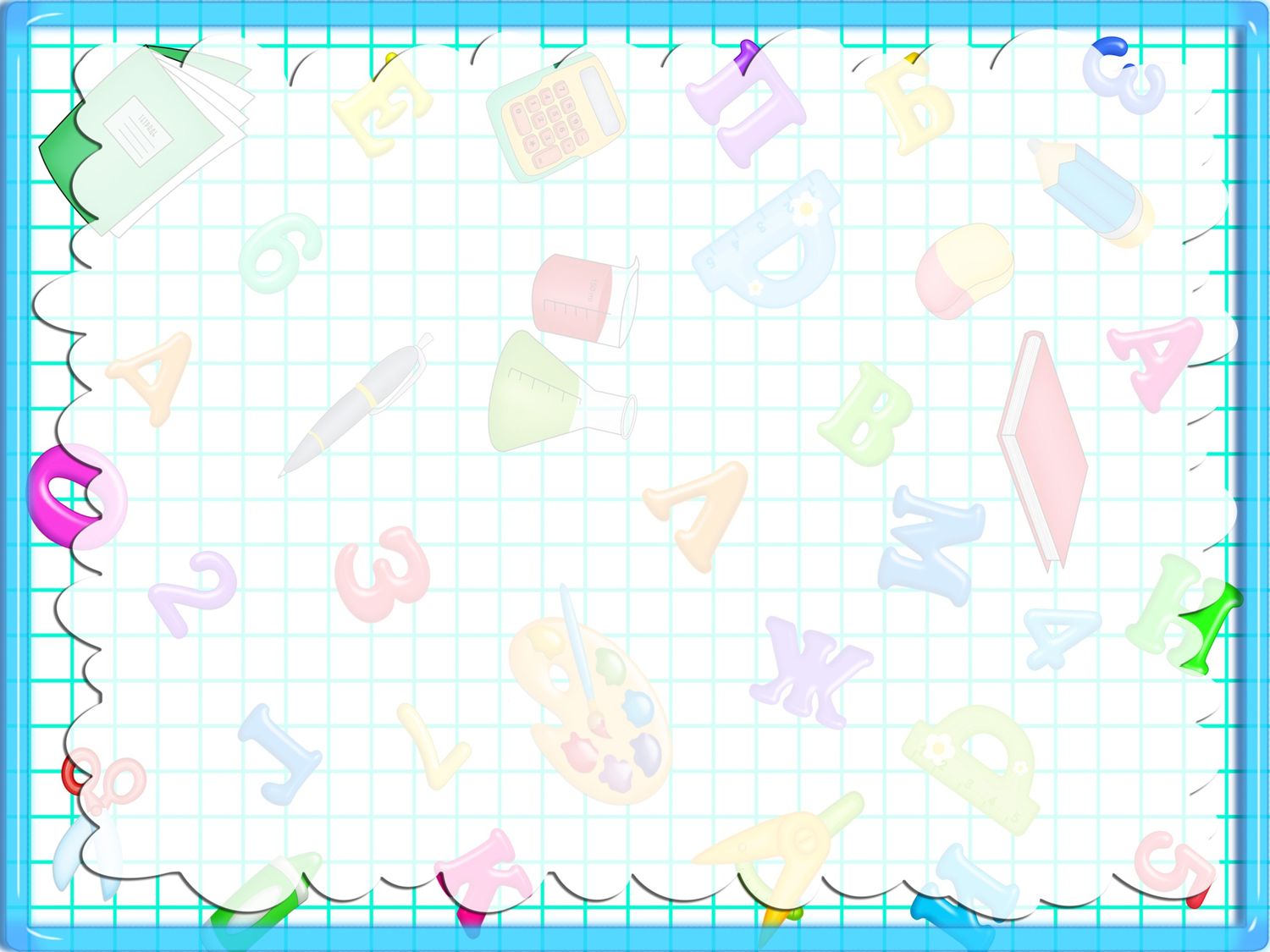 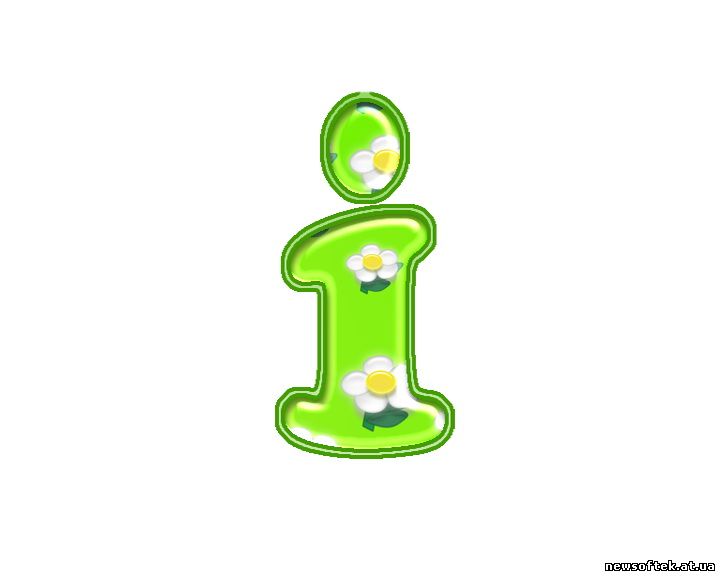 Міниться, іскриться іній: Він ліловий, білий, синій.Всім малює в подарунокДивовижний візерунок:Цвіт акації, нарцисів, Ніжних лілій та ірисів.
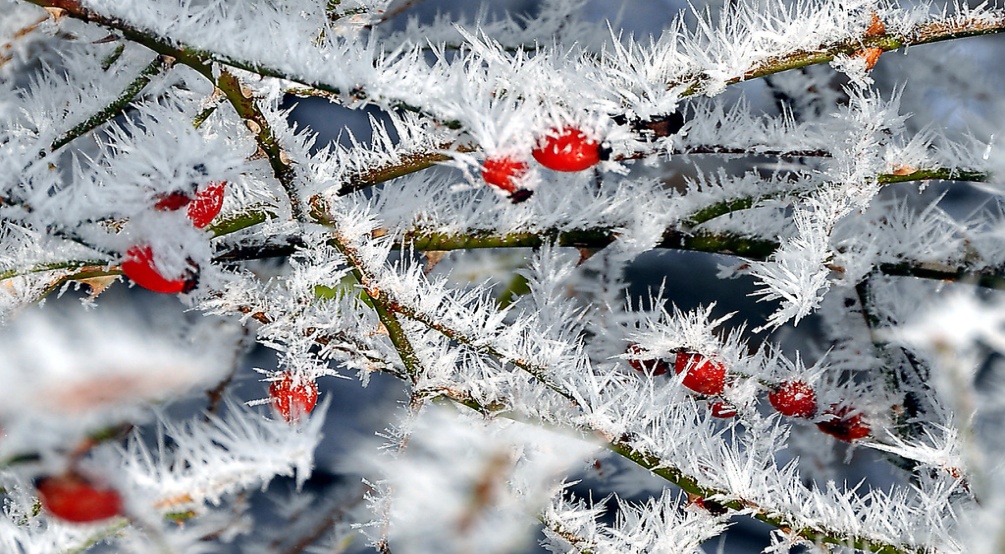 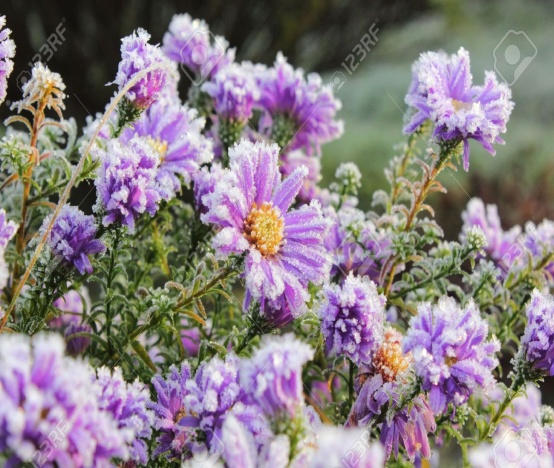 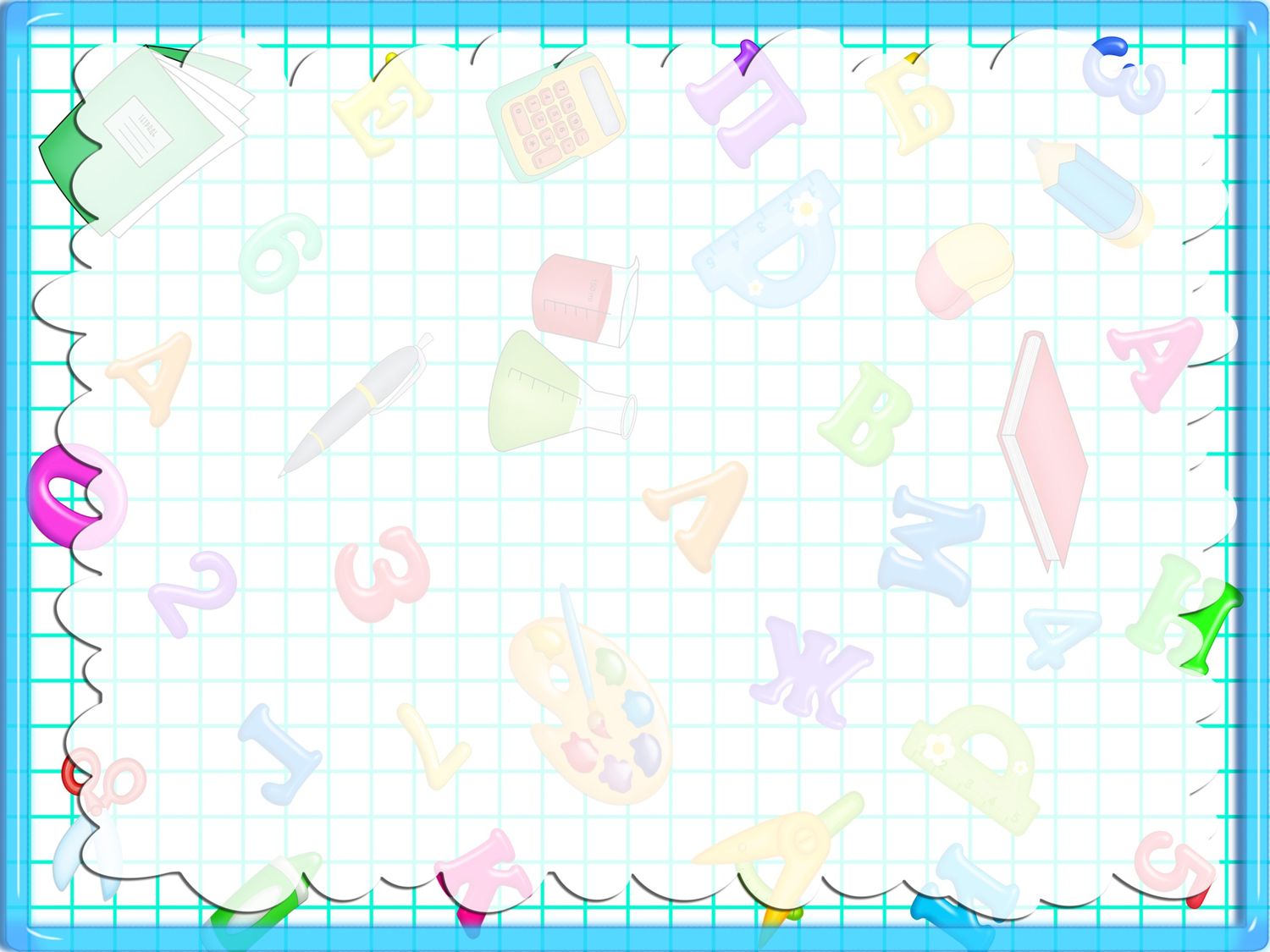 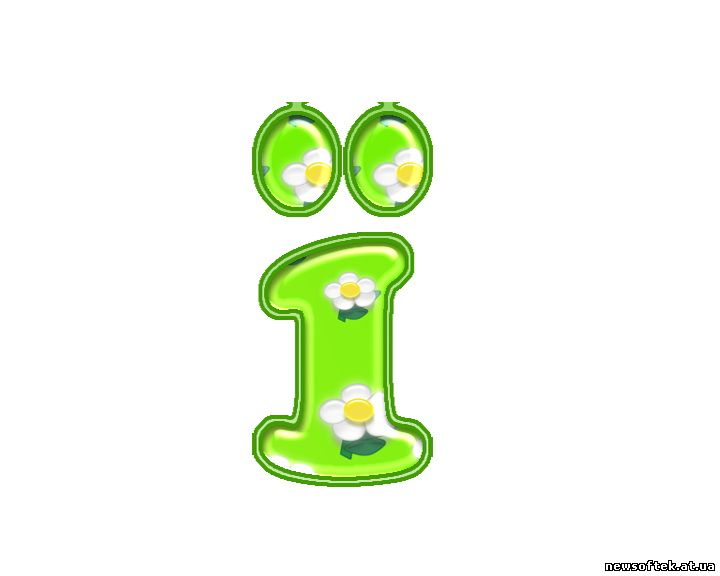 Їжачиха з їжакомЇдуть бричкою лужком.Назбирали в козубенькиСироїжки та опеньки.Їхні діти — їжачата —Зустрічають маму й тата.
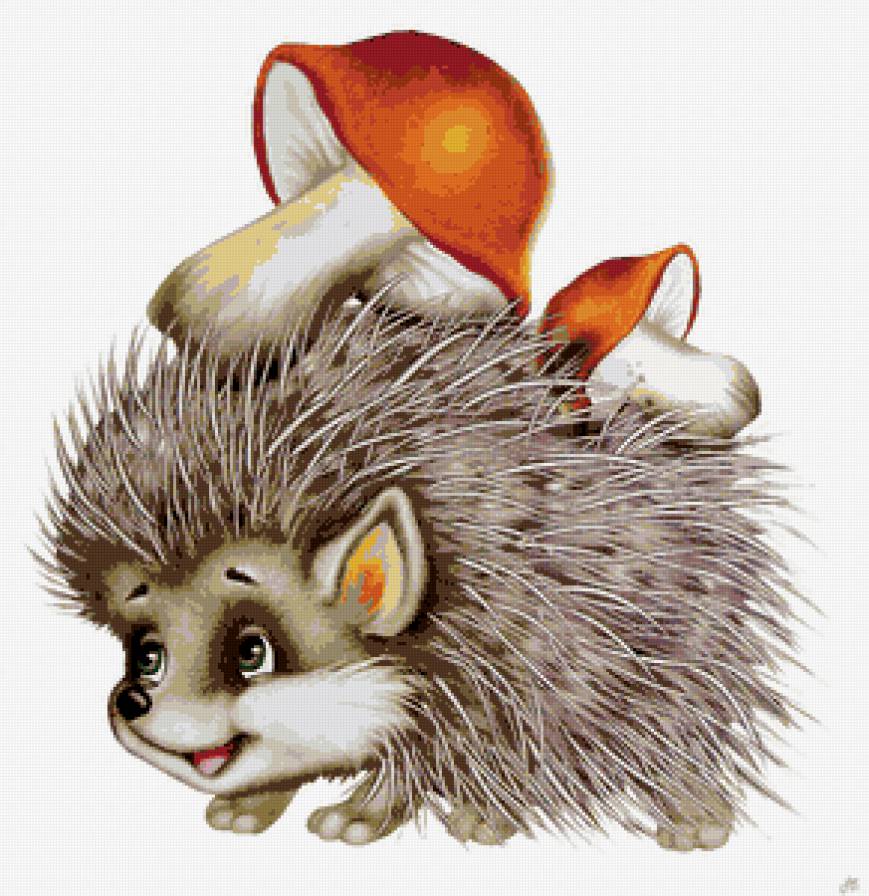 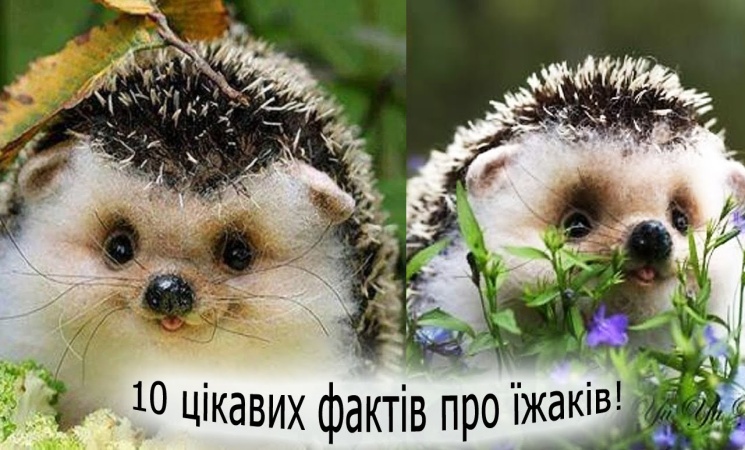 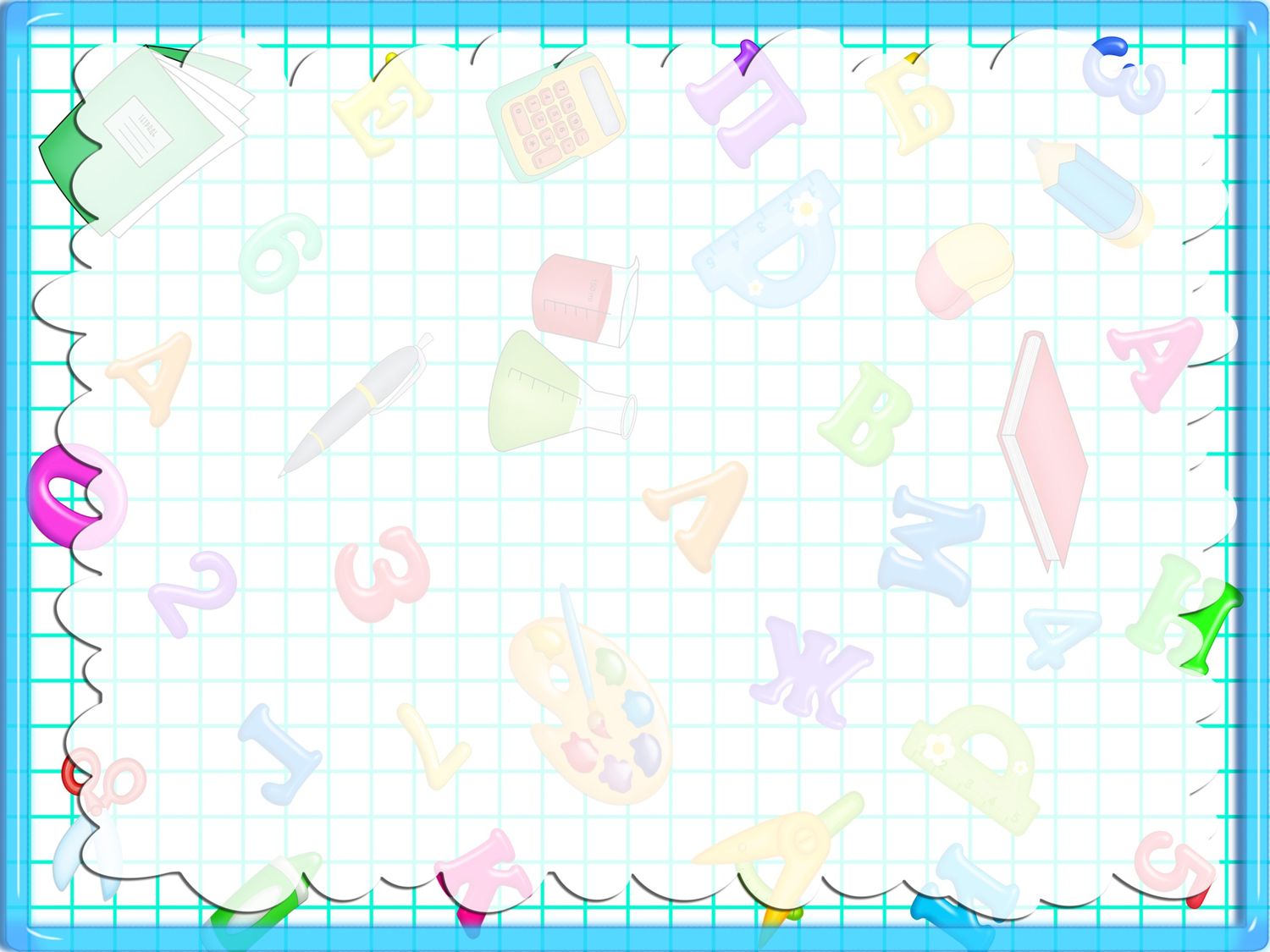 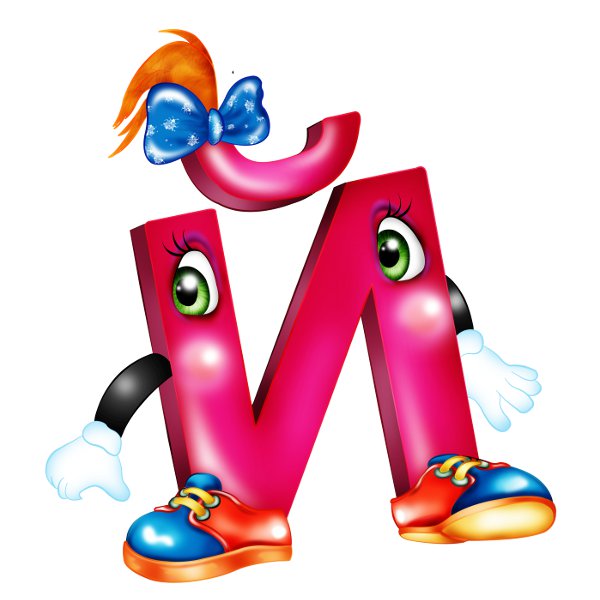 Йой! — гукає Йосип, —Йоржик йоду просить.Йой! Поранив плавничокЙоржика крутій-синок.Ні на йоту не злякався —Йоржик йоду не боявся.
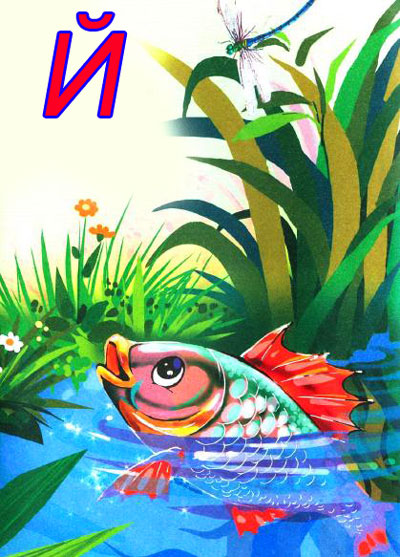 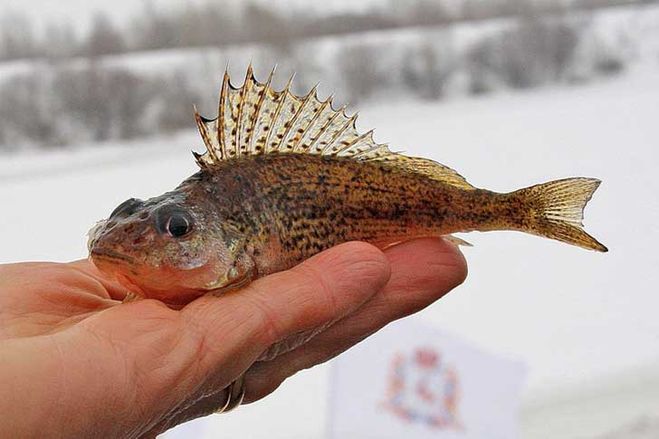 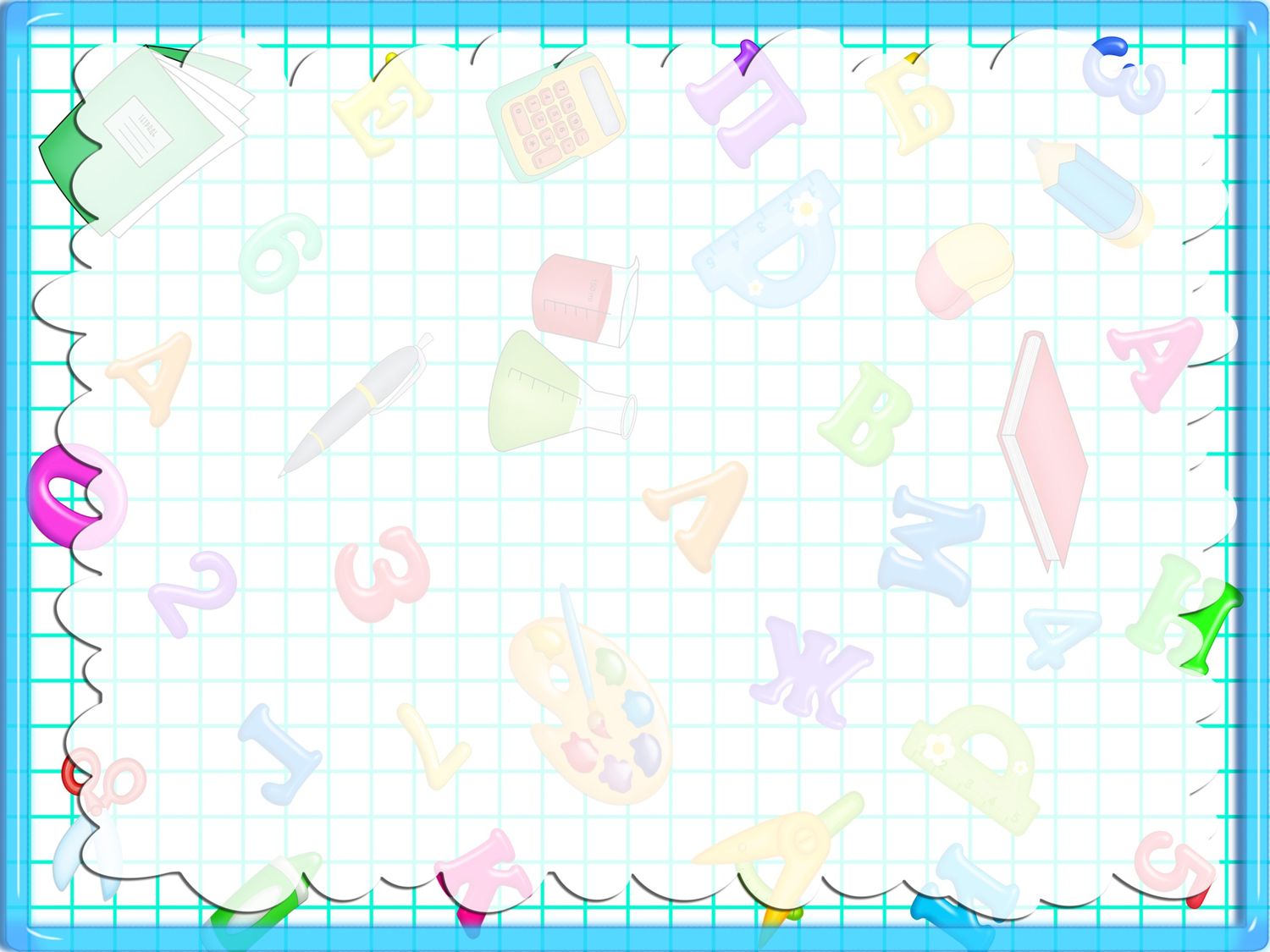 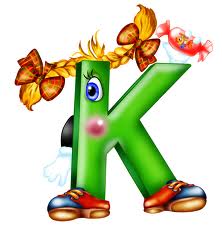 Під калиною в садочкуКіт дрімав у холодочку.Катя котика любила —Кашу з молочком зварила.Іди, котику, до хати,Будеш кашу куштувати.
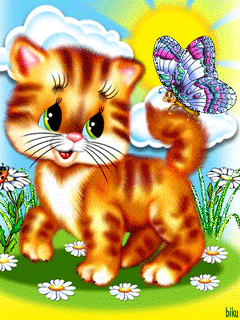 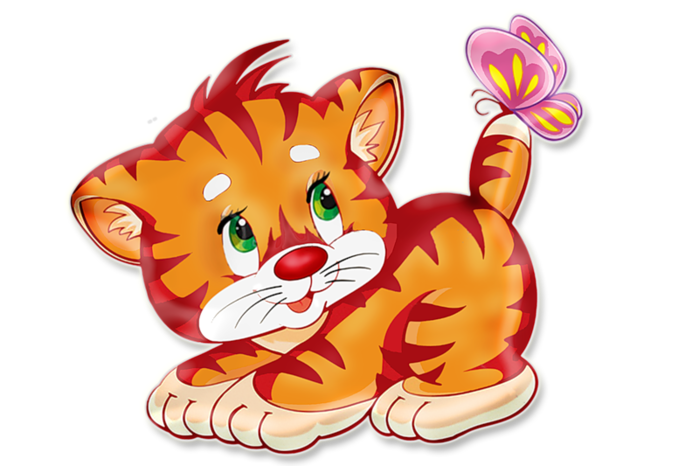 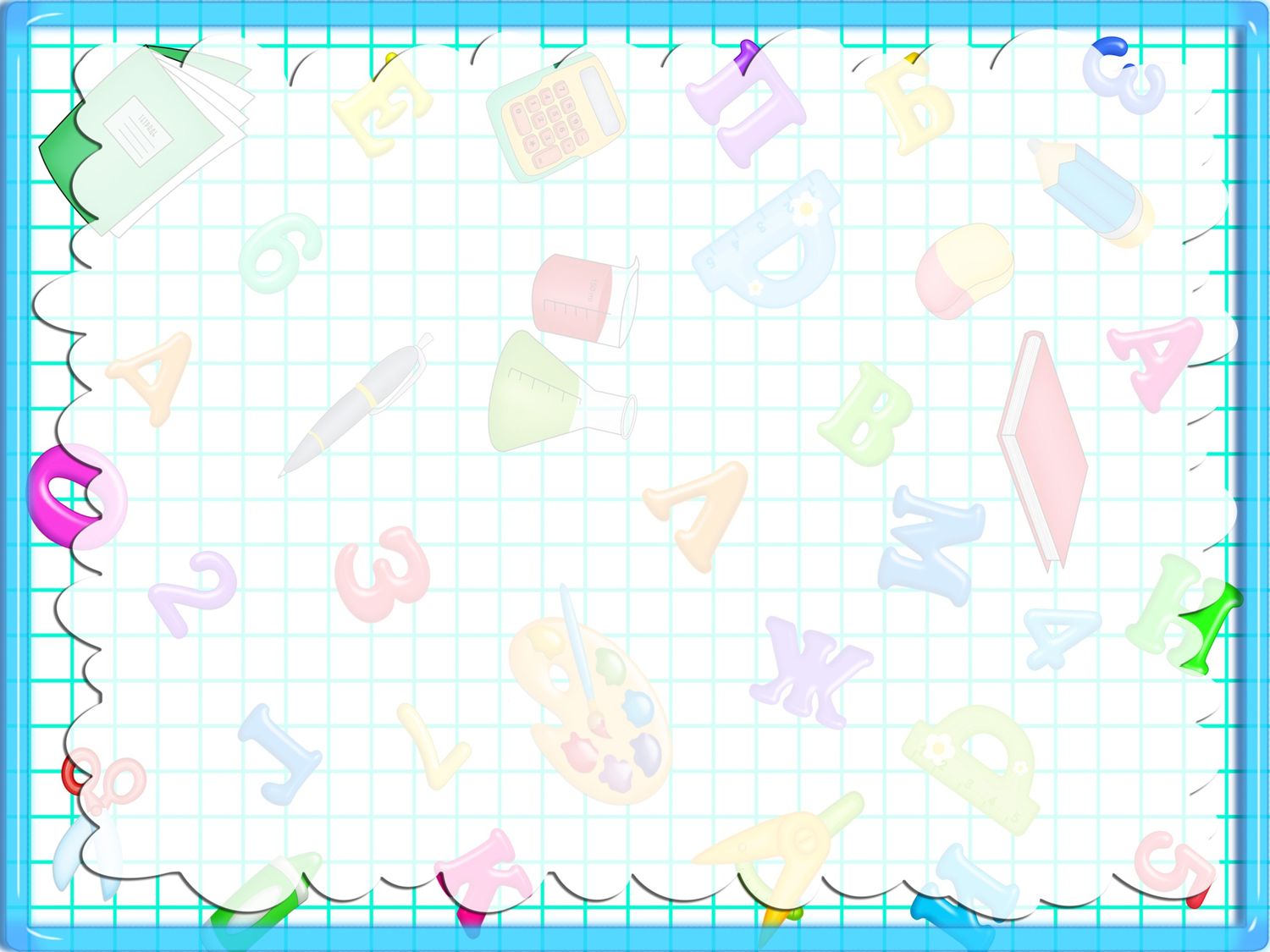 Лине ластівка над полемТа милується довкола:Лісом, лугом і ланами,Що прибрались квіточками.Весело вона літала,Пісню літечку співала.
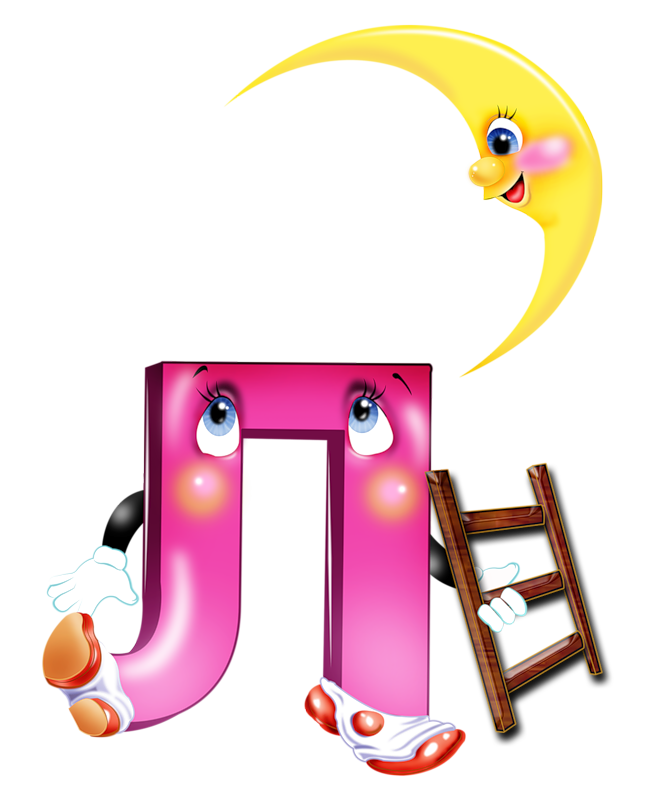 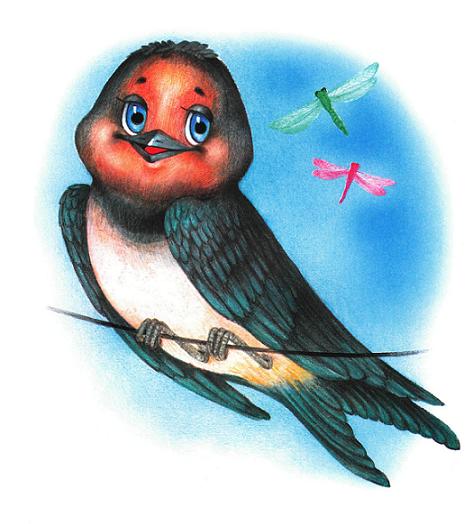 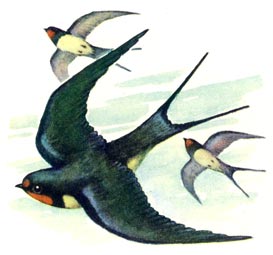 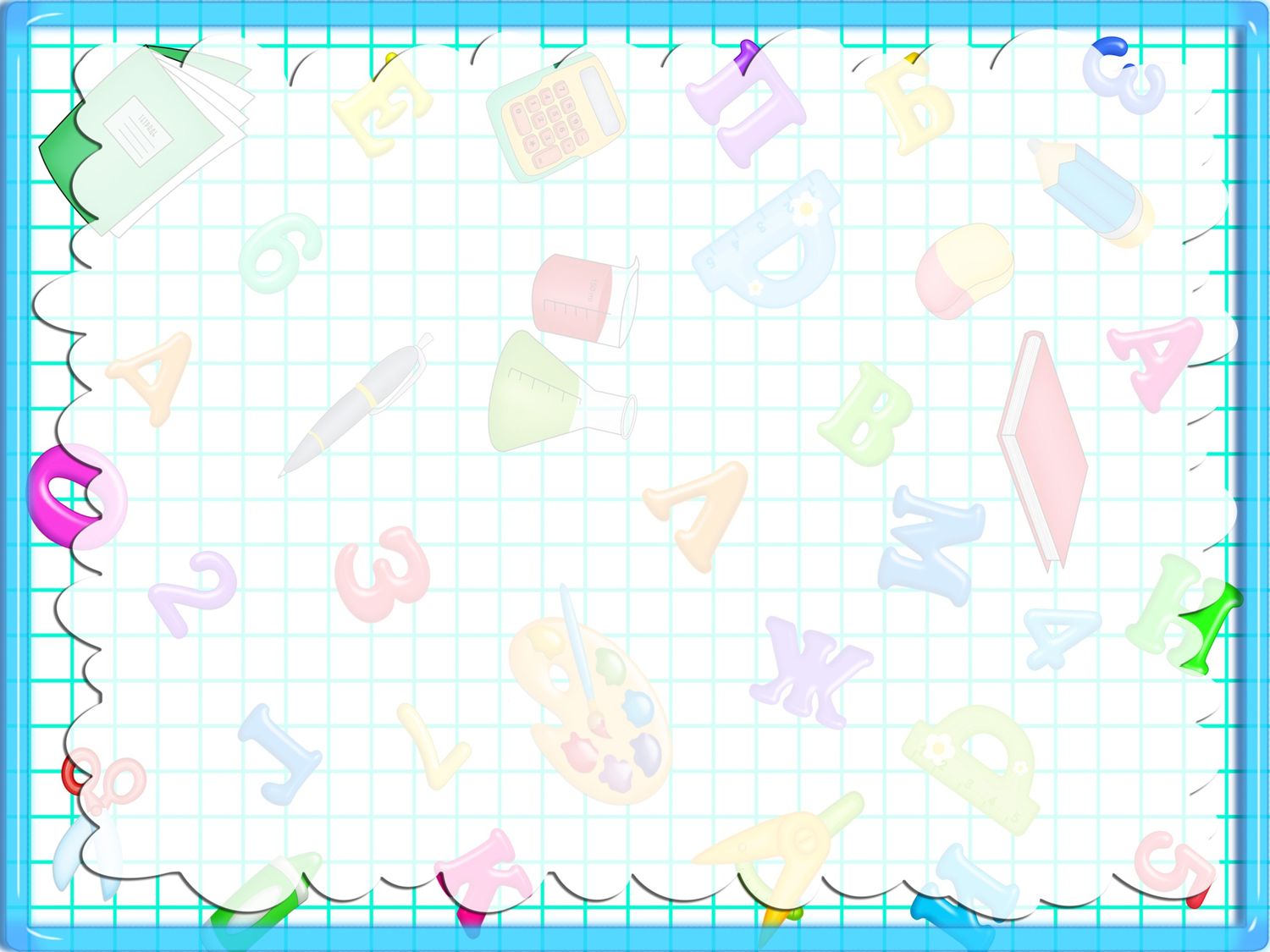 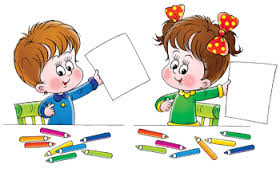 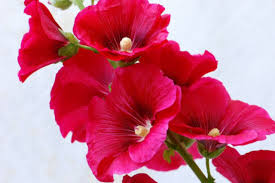 Морозець малює мальвиДля Мишка і Мирослави.Помережені смерічкиНамалює для Марічки.Море, шторм і моряка —Для Миколки - малюка.
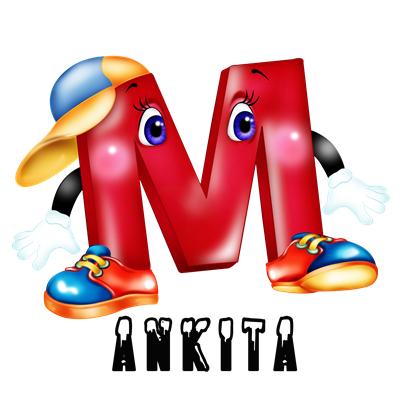 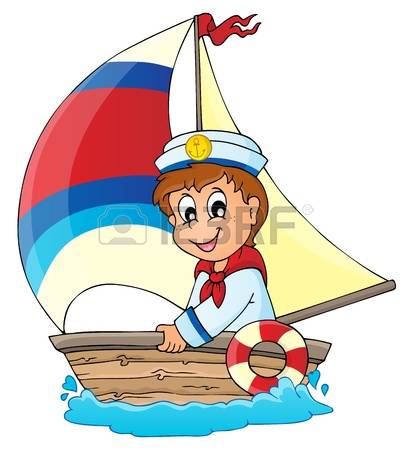 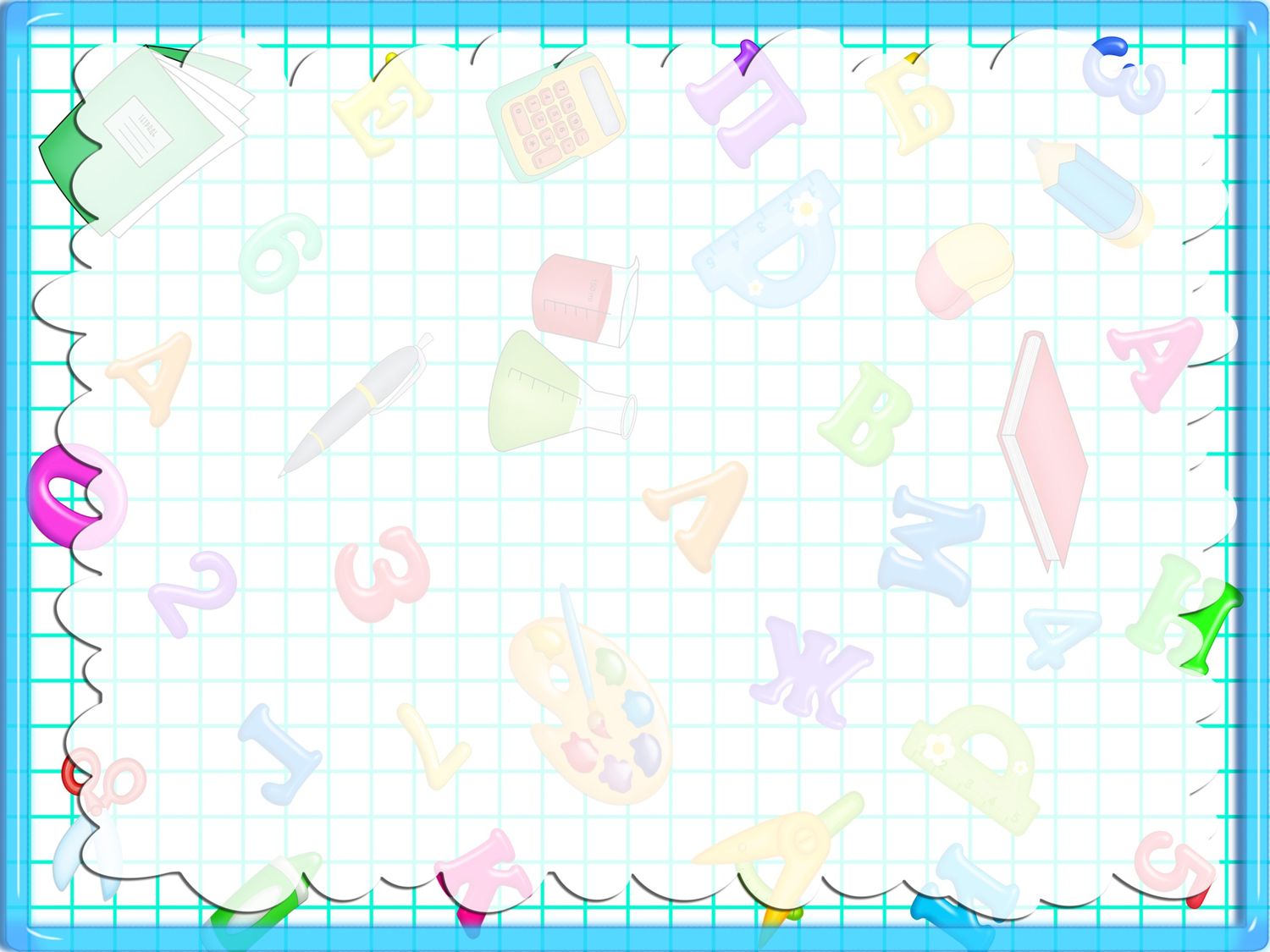 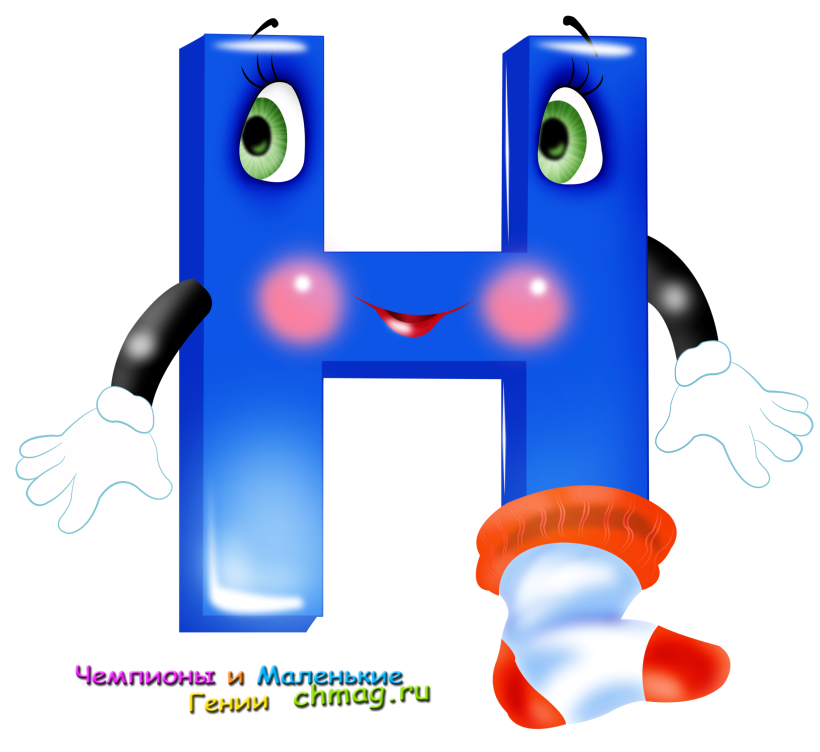 Натомила Настя ніжки,Назбирала грибів трішки.На ниточку нанизала —Настя неньці помагала.На Різдво наварить мамаНам вареників з грибами.
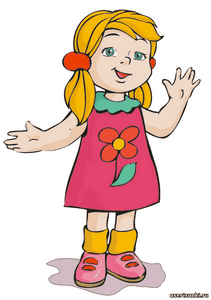 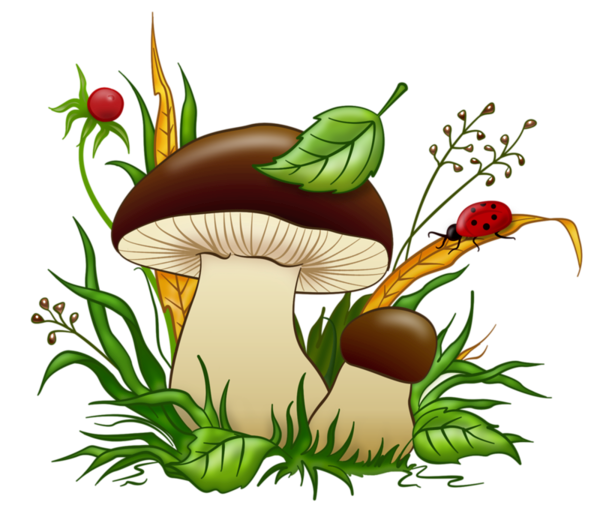 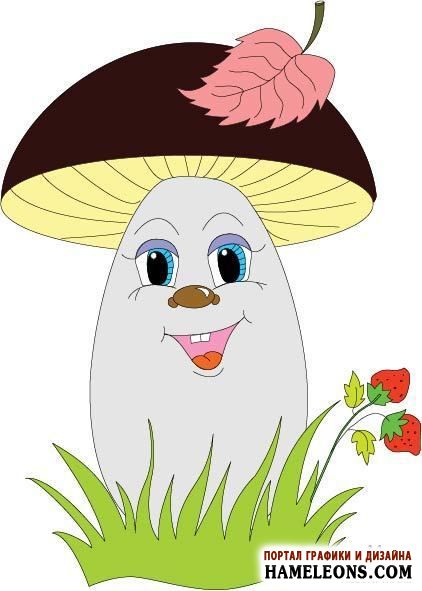 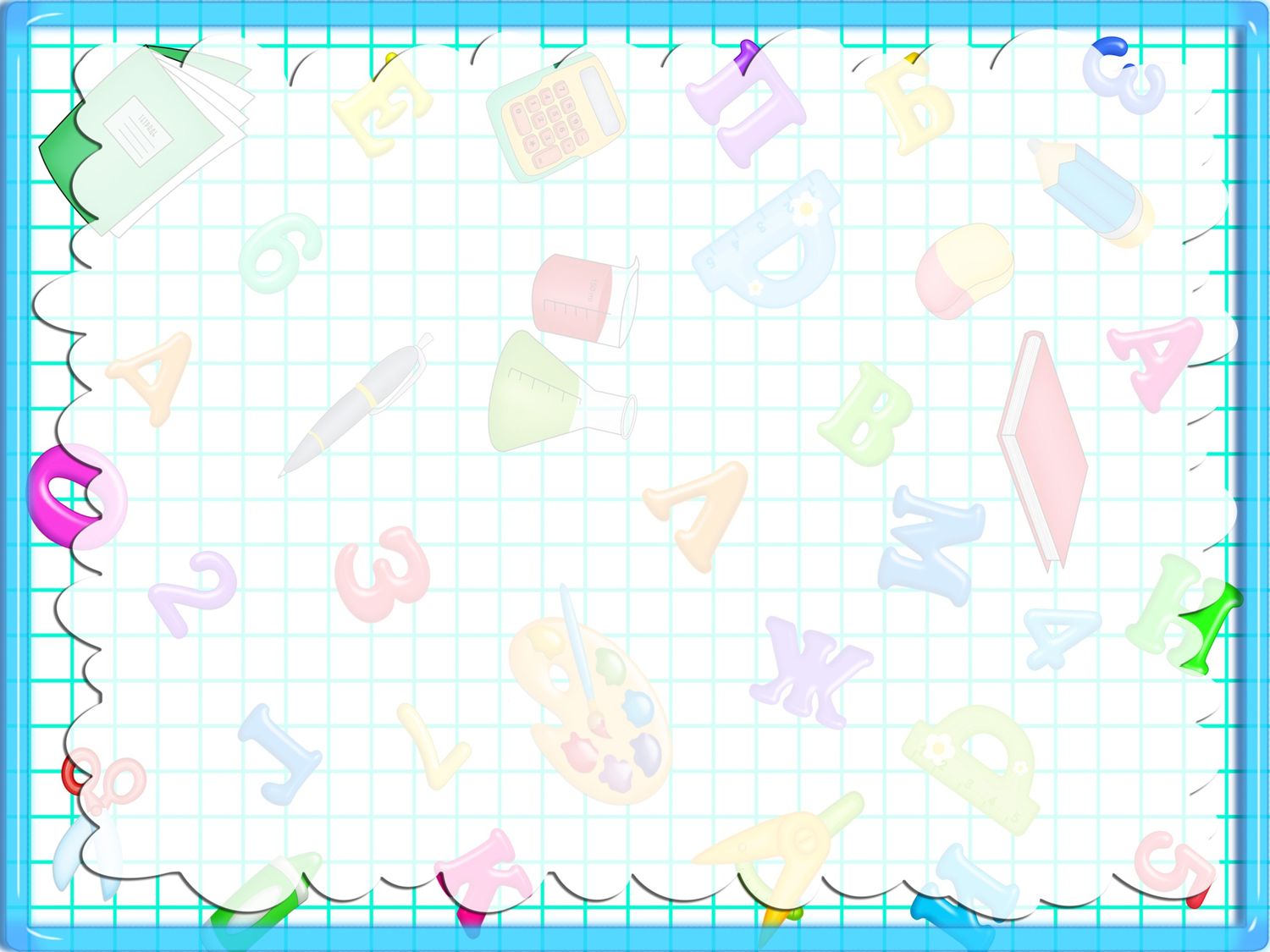 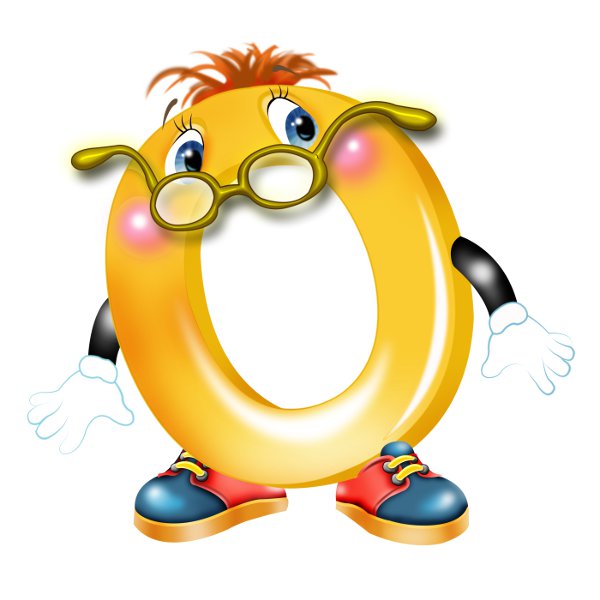 На городі у ОленкиОгірочки — отакенькі.Поховались в холодочкуОксамитових листочків.Огірочки просять дощик Принести водиці горщик.
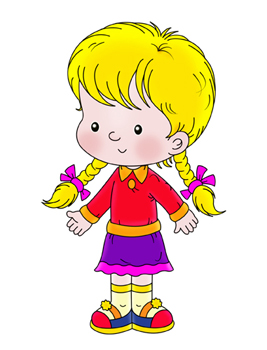 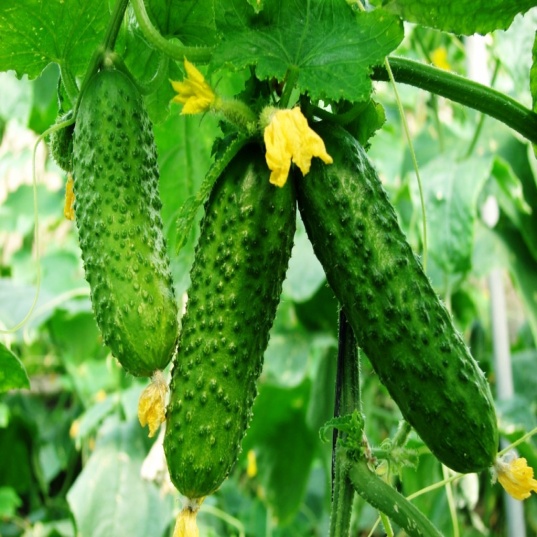 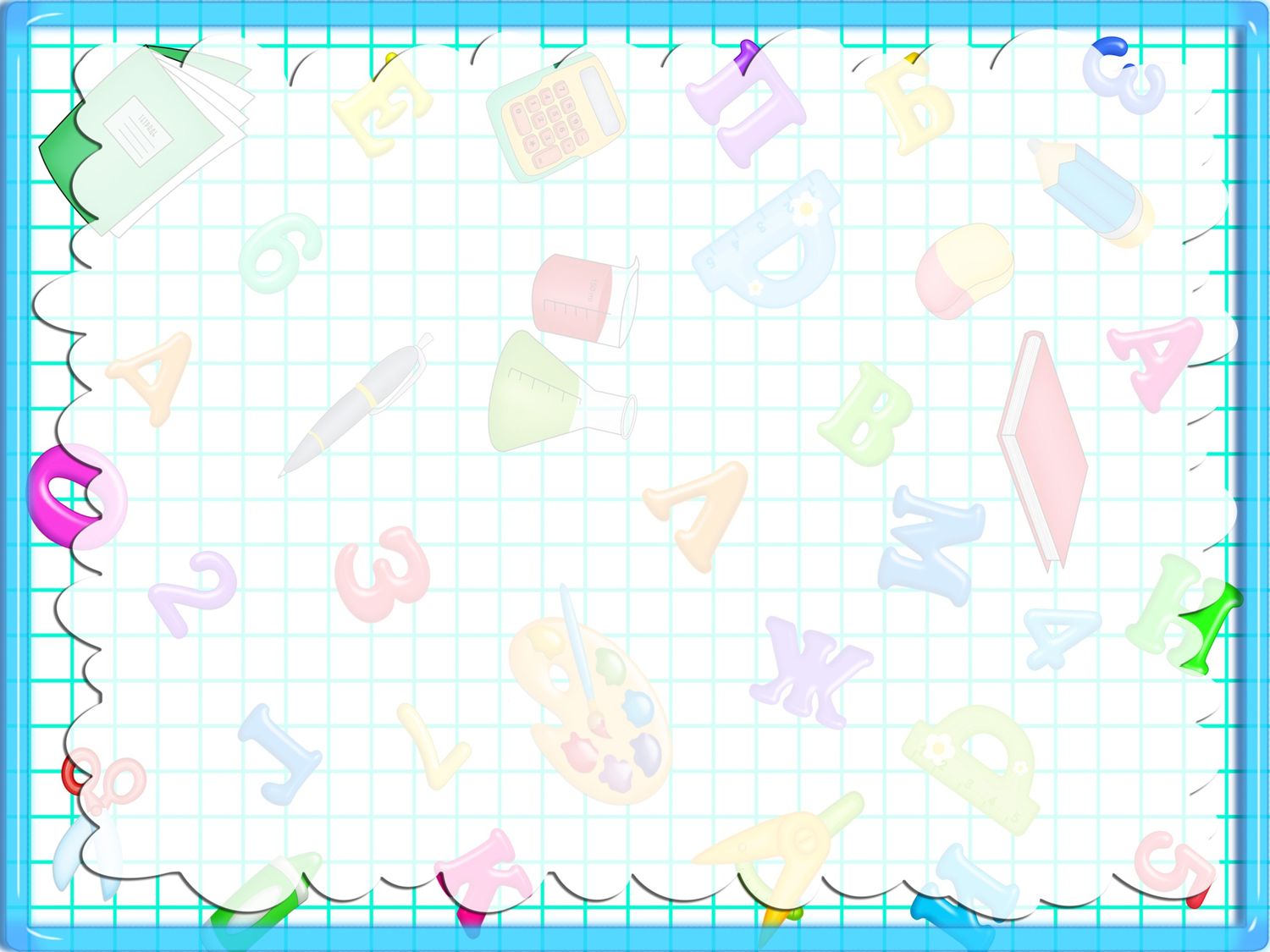 Перепілка прилетілаІ Петруся попросила:— Почастуй моїх пташат,Діточок-перепелят.Насип проса і пшениці, Я спечу їм паляниці.
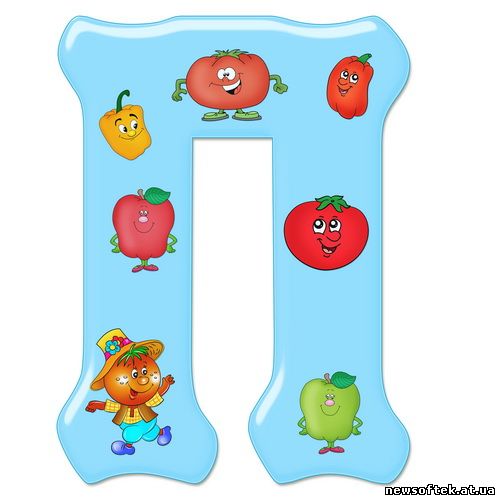 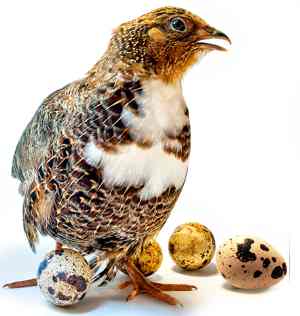 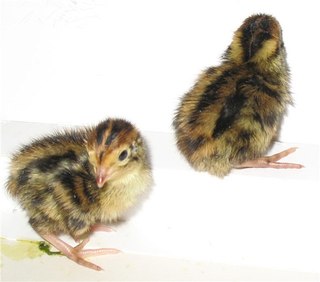 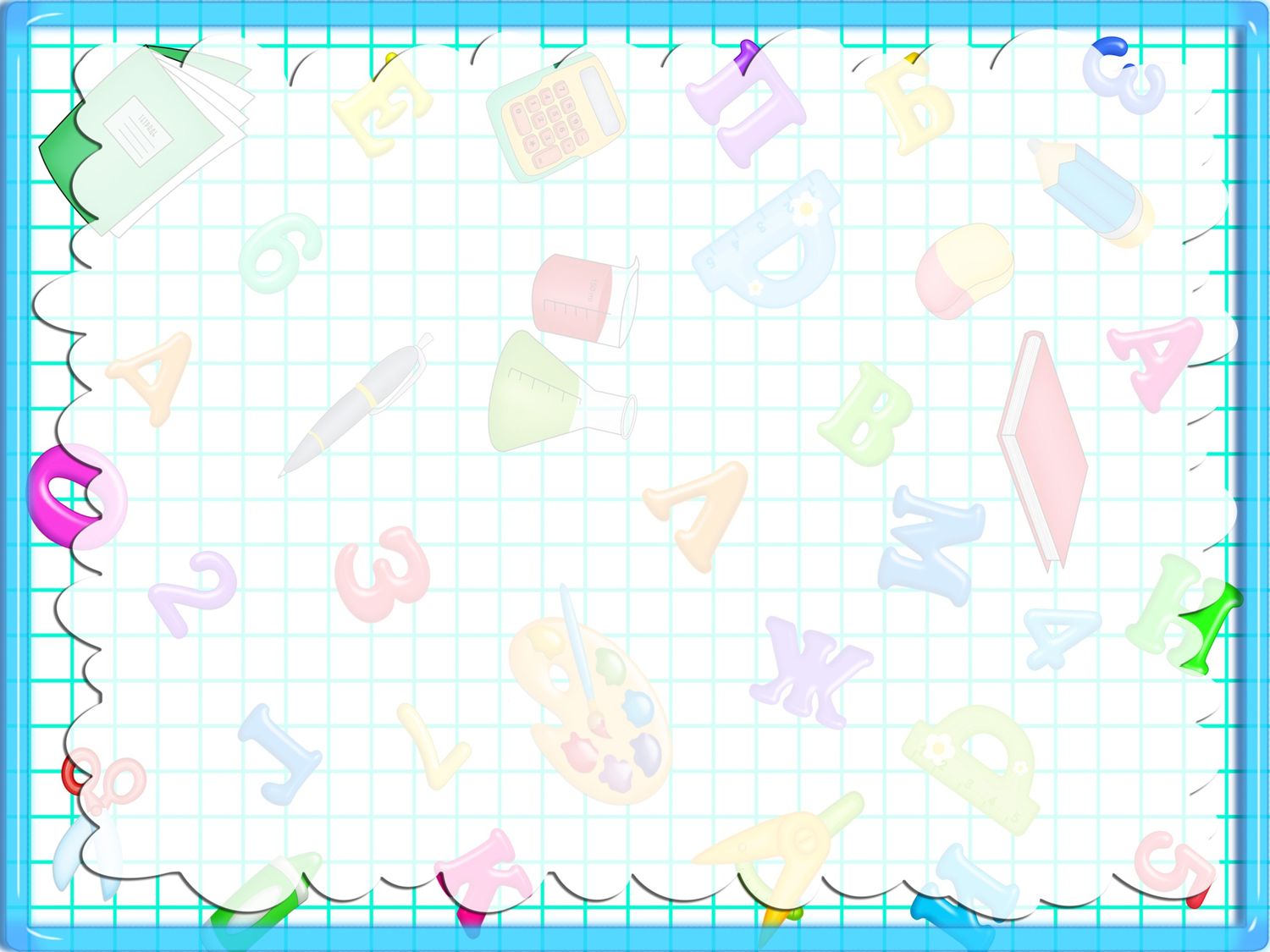 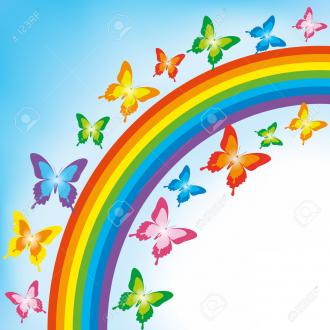 Розлилася річечка,Як срібляста стрічечка.Через річку радісноКольорова райдугаПерекинула містокНа барвистий поріжок.
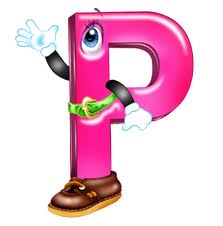 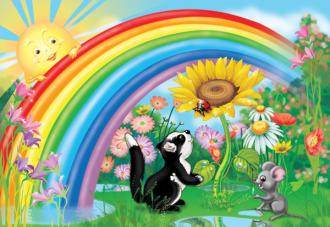 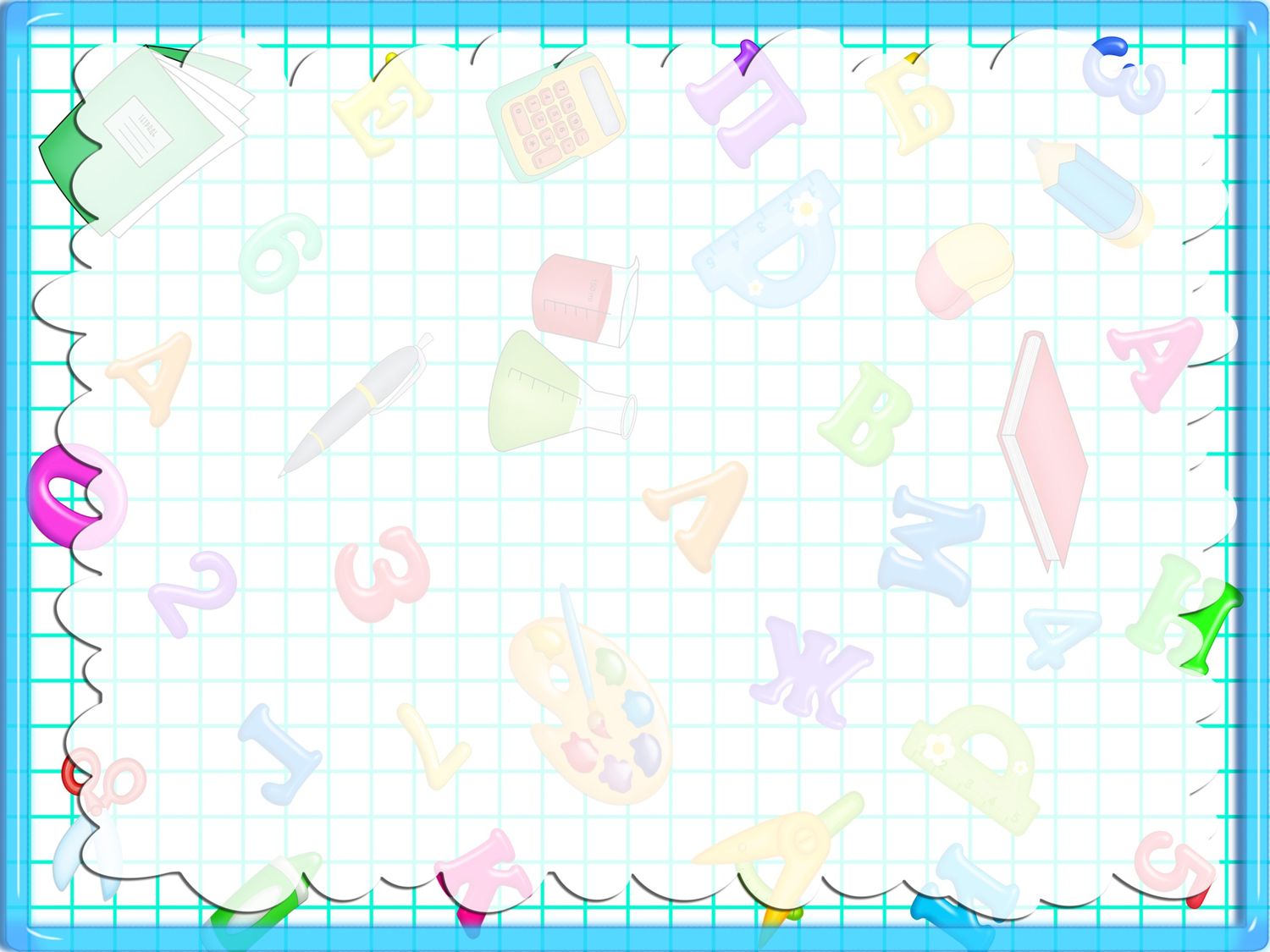 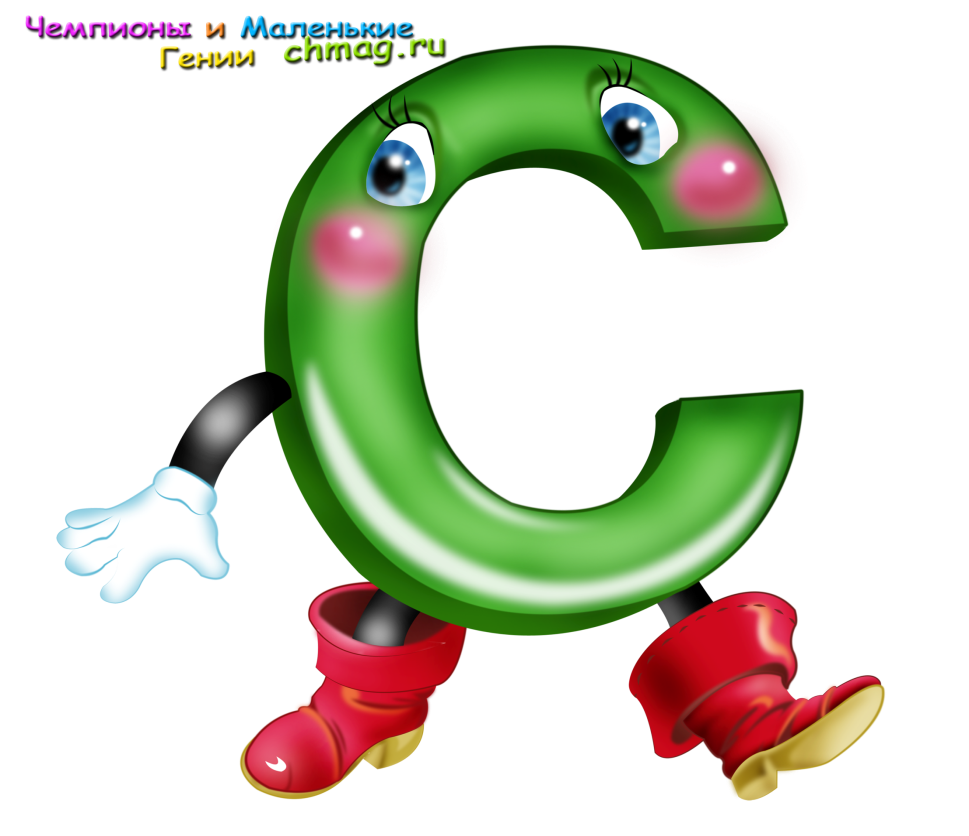 Сніг сріблястий сіється,Снігом стежка вкриється,Сойки, снігурі, синичкиПоласують з годівничкиПросо, соняху зернята,Що насипали малята.
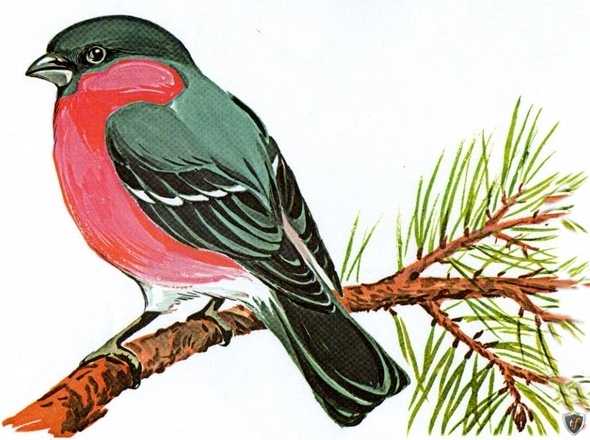 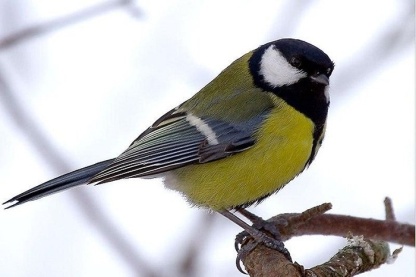 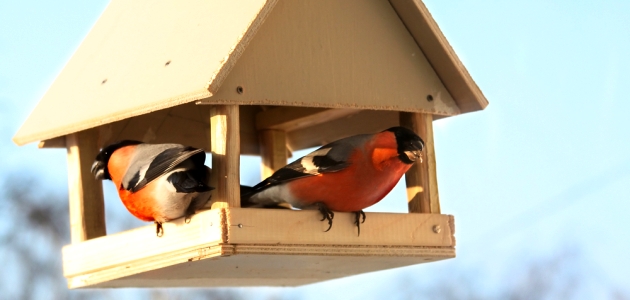 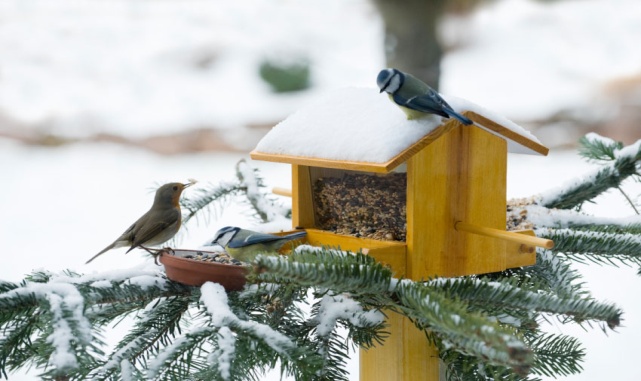 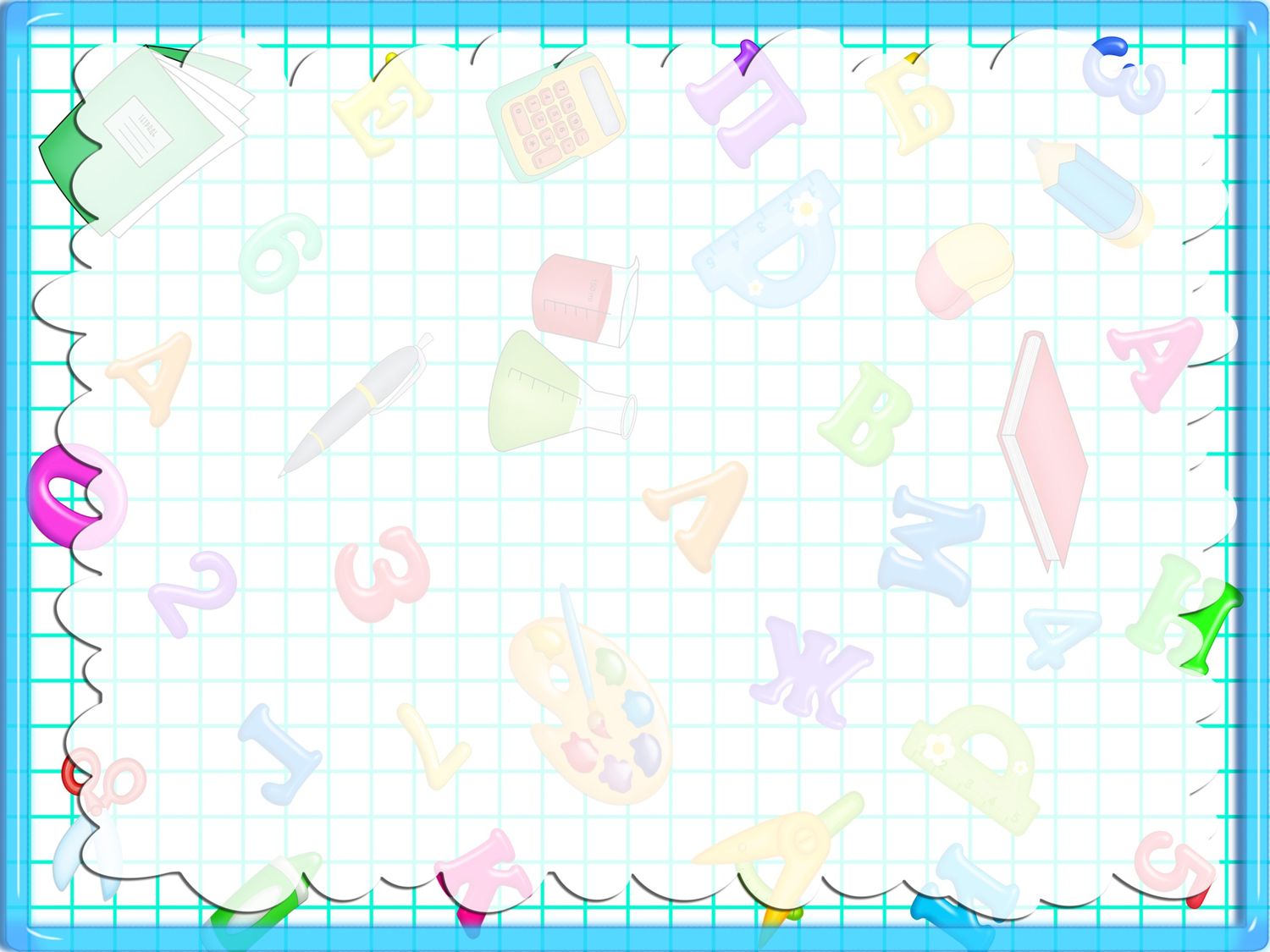 Тихо ткала нічка темна Травам, квітам сни приємні.Таємнича, темнокрила,Хусткою пташат зігріла.Терпкий терен не дрімав,Темну нічку упізнав.
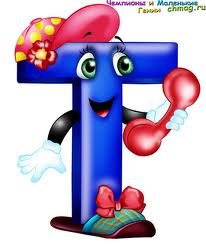 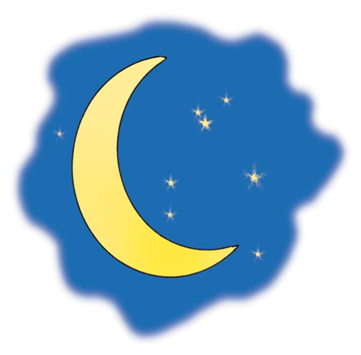 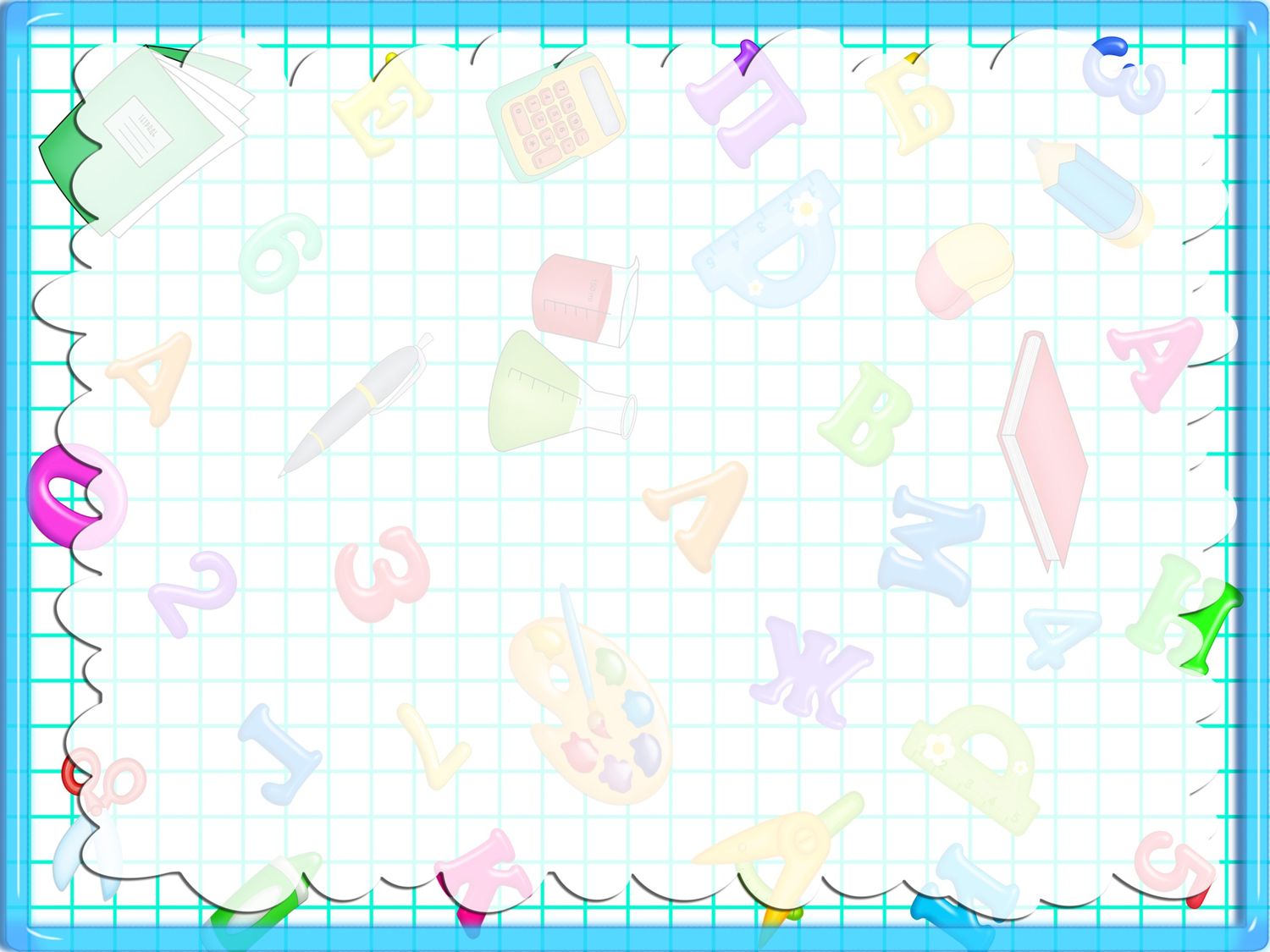 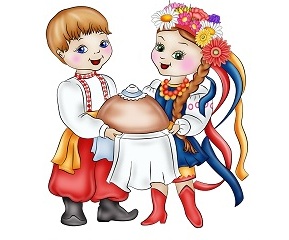 Усміхалася Устинка:— Я — маленька українка,Я удосвіта вставалаТа узори вишивала.Уквітчала я хустинкуЦвітом маку та барвінку.
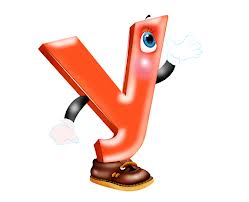 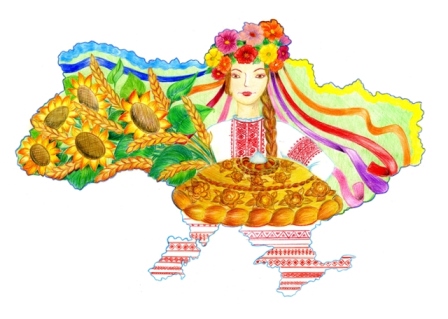 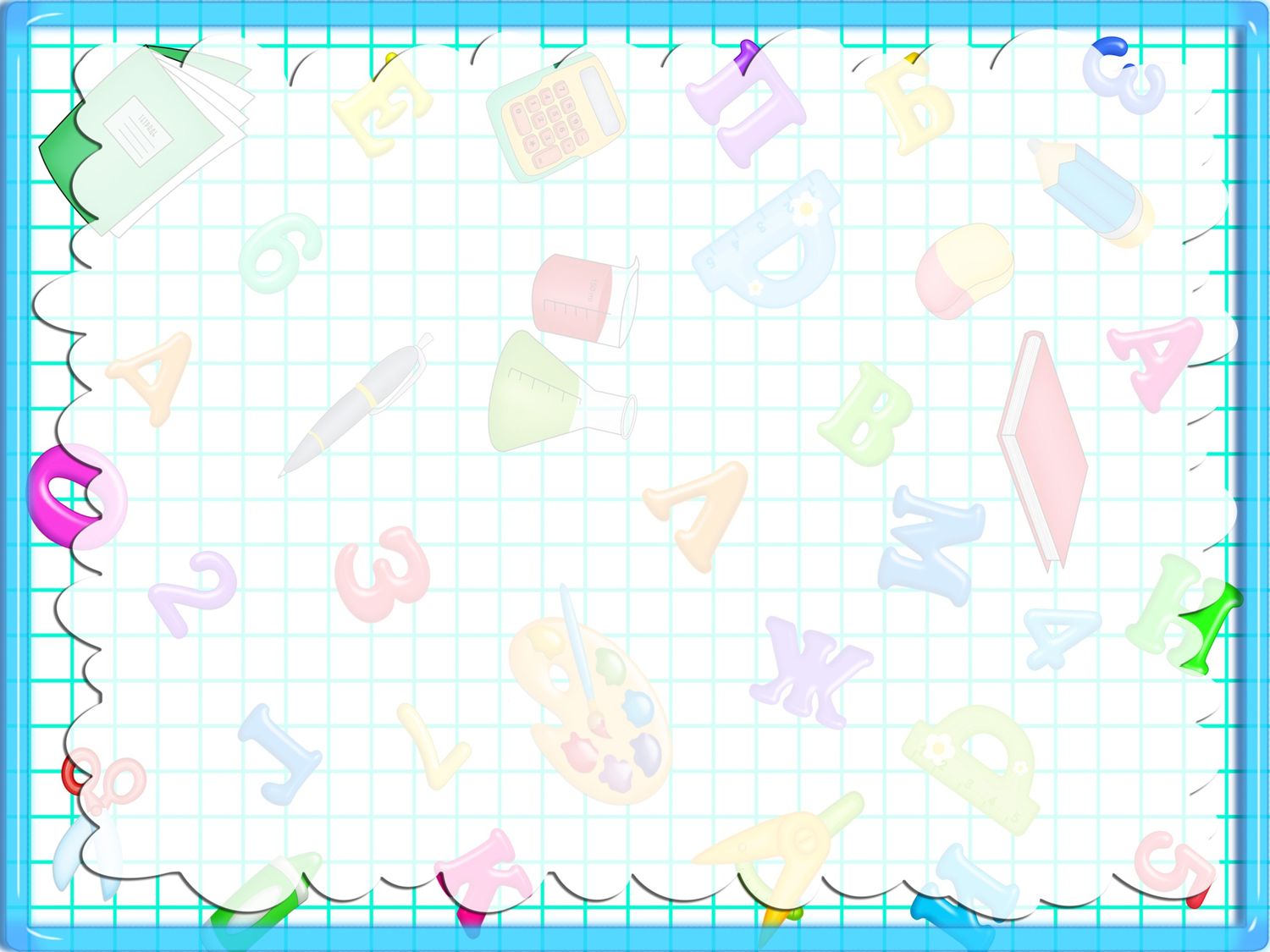 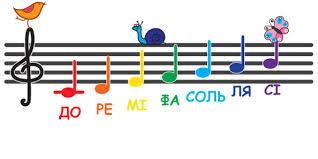 Флейту фазан купив —В філармонію спішив:— В задоволення меніЗвуки флейти чарівні,І фагота, й саксофона,Скрипки, арфи, ксилофона.
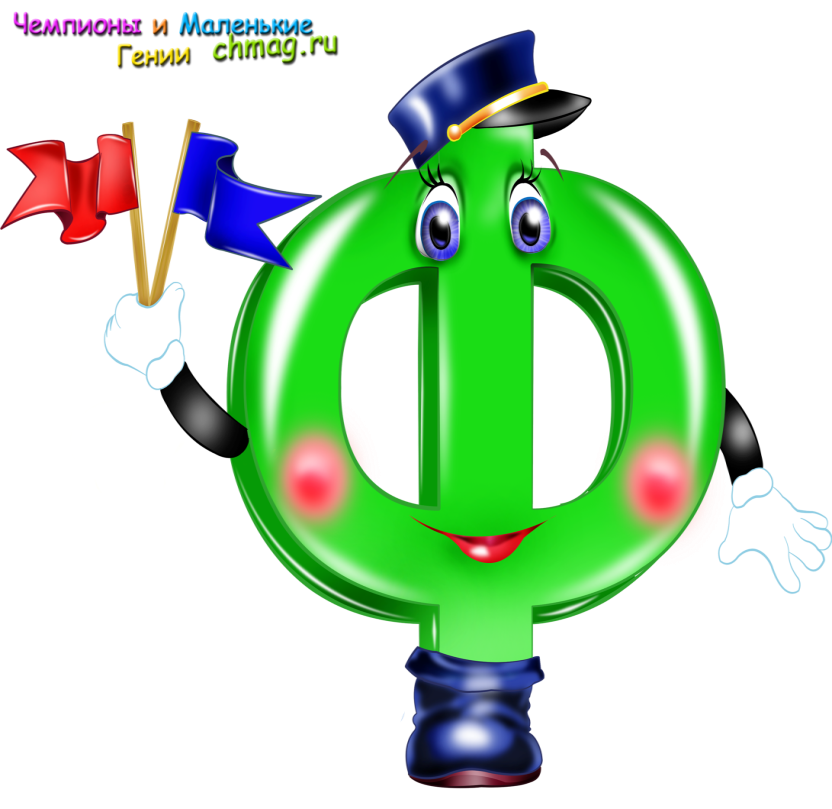 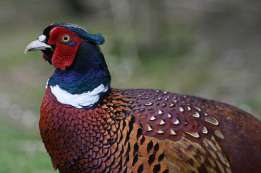 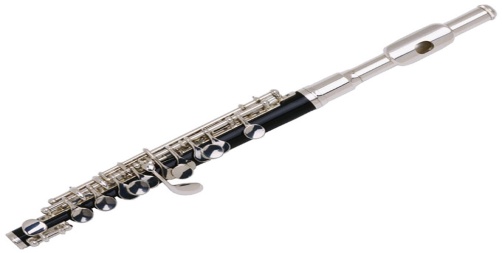 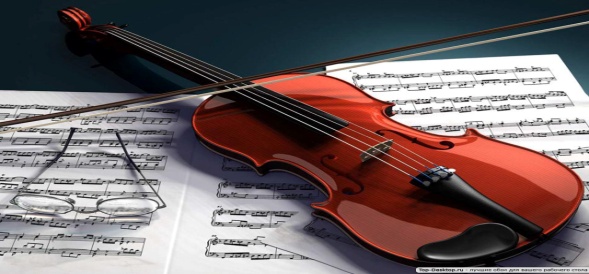 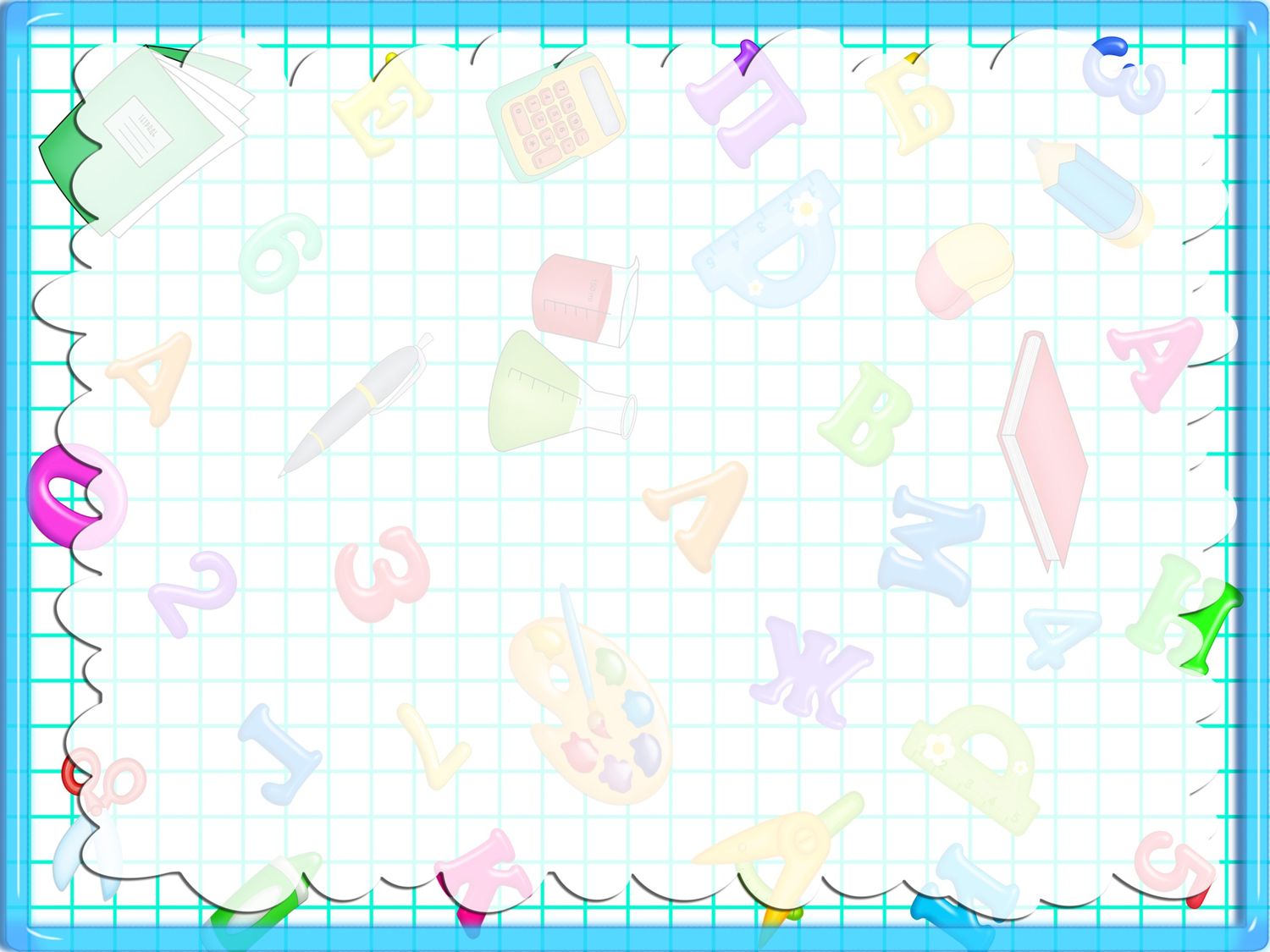 Ходить хуга-завірюха,Холодом хапа за вуха.Хизувалась хуртовина: — Пухова моя перина. А хурделиця хатину Загорнула у хустину.
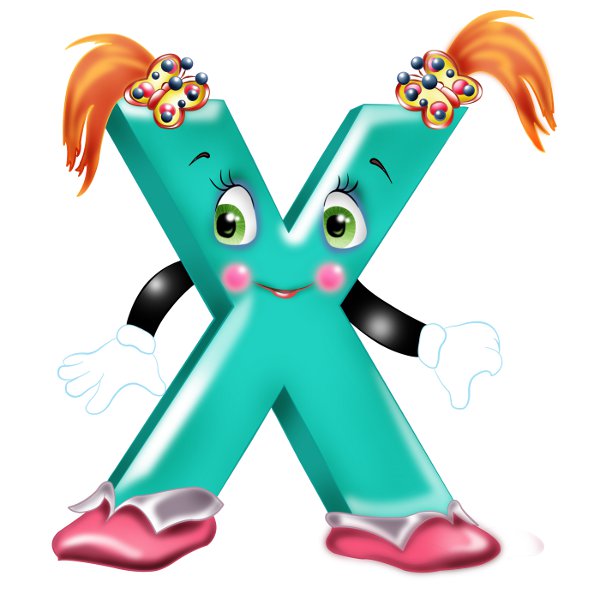 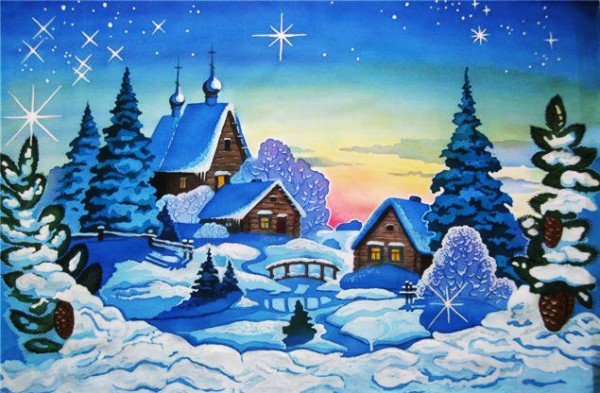 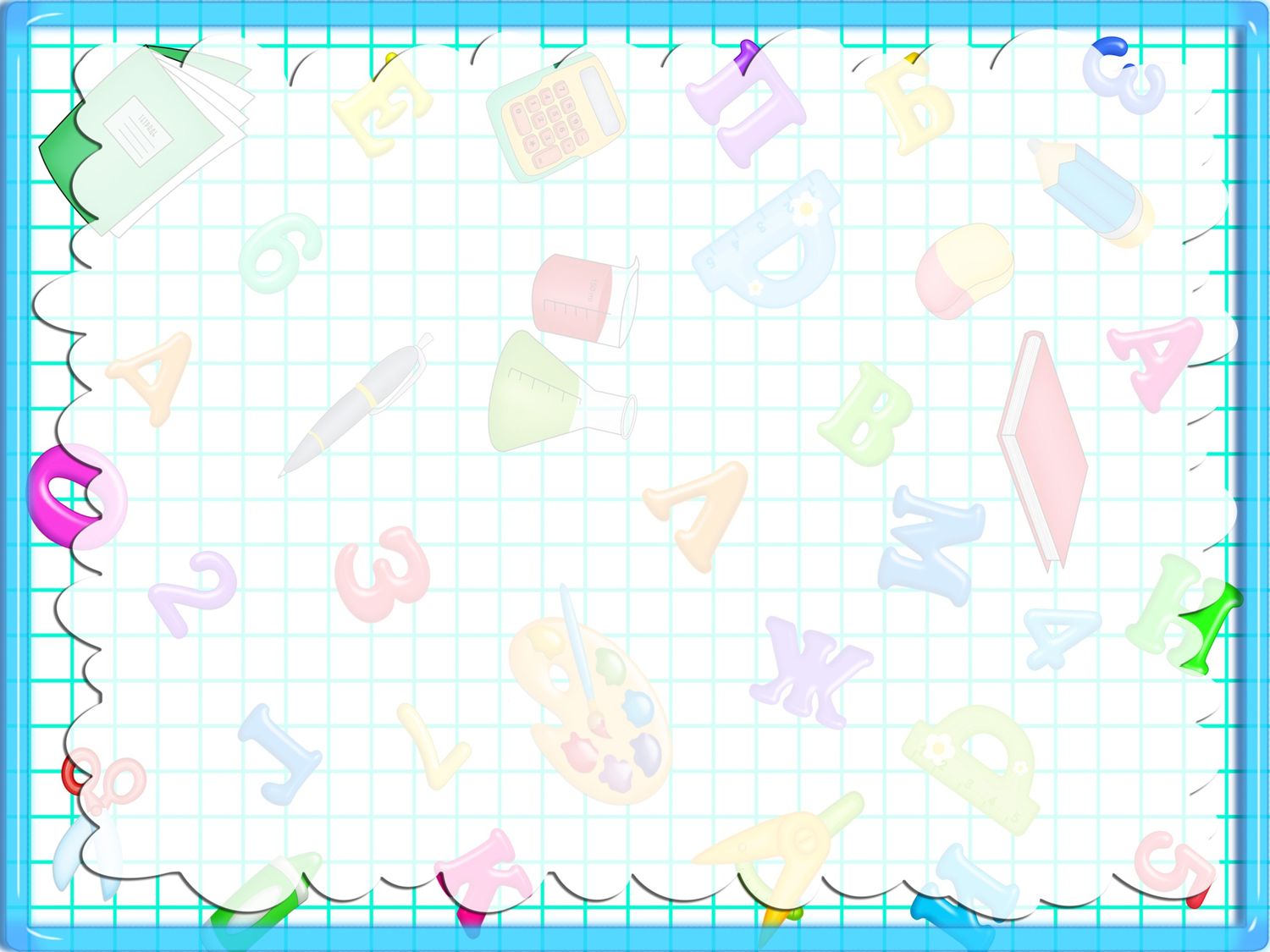 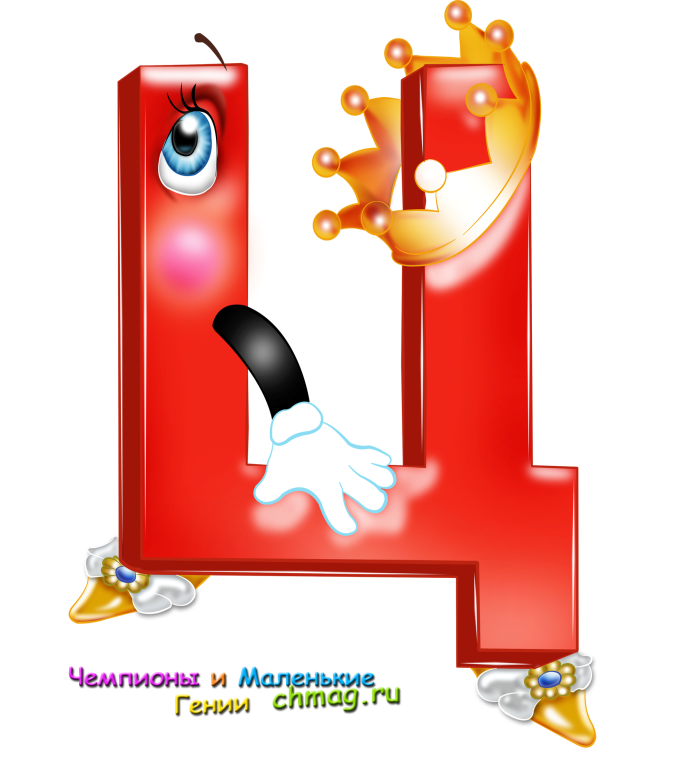 Цвіркотів малий цвіркун —Працьовитий цокотун Про такий чарівний світ:Про цілющий липи цвіт,Про цитрини та цукерку,І водицю у цеберку.
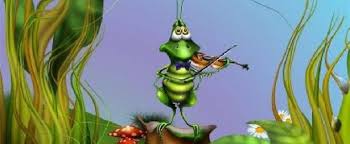 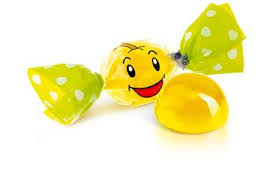 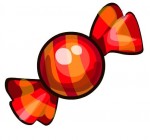 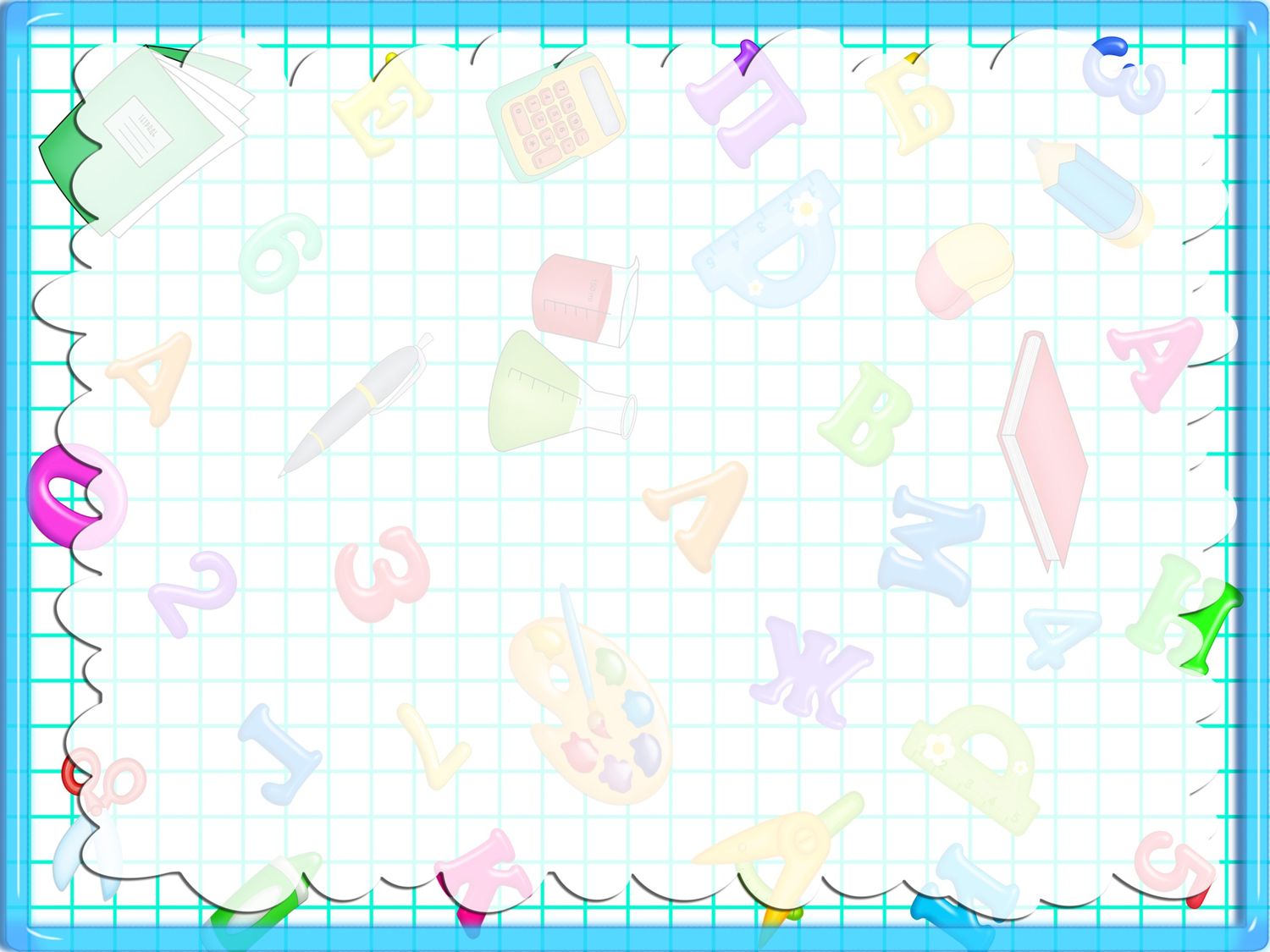 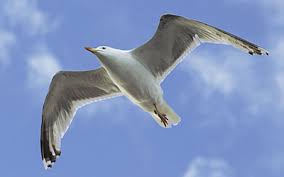 Чванькувато тітка-чапляЧерез річку чап - чалапа.Куди, чапле чепурненька,Чимчикуєш так швиденько?— Кличе чайка гостювати —Буде чаєм частувати.
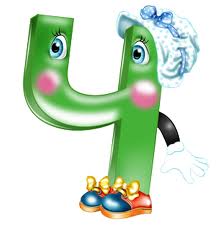 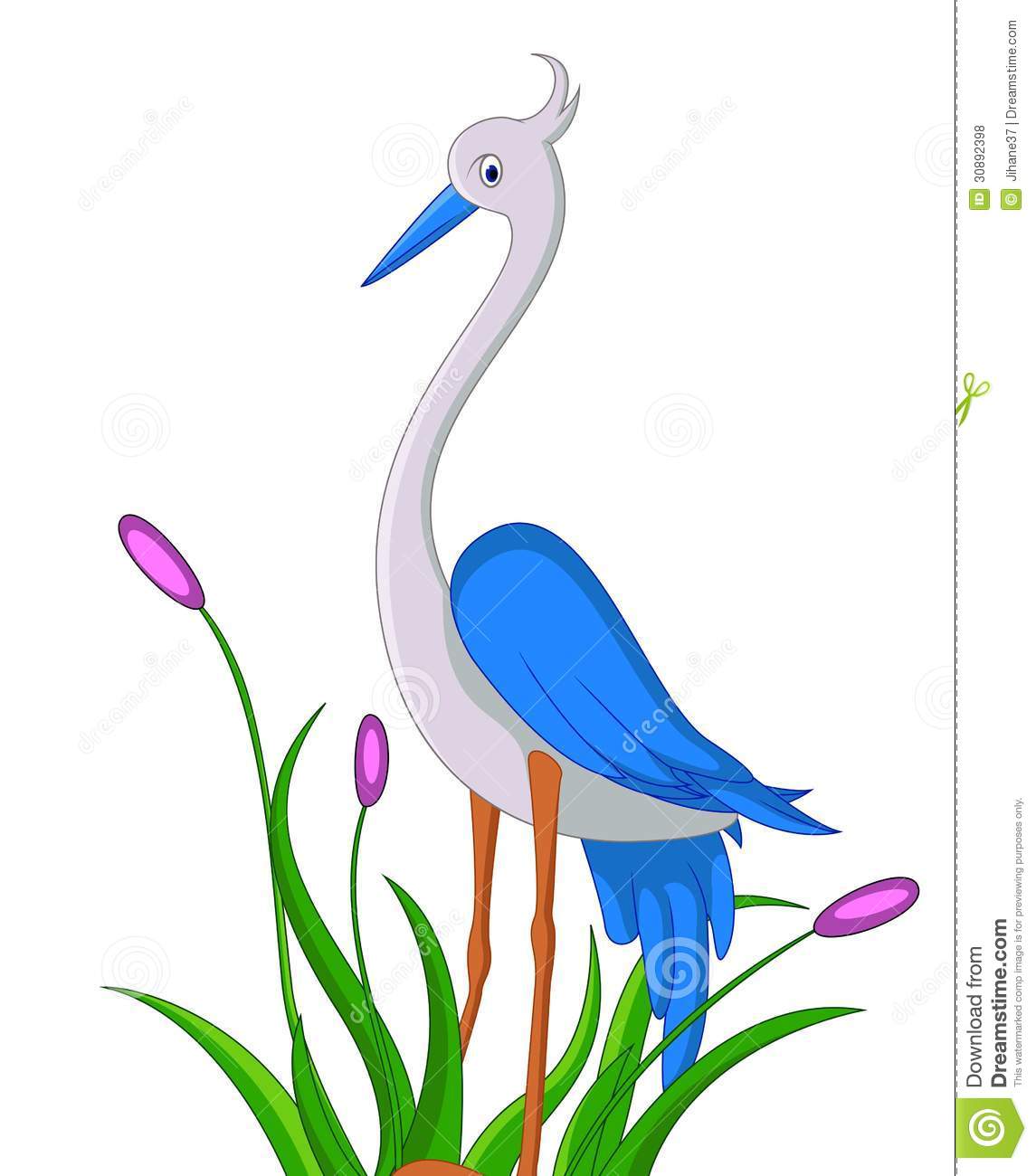 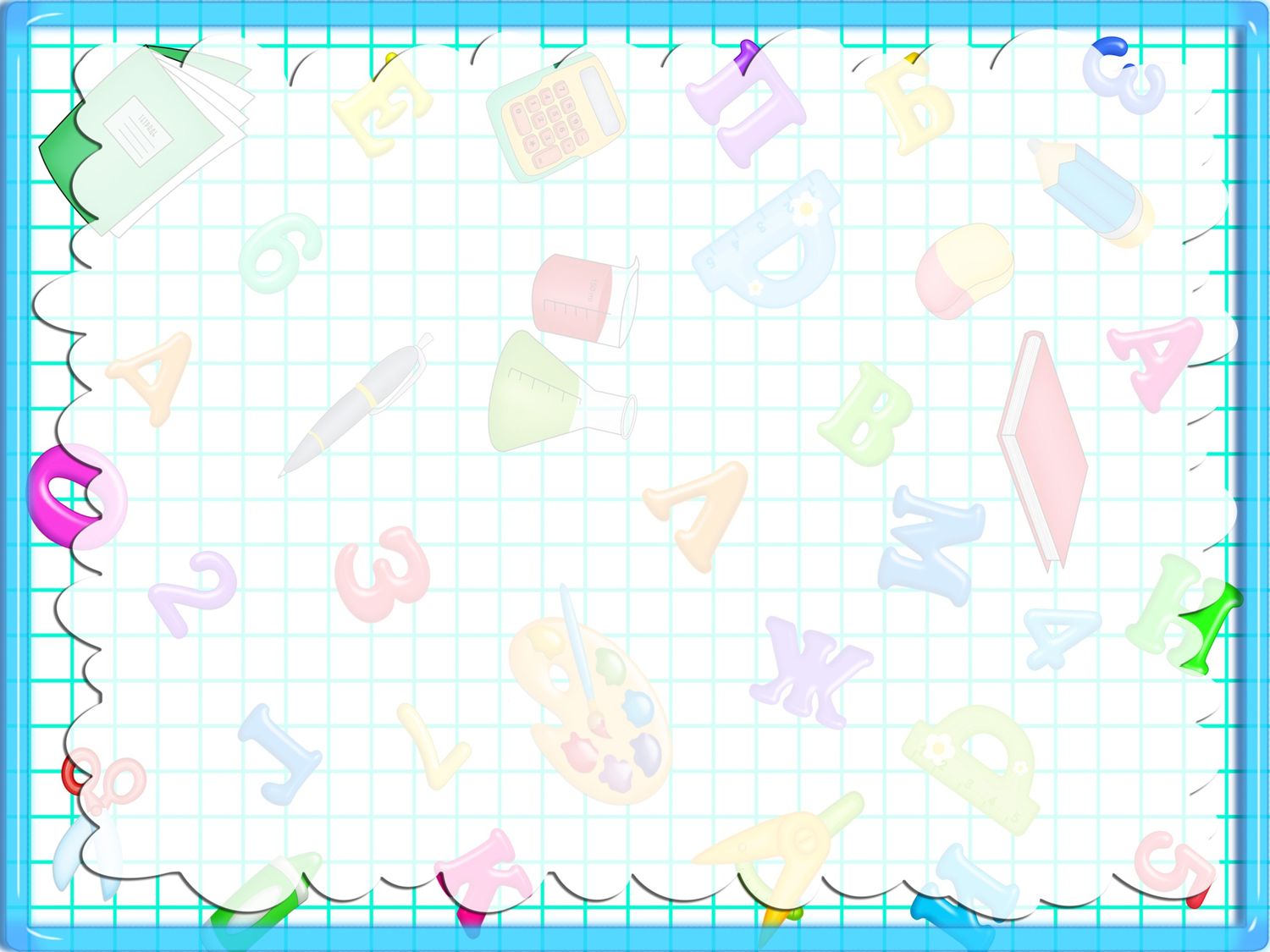 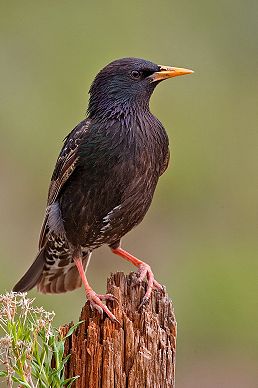 Шпак шляхетний мандрував,До ялинки шлях шукав.Чув, що мешкають вгоріШанобливі шишкарі.Покуштує шпак-пташинаСмачні шишок насінини.
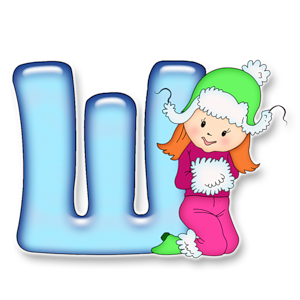 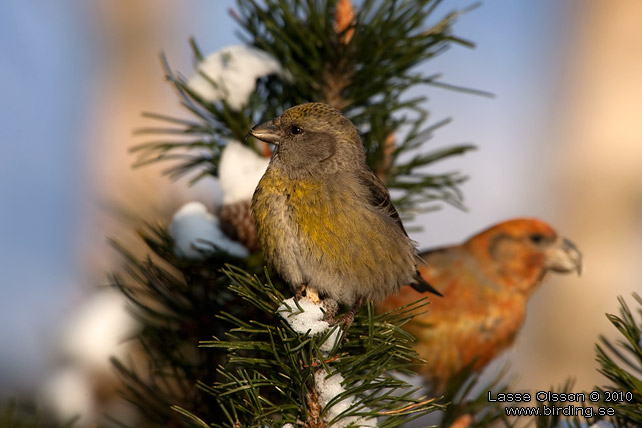 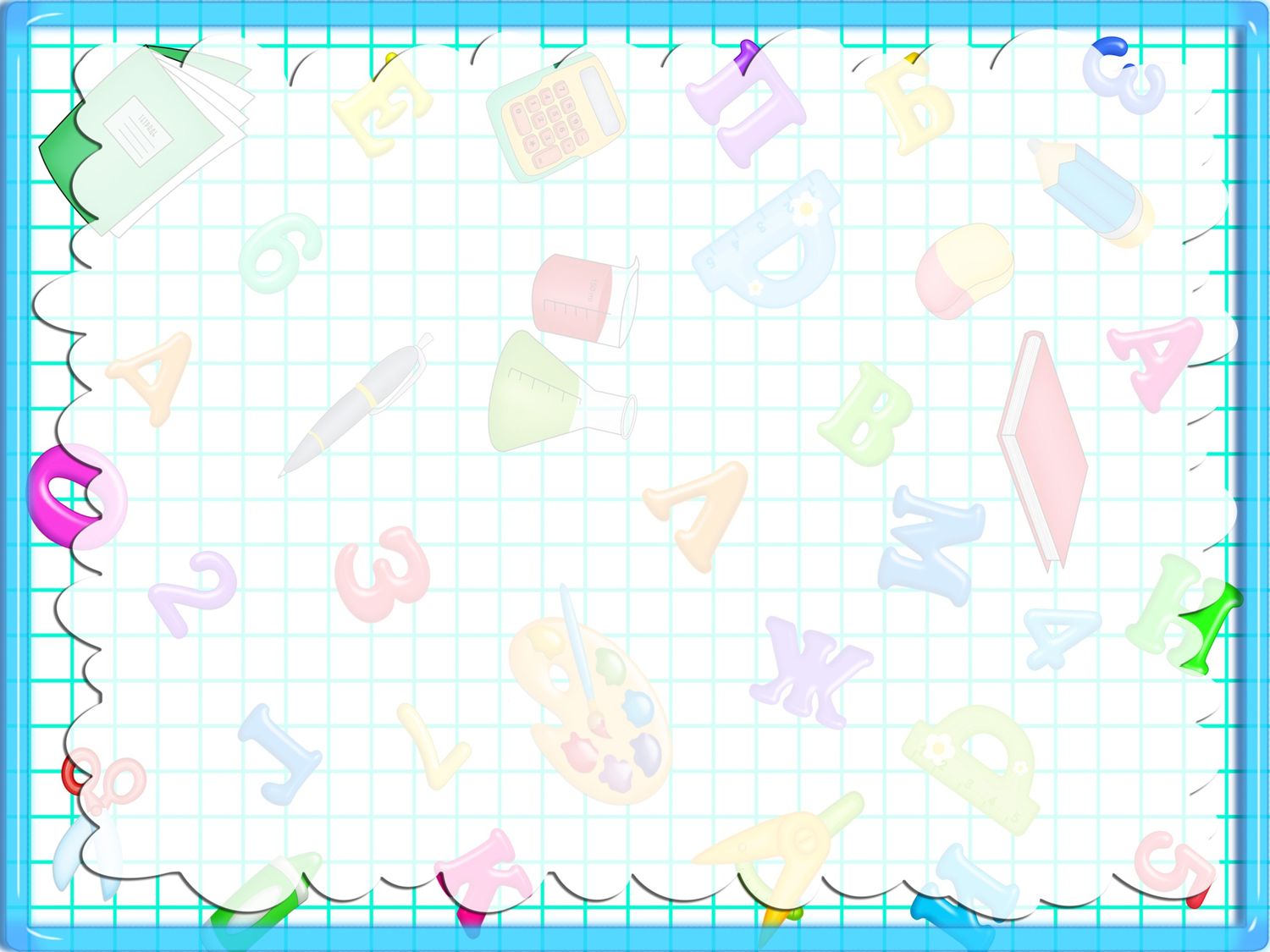 Щиро щиглик у ліщині Щебетав собі щоднини:— Щоб нам щедре літечкоВиростило житечко,Щоб щасливий равлик Міг щипати щавлик.
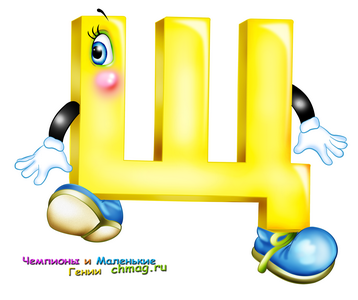 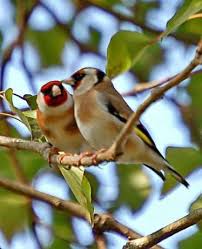 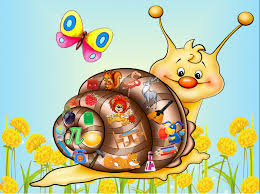 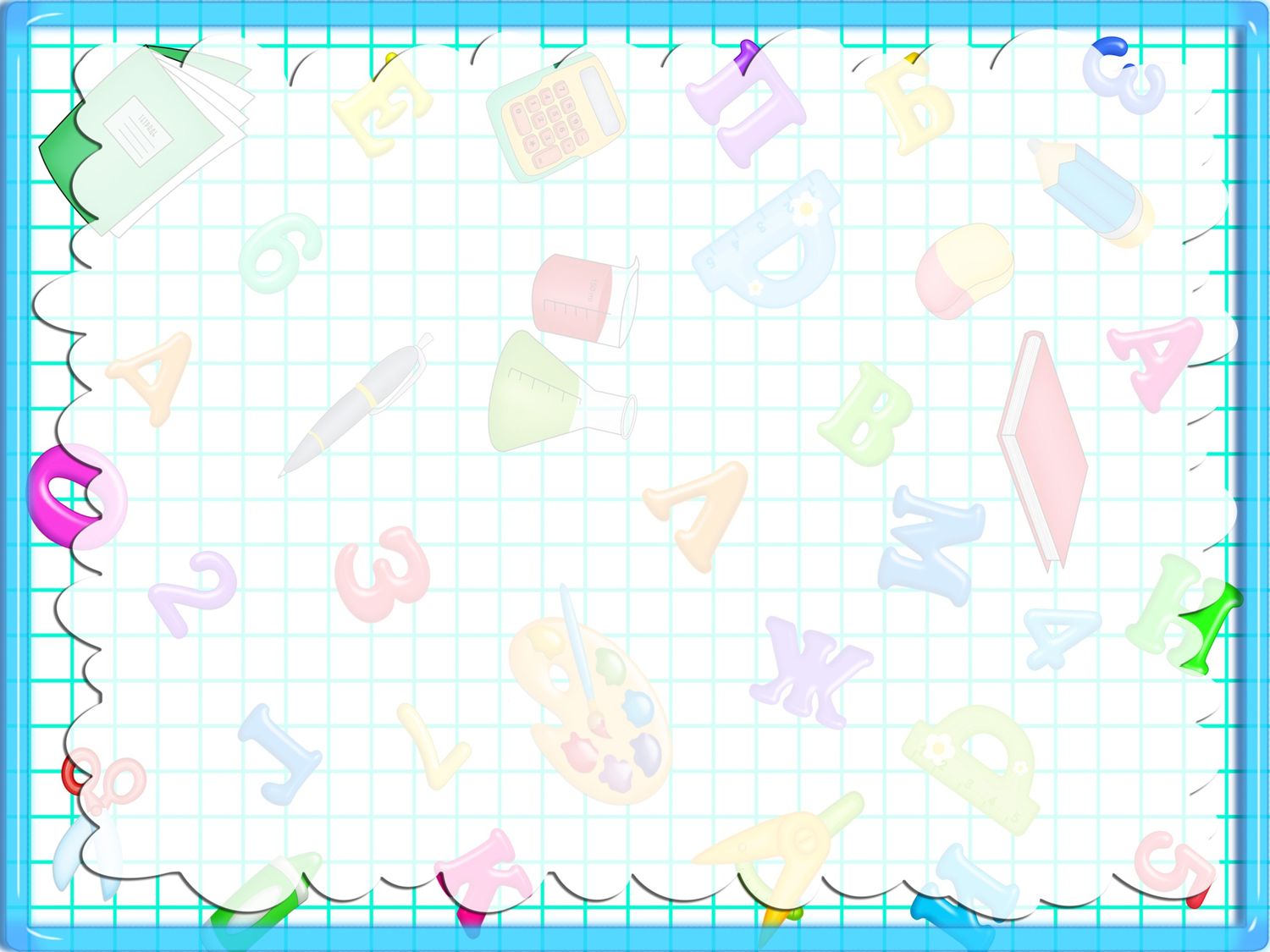 Дзень-дзелень, цінь-цвірінь,День-деньок, тінь-плетінь.Це знак м’якшення маленькийРобить все таким м’якеньким.Він до «ер» подібний трішки, Що дріма, задерши ніжку.
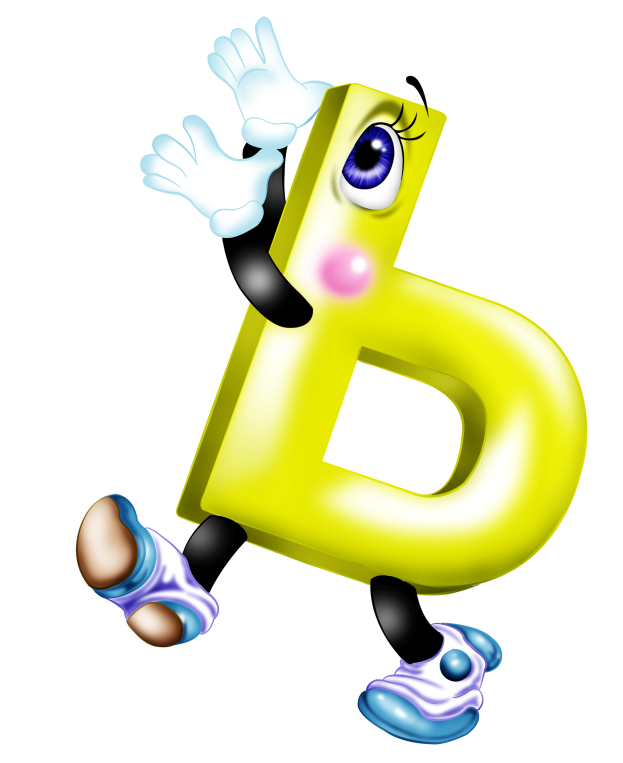 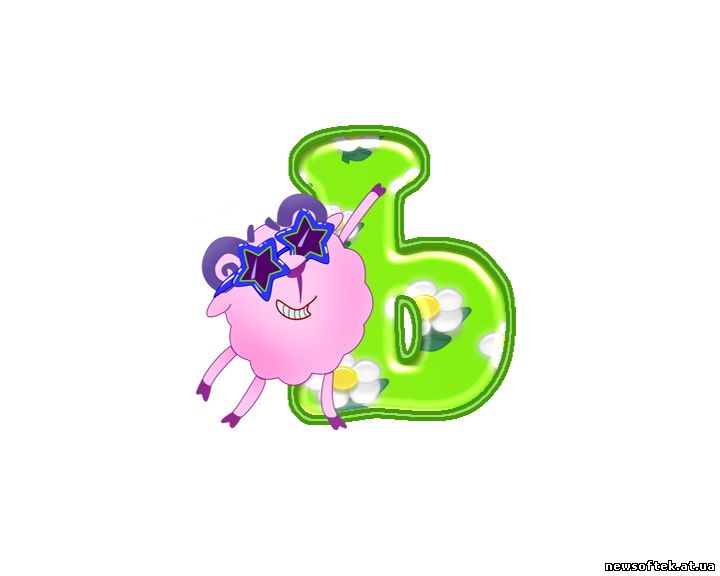 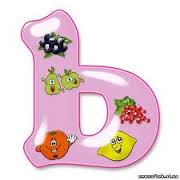 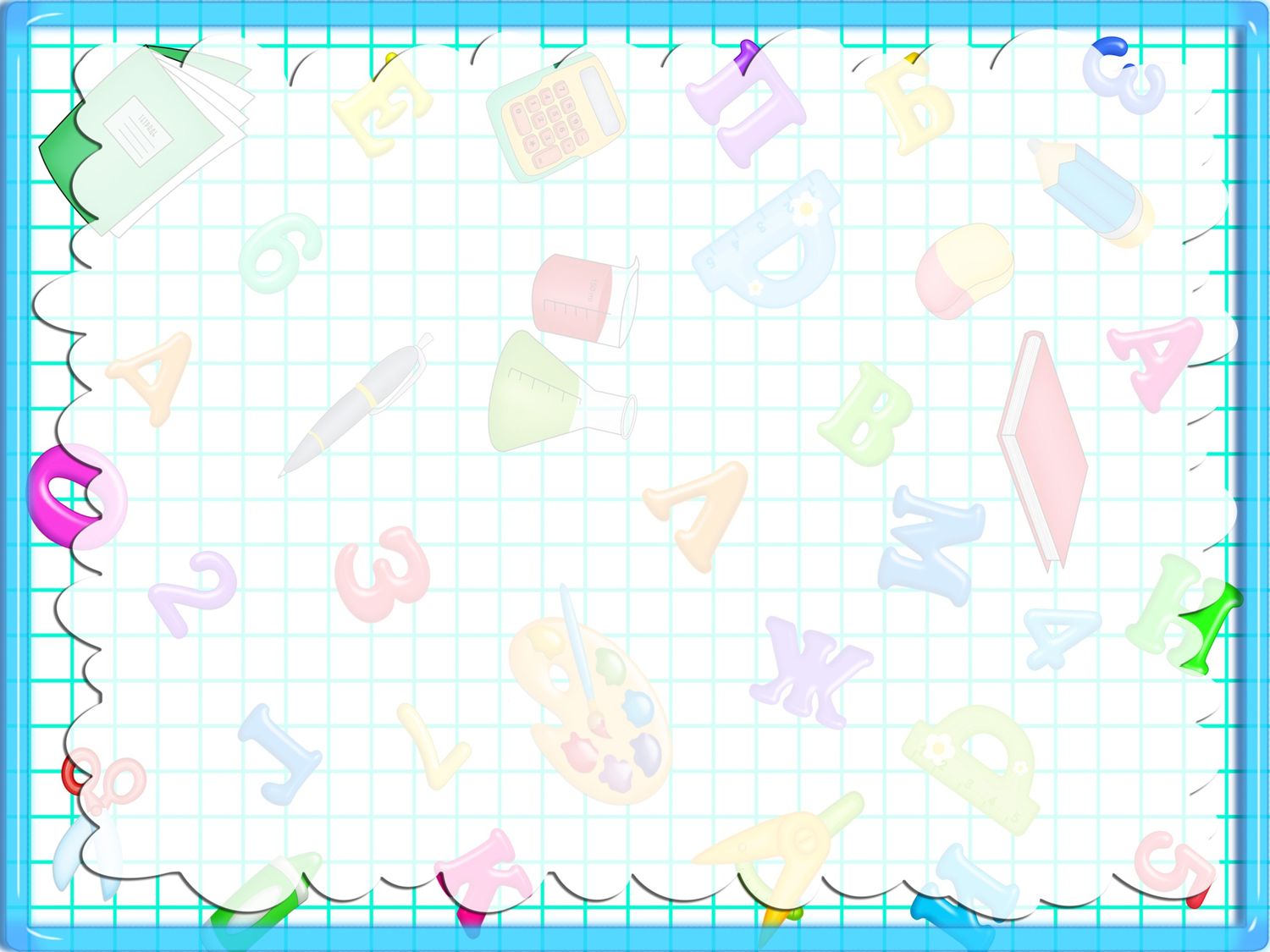 Юрба веселих юнаківПіймала вудкою в’юнів.Взяли петрушку з рюкзаків —Зварили юшку із в’юнів. Сюркоче коник: — Юнаки, І я скуштую залюбки.
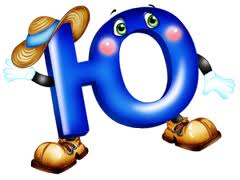 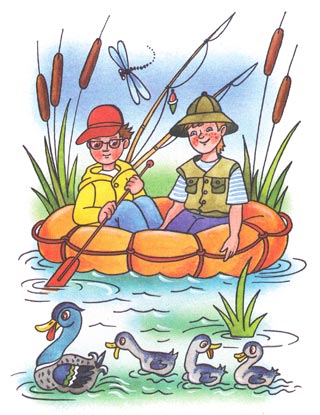 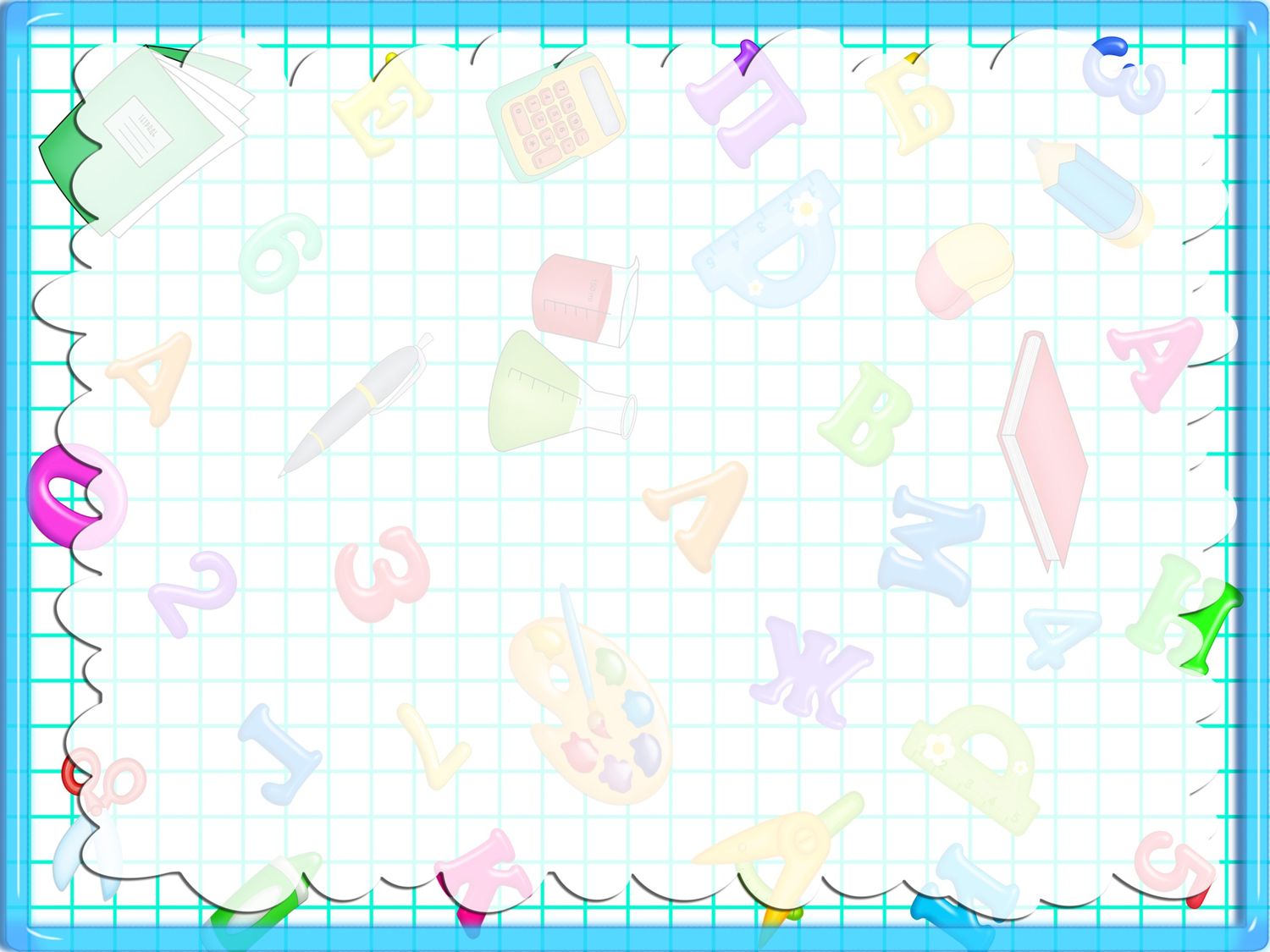 Ясен місяць-місяченькоЙде із ярмарку хутенько.Якнайшвидше шлях долає,На п’ятак покупок має.Купив яблук, ягід тато Яснозорим всім малятам.
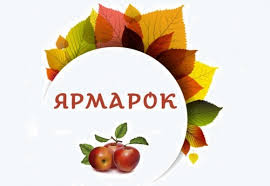 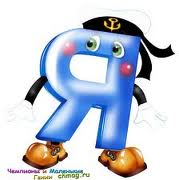 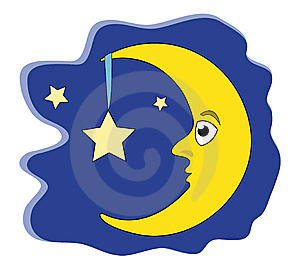 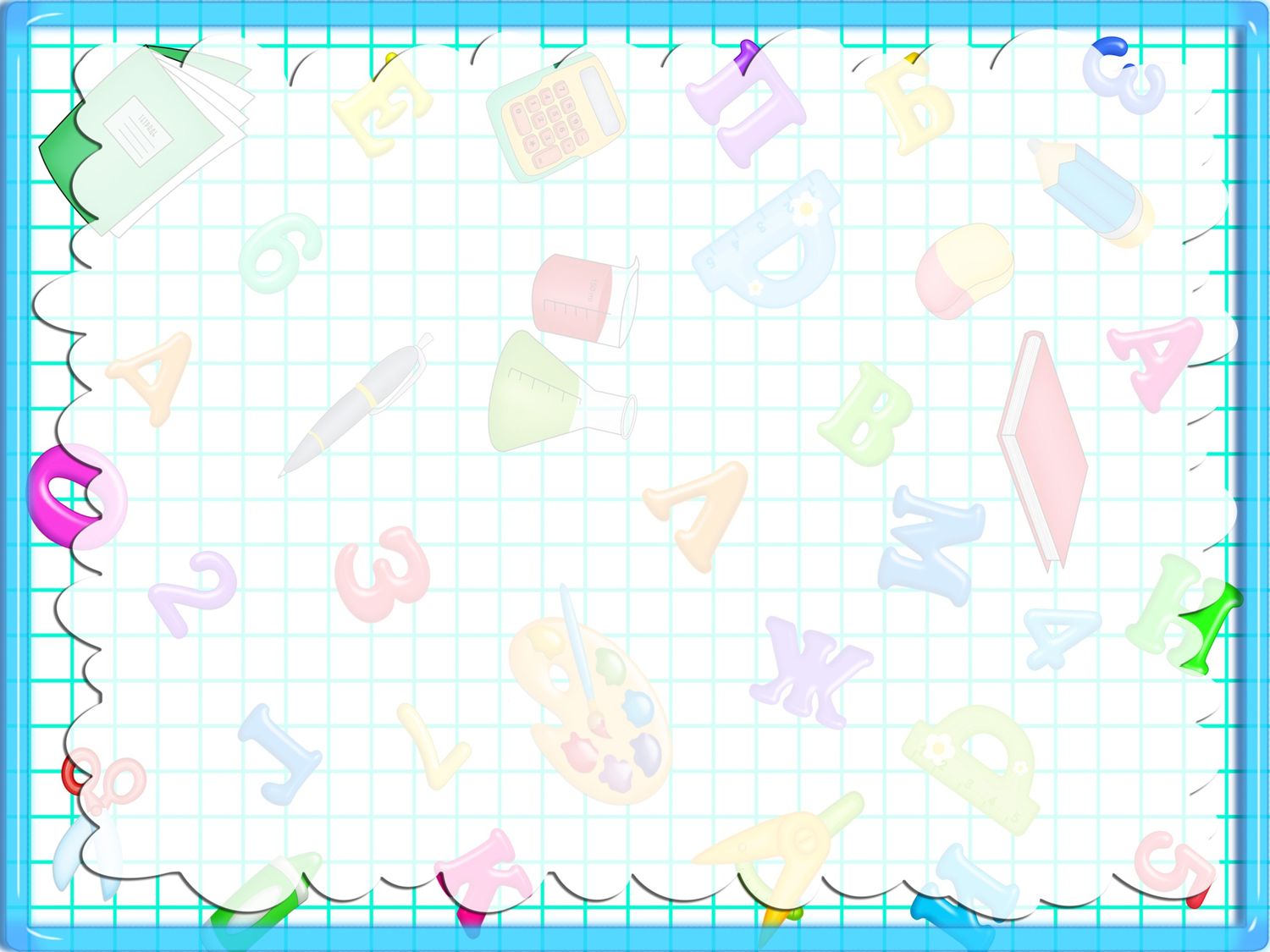 І АБЕТКА ВСЯ ТВОЯ – ЦЕ ВІНОК ВІД А ДО Я
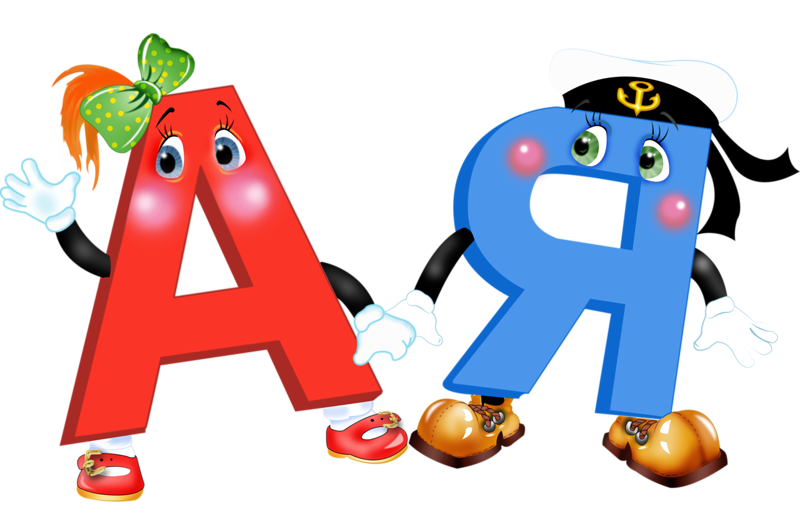 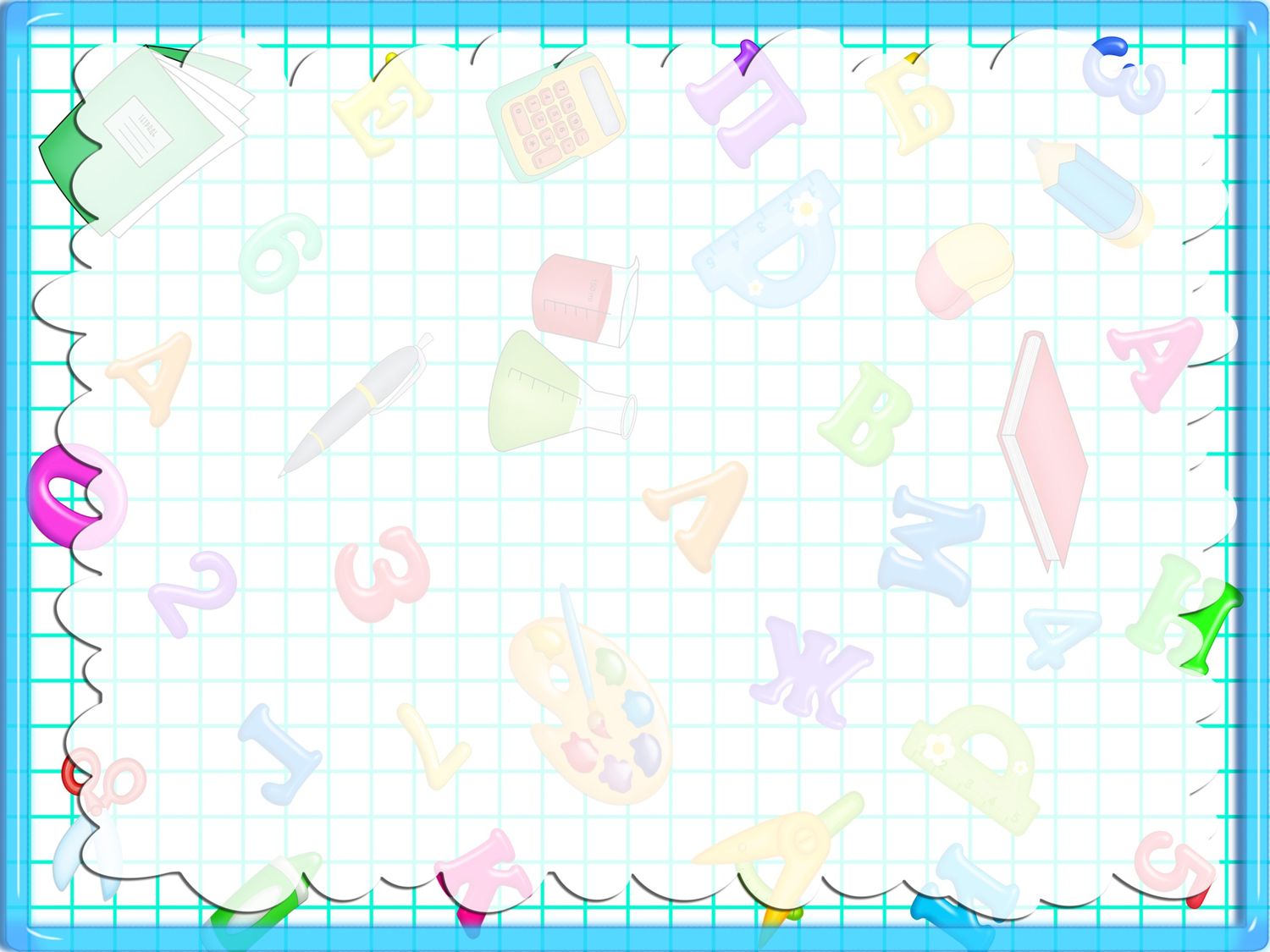 Що за хатка на узліссі?Вся ворушиться, дрижить.Де не взявсь кабан біжить.Тут і вовк іде, й ведмідь, Й кожен хоче в хатці жить.Так вже тісно їм усім-Ось-ось- ось порветься дім.Що за дім такий лежить,І ворушиться й дрижить?
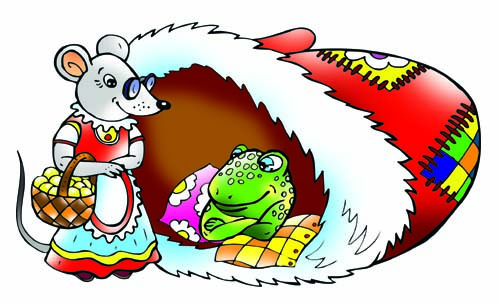 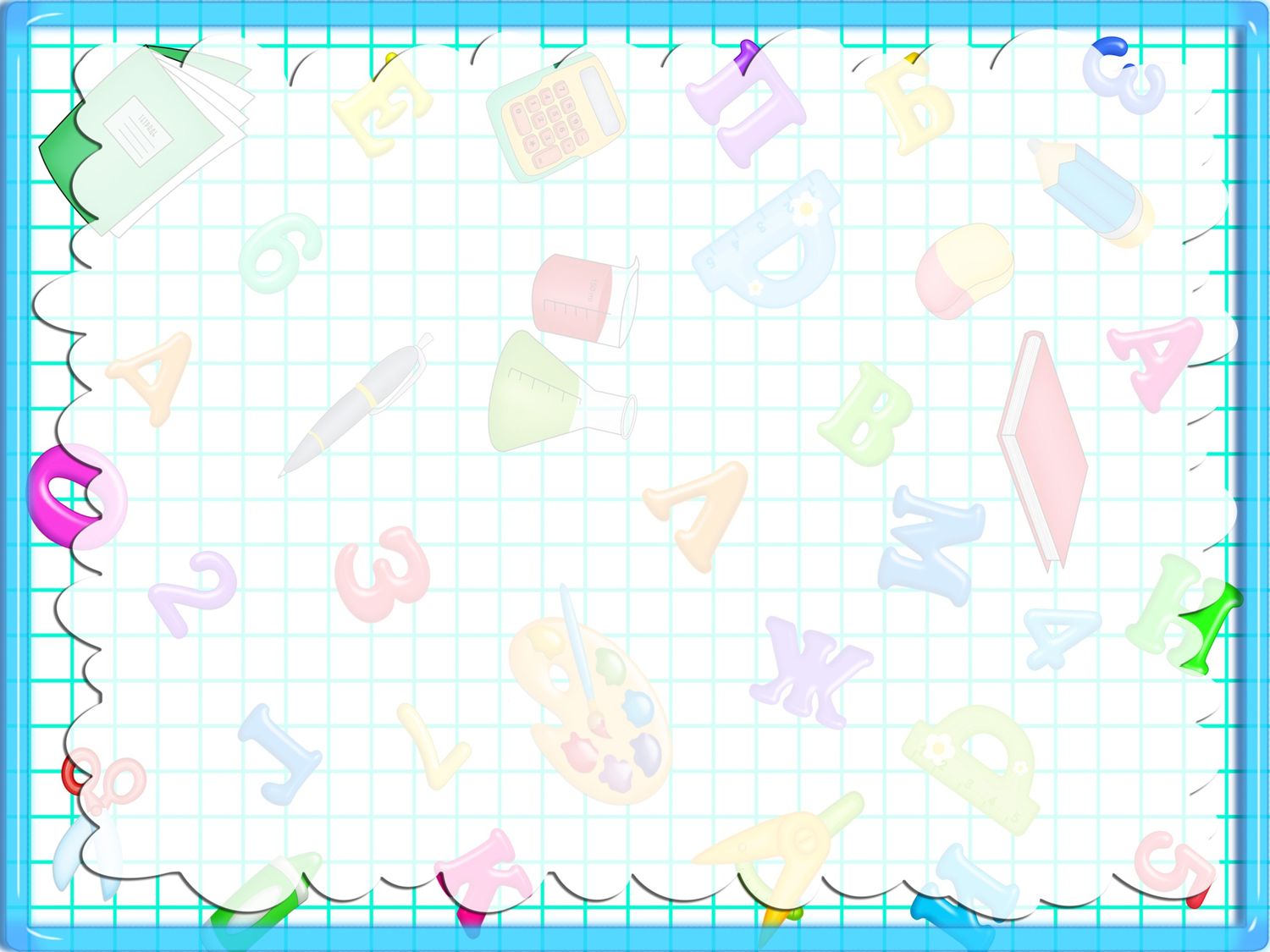 Сидить півник на печі,Їсть смачненькі калачі.Тут лисичка прибігає,Мерщій півника хапає.Біжить котик рятувати,В лисиці півника забрати.
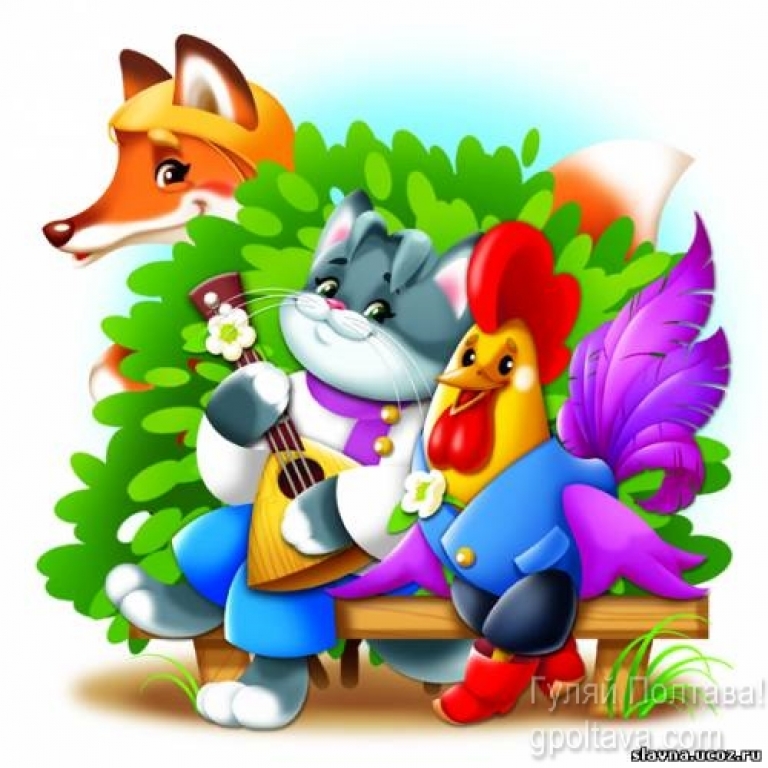 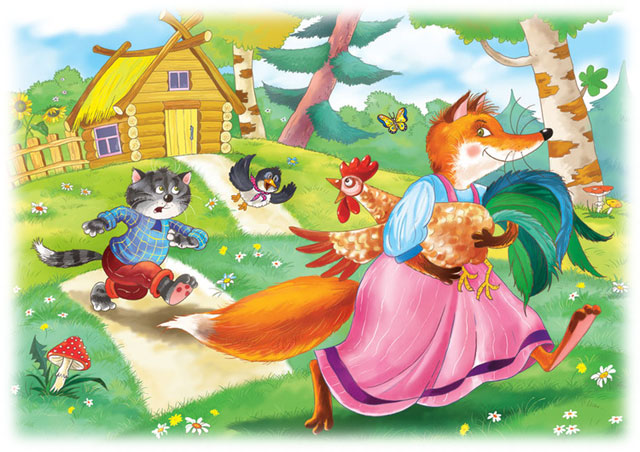 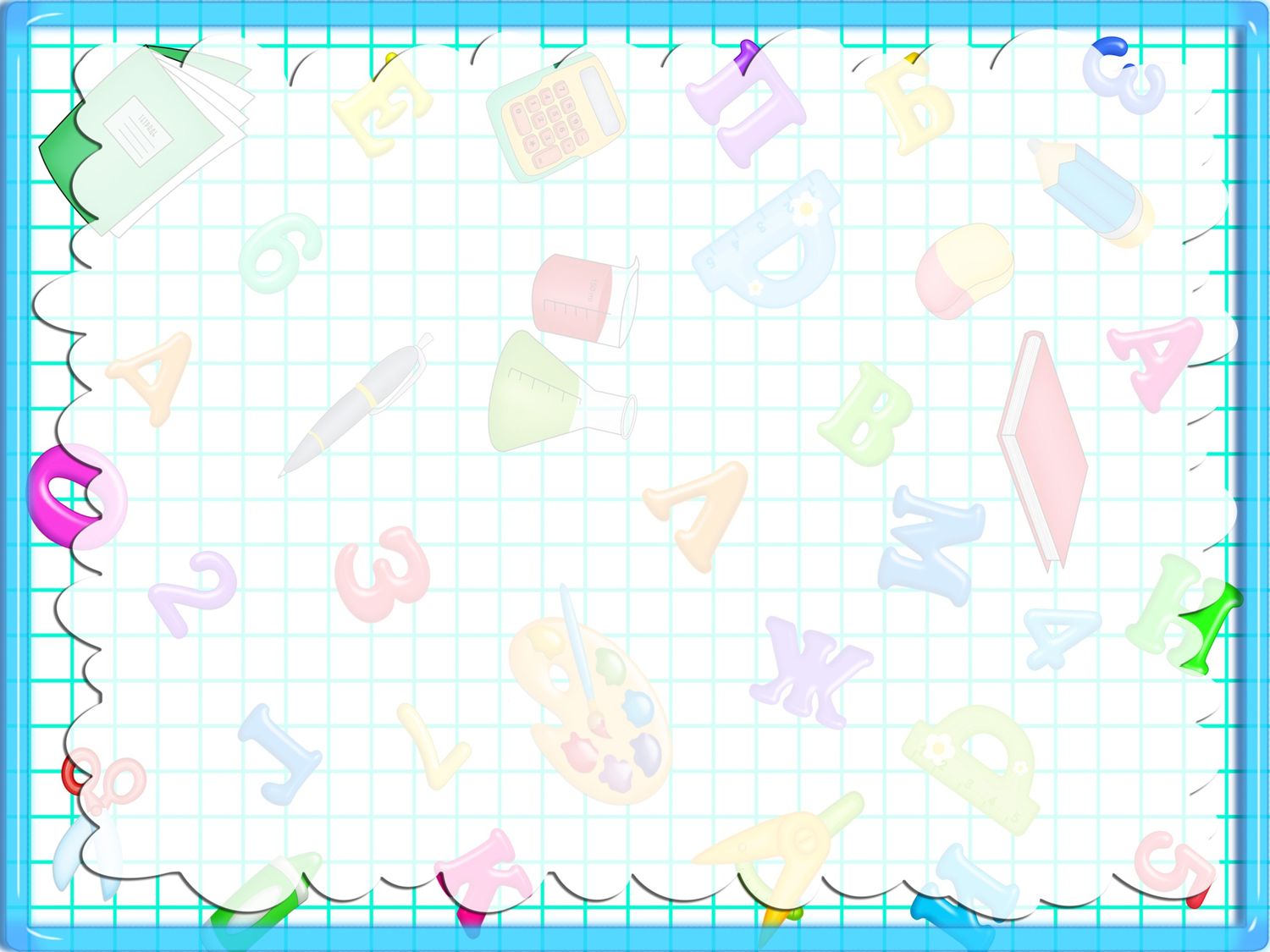 Знайшов півник колосок,Змолов борошна мішок.Спік негайно у печіПиріжки та калачі.Мишенят не пригощав,Бо жоден з них не помагав.
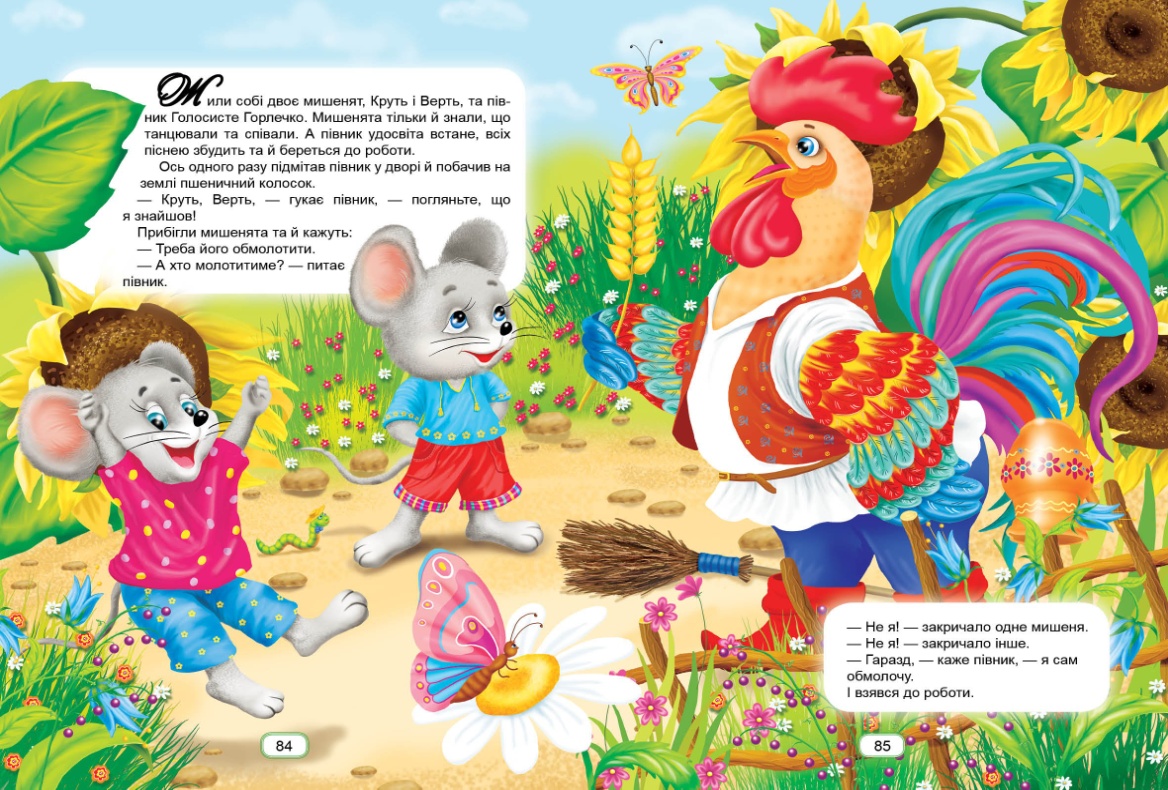 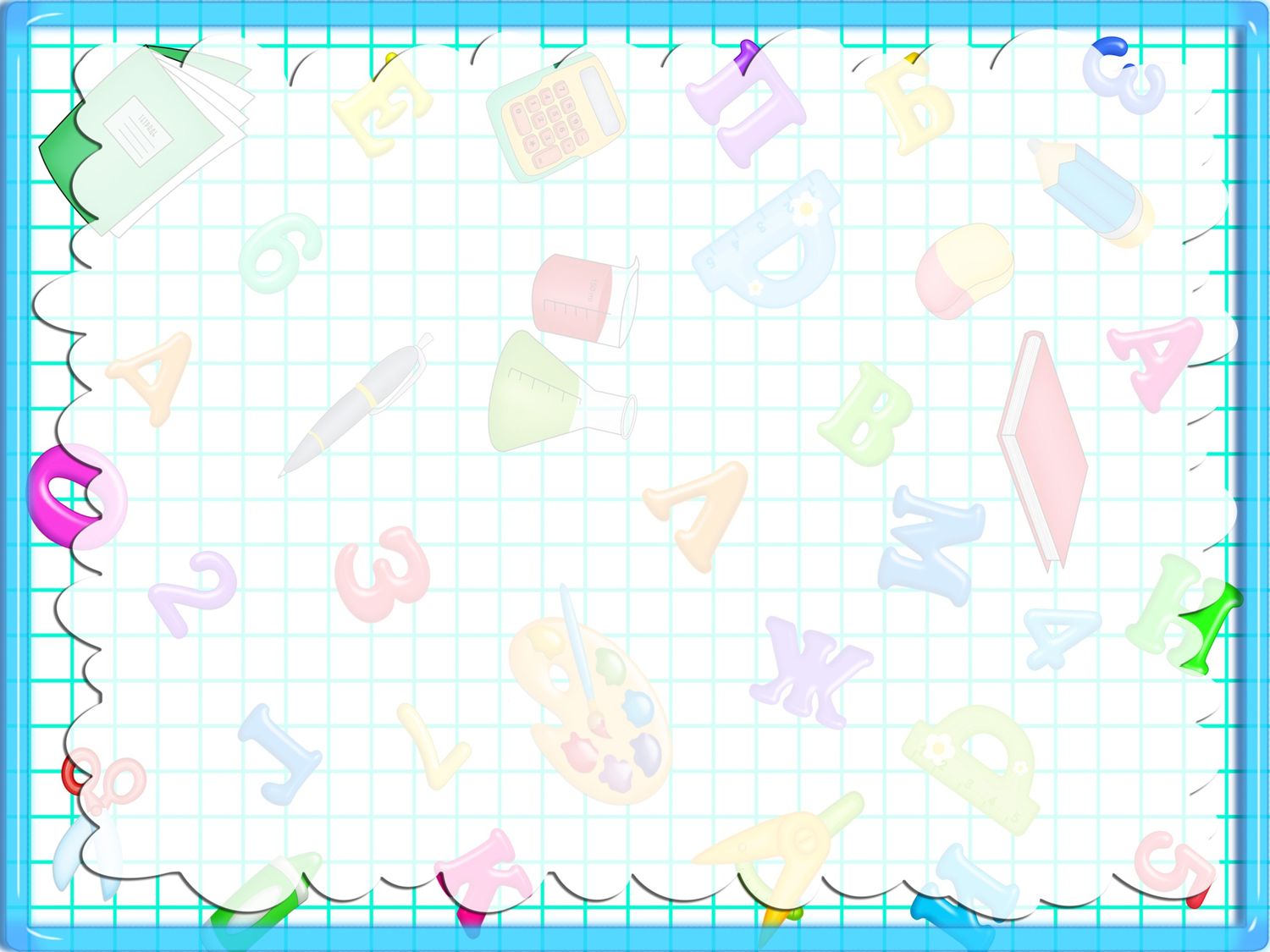 Я – бичок-третячок,Смоляний в мене бочок.Із соломи дід зробив,Бік смолою засмолив.
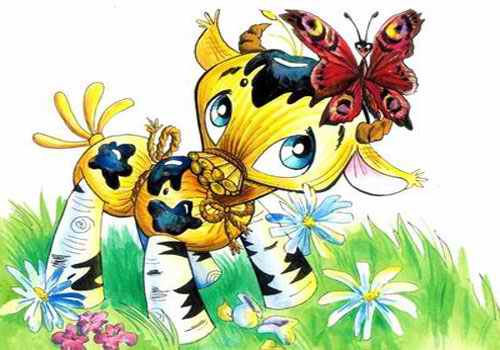 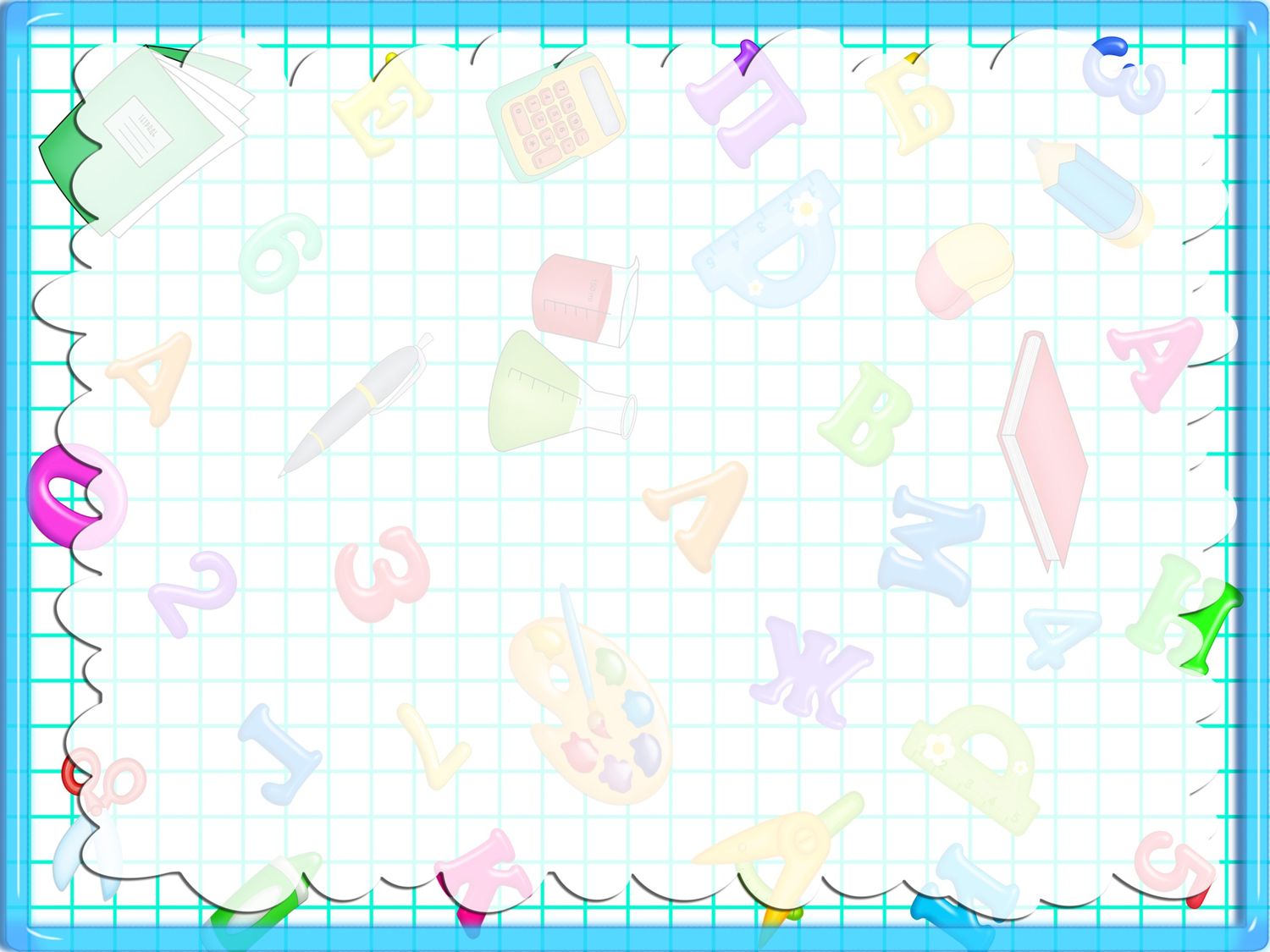 Вигнав дід козу із хати,Та й пішла вона блукати.В зайця хатку відібрала,Всі козу ту виганяли.Рак козуню ущипнув-Зайцю хатку повернув.
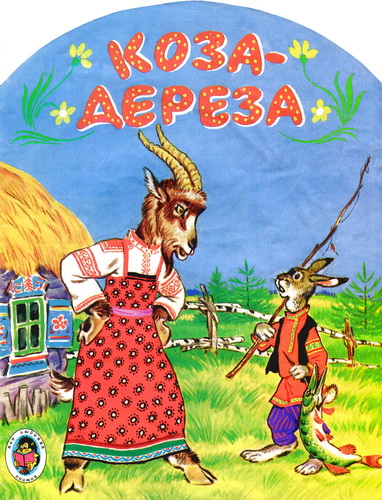 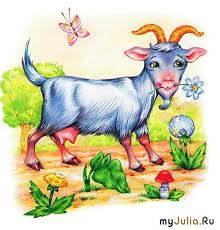 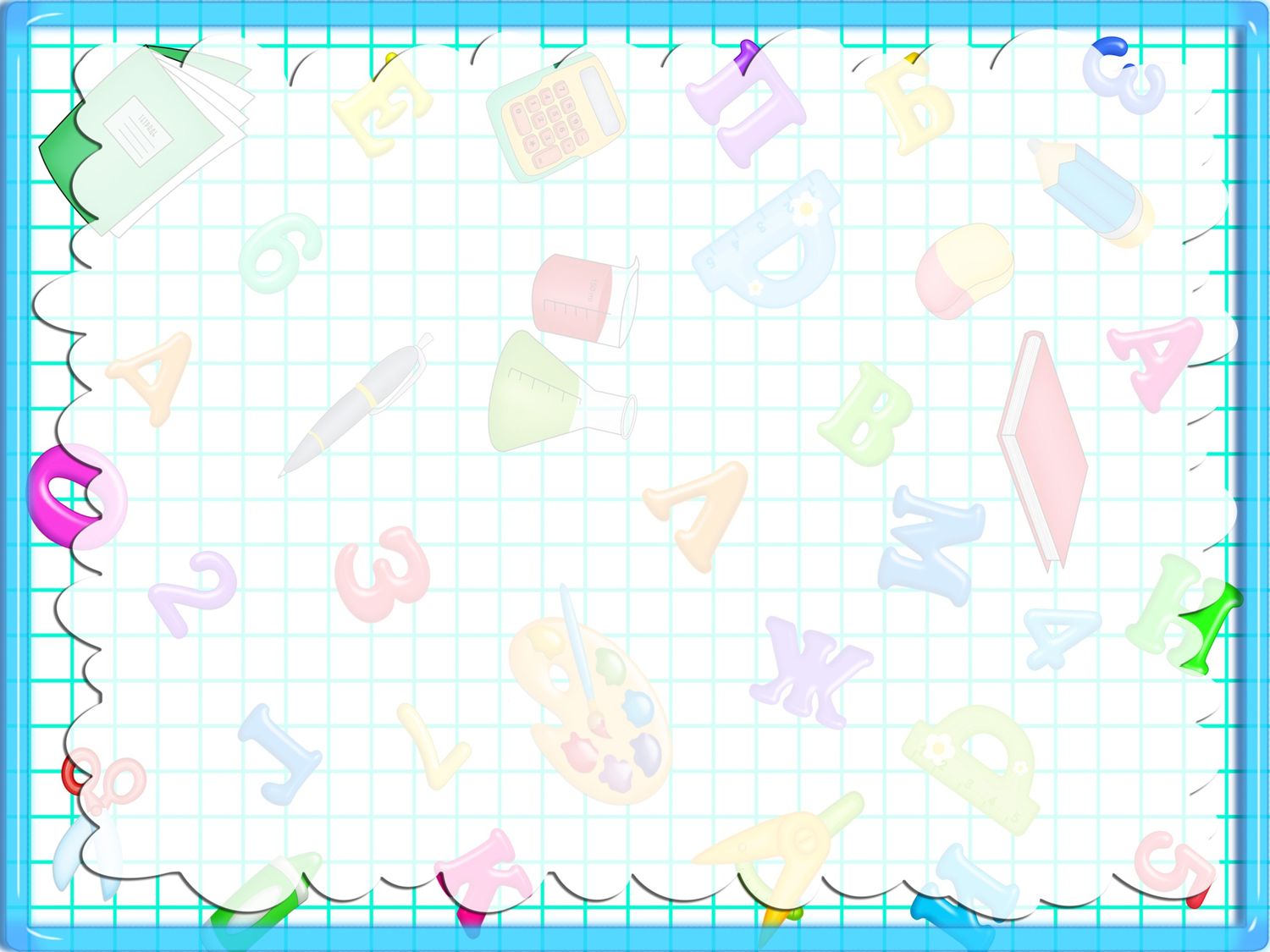 Що в тікло від баби з дідом,-Не сиділось на вікні.А зустрілось з зайченятком – Й ну співать йому пісні.
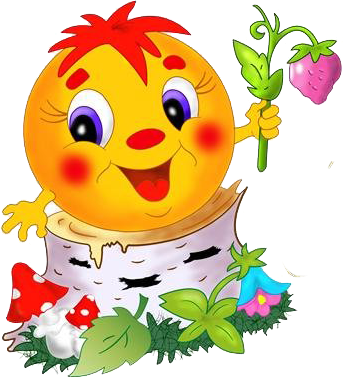 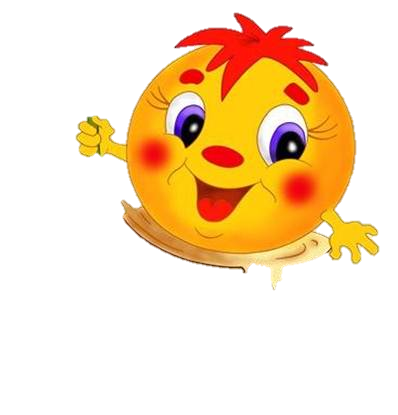 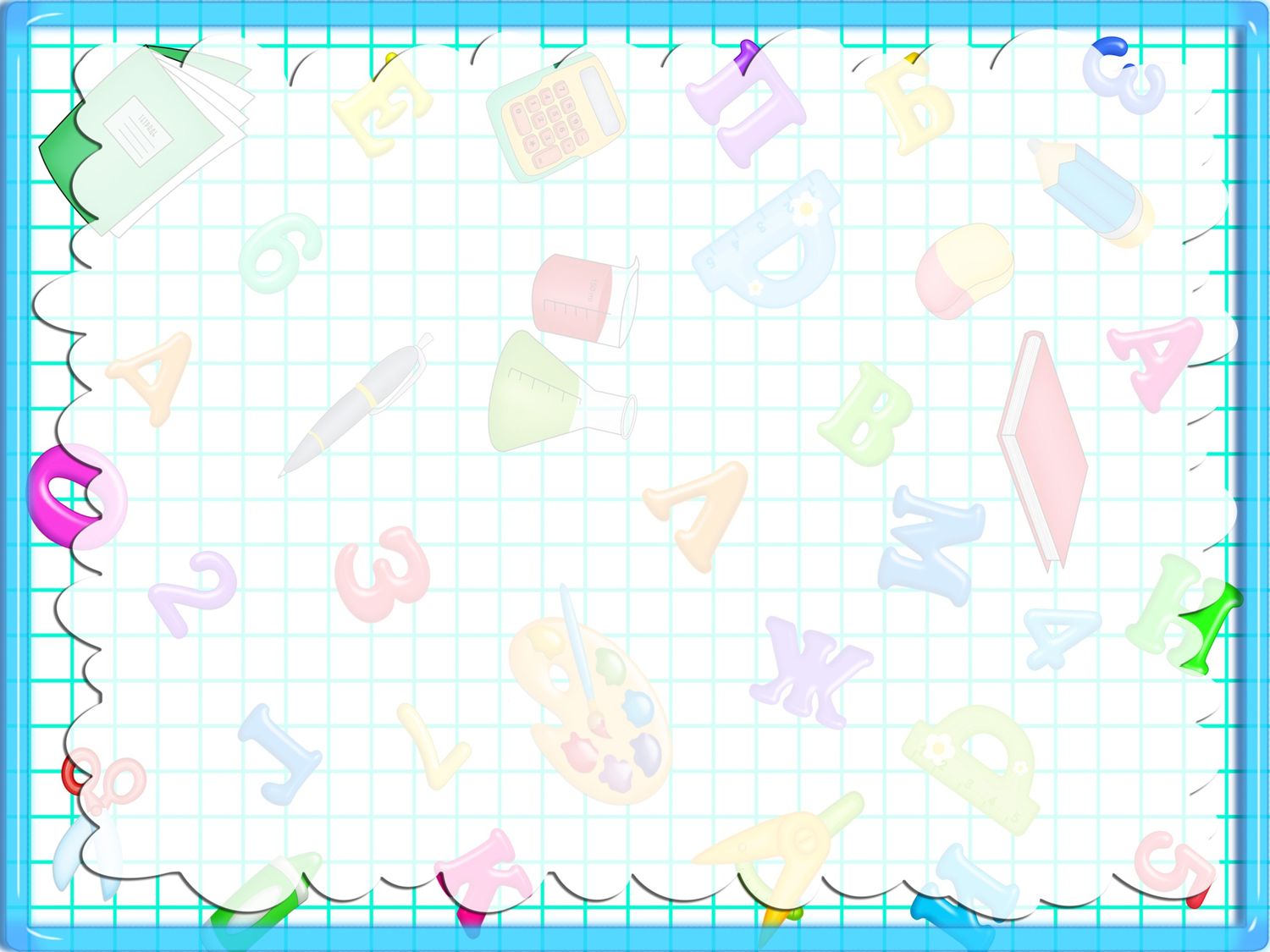 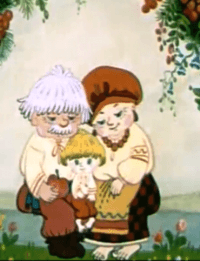 Виріс цей хлопчинаЗ малої деревини.У печі зміюку спік,Сам на дерево утік.Його гусятко врятувало-На крилечка свої узяло.Принесло до тата і мамиЧастуватись пирогами.
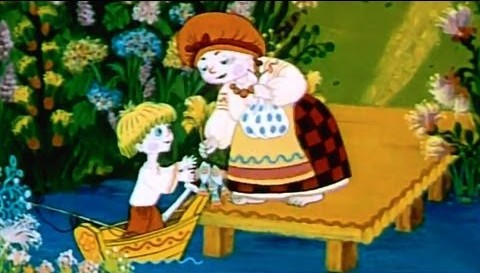 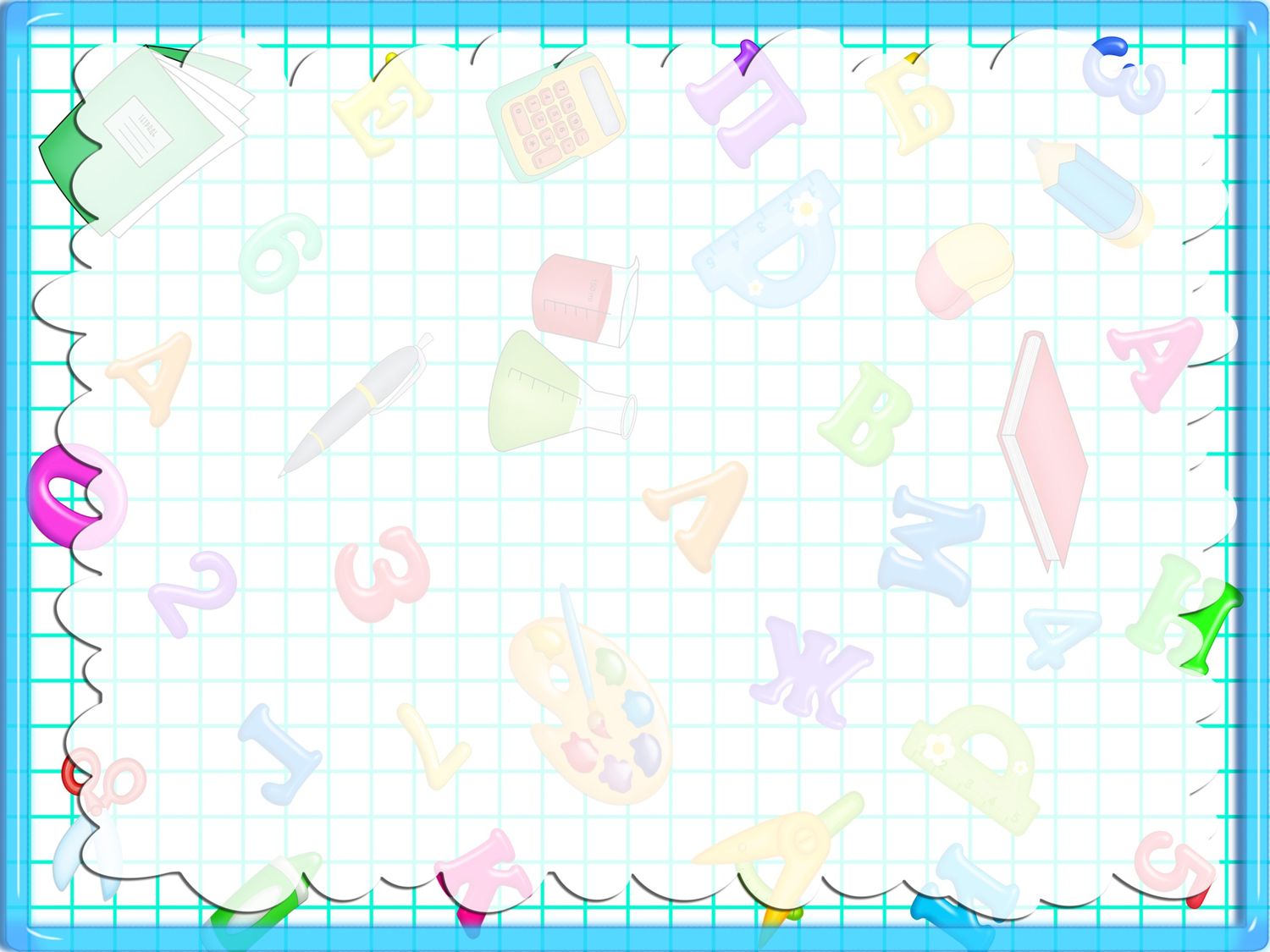 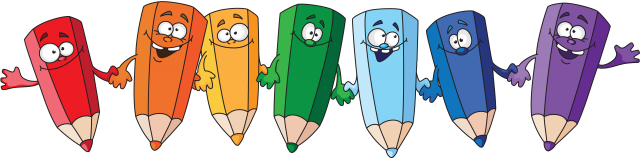 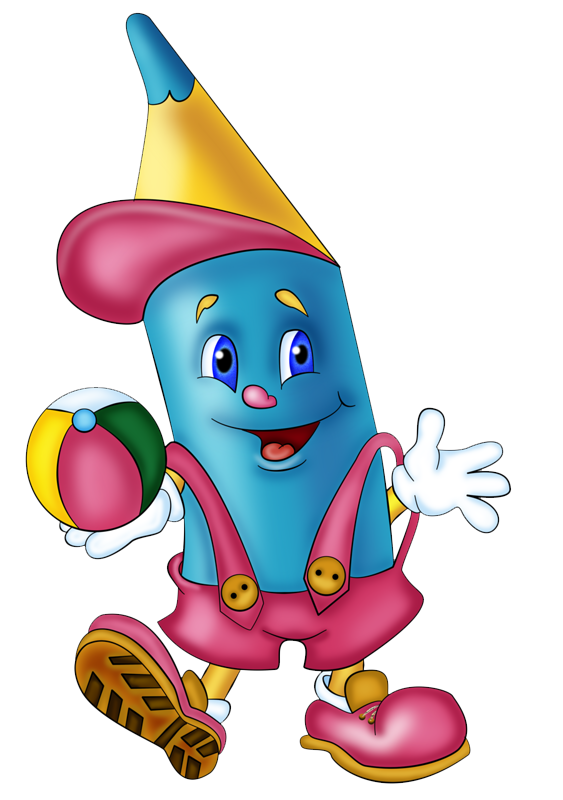 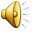 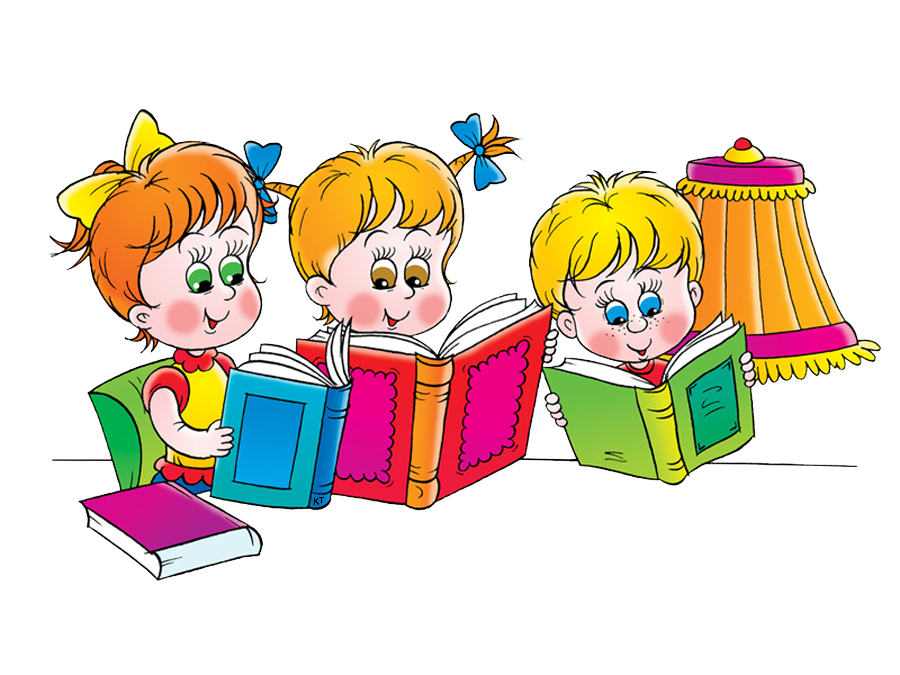 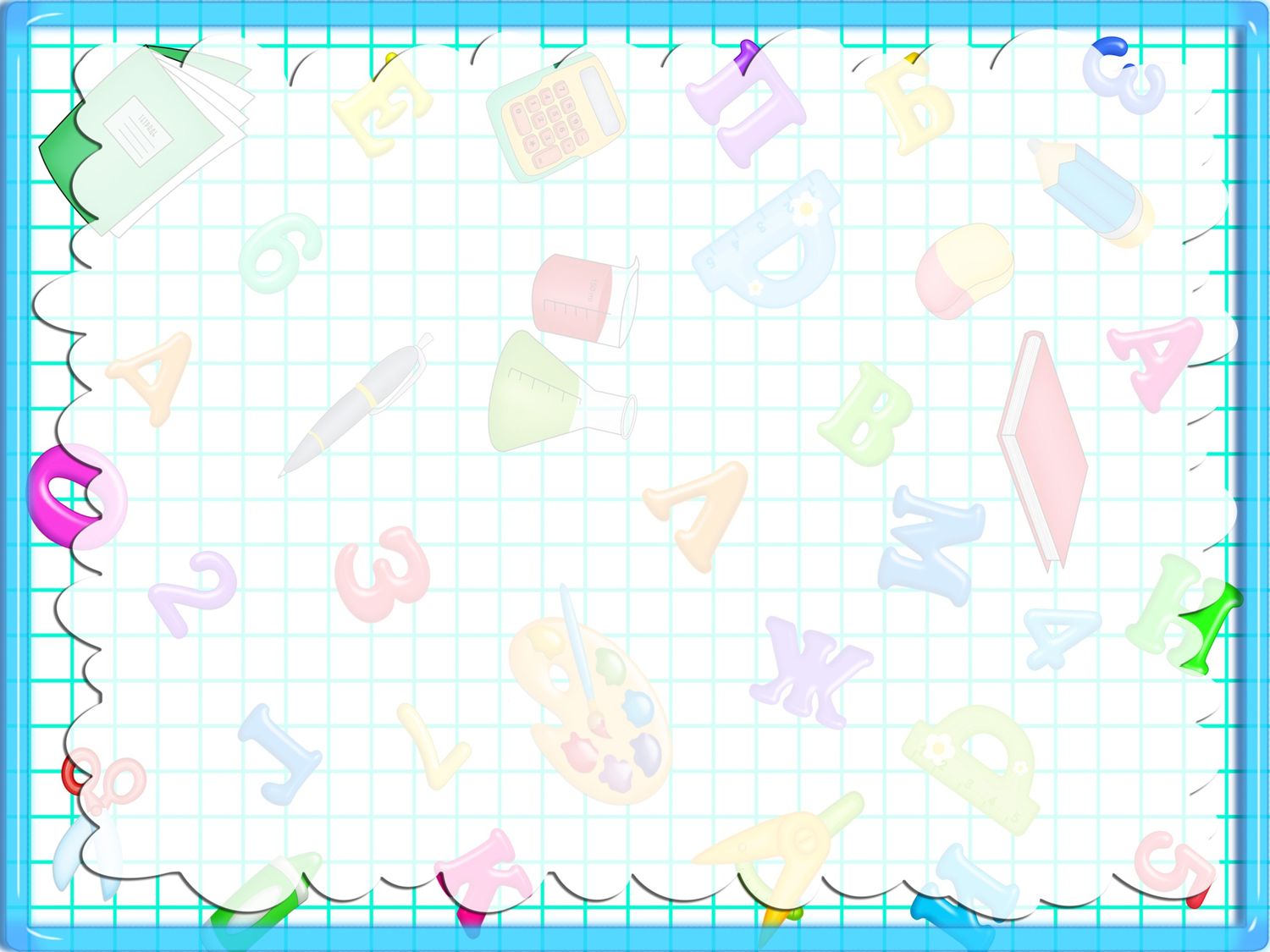 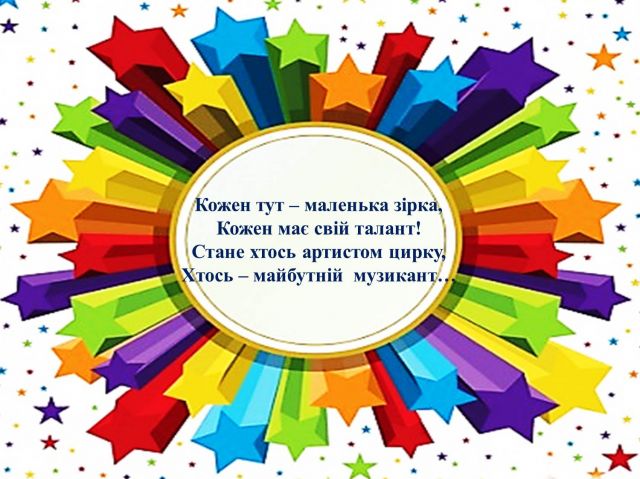 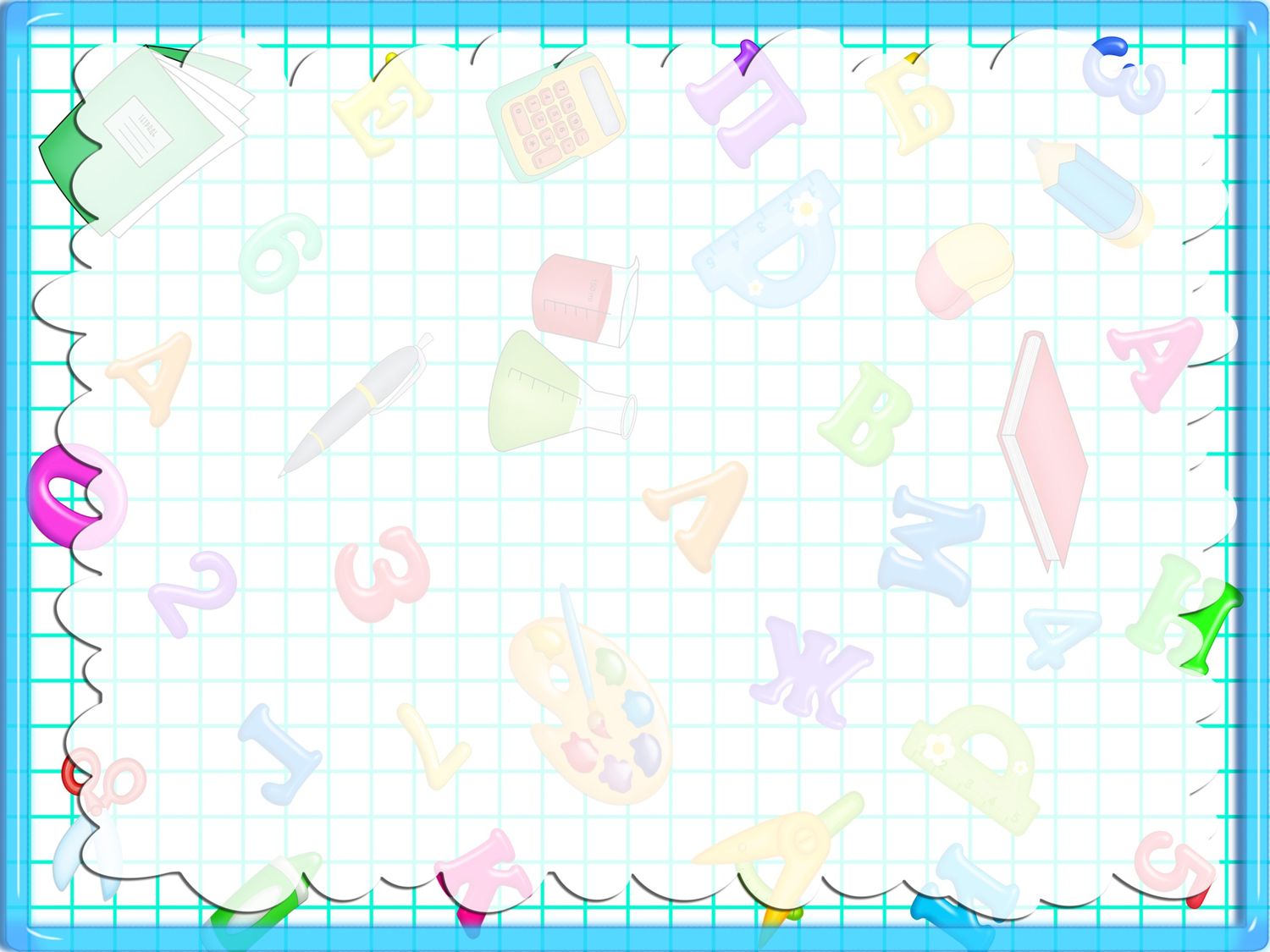 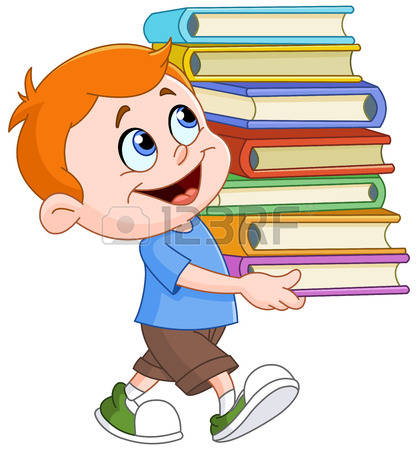 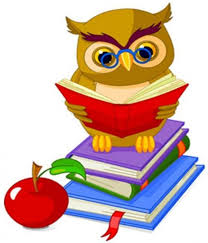 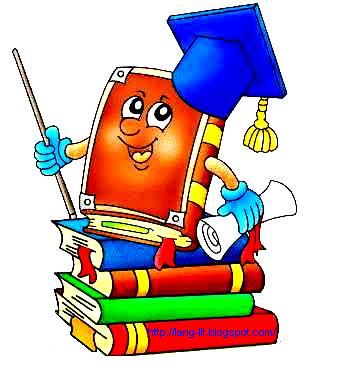 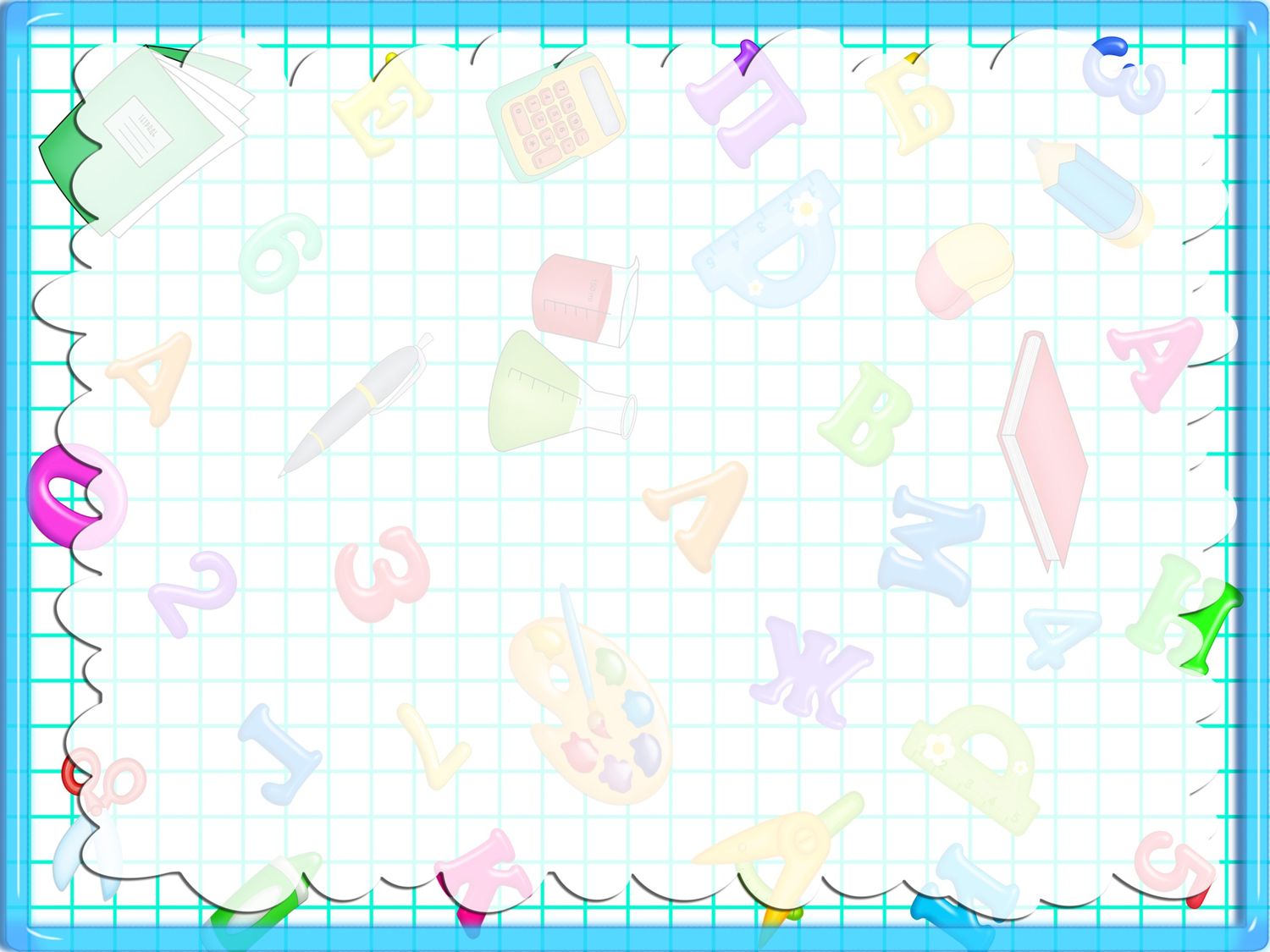 Найкраща в світі ти, моя матусю…
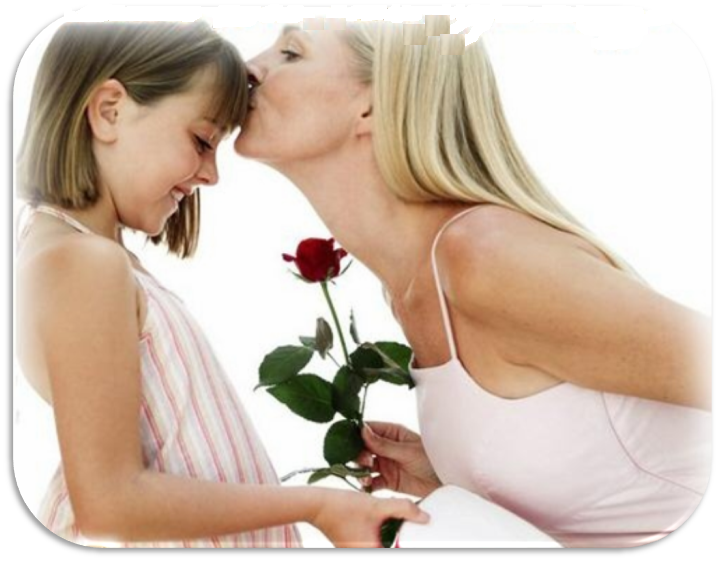 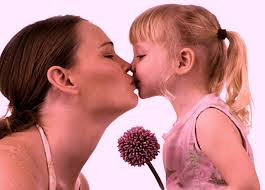 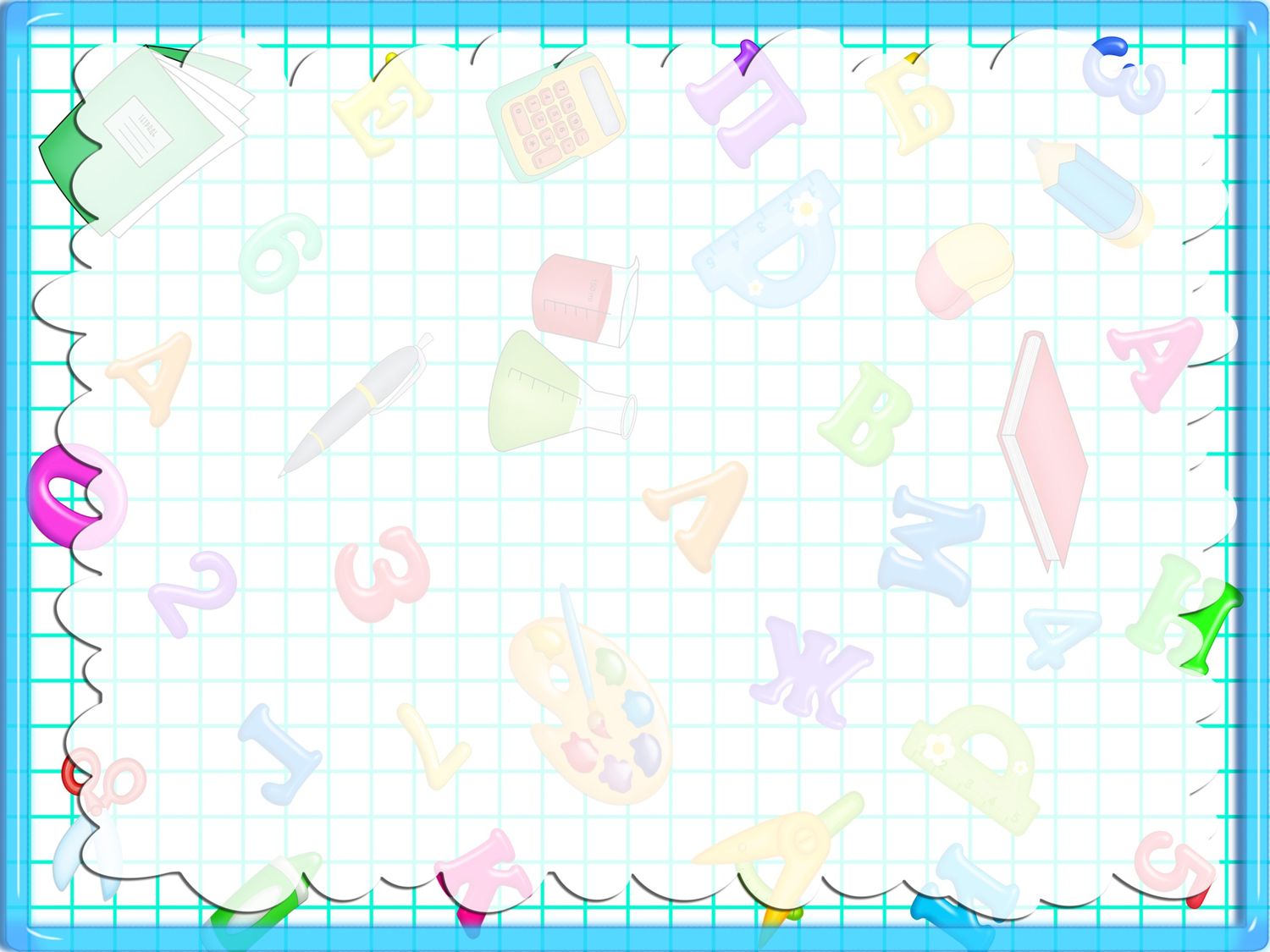 Люблячим матусям – найкращі квіти!!!
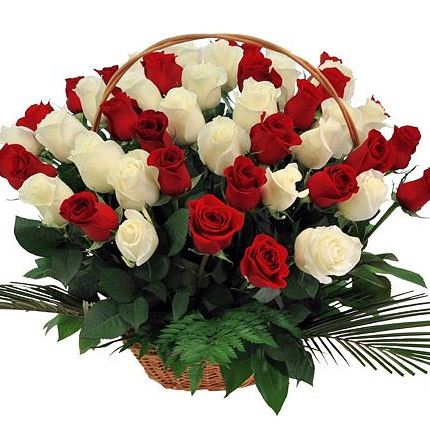 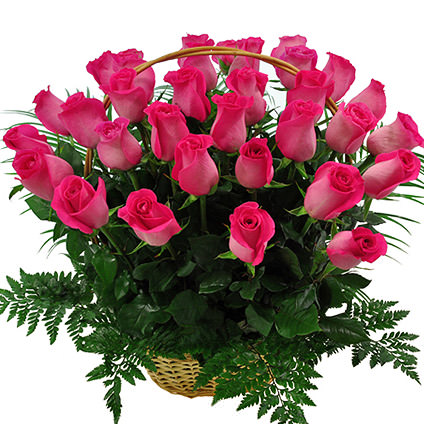 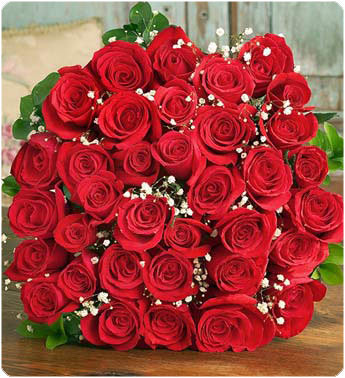 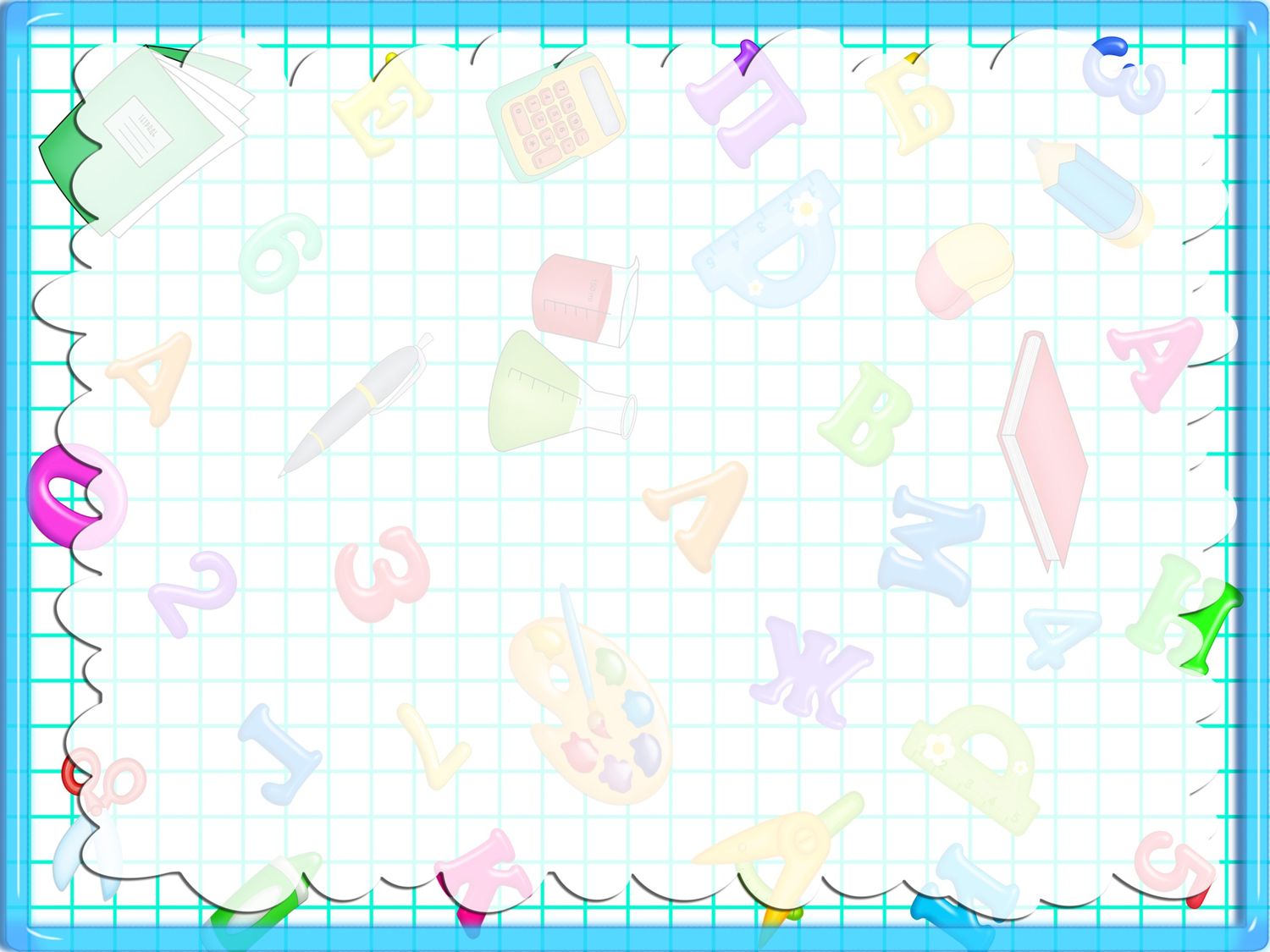 Сьогодні радісно і трохи сумно нині.Складаємо дяку вчительці, батькам.Ми - український цвіт,Ми діти України.Ми будемо гарно вчитись вірте нам.
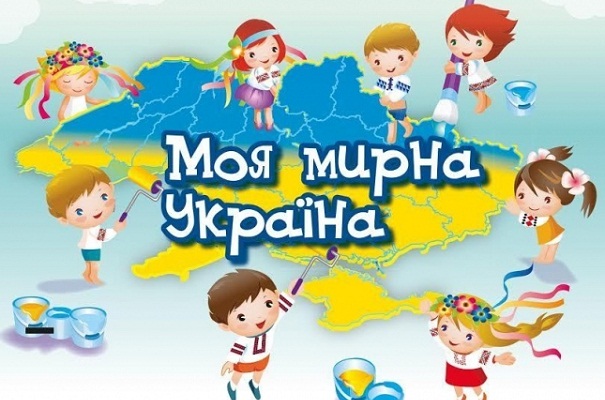 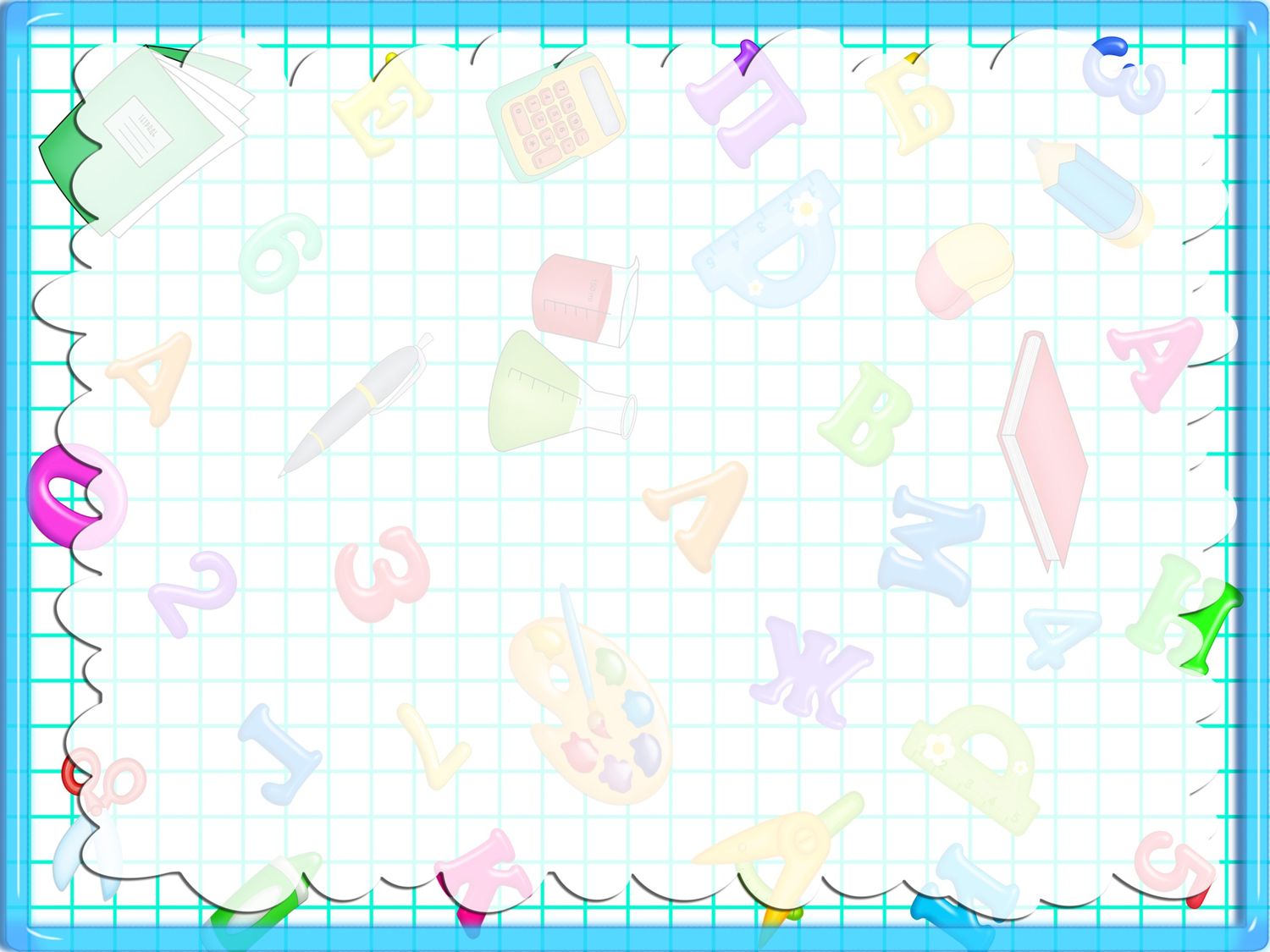 УКРАЇНСЬКА РОДИНАНАРОДУ СВЯТИНЯ
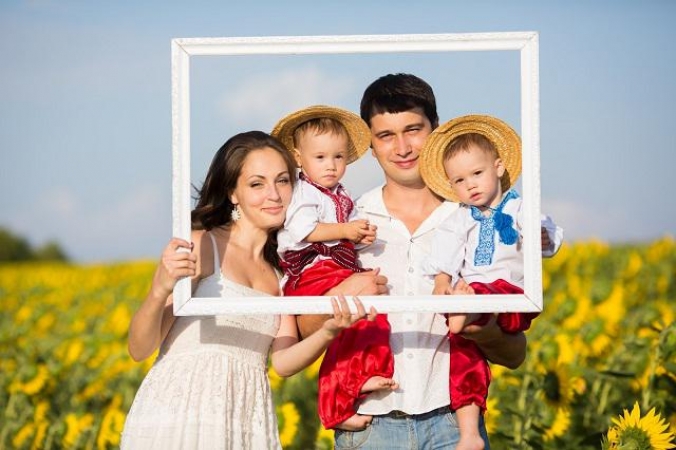 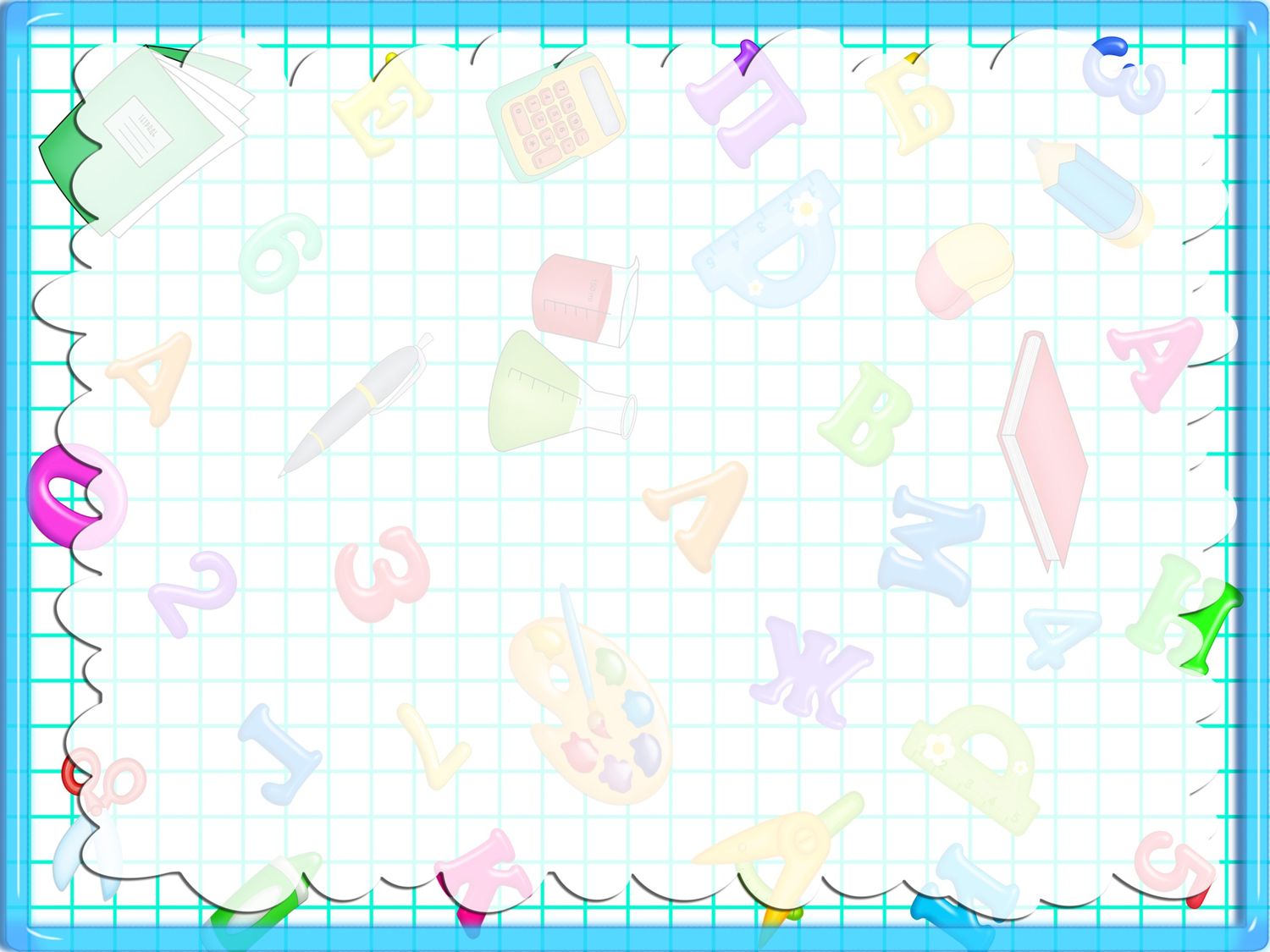 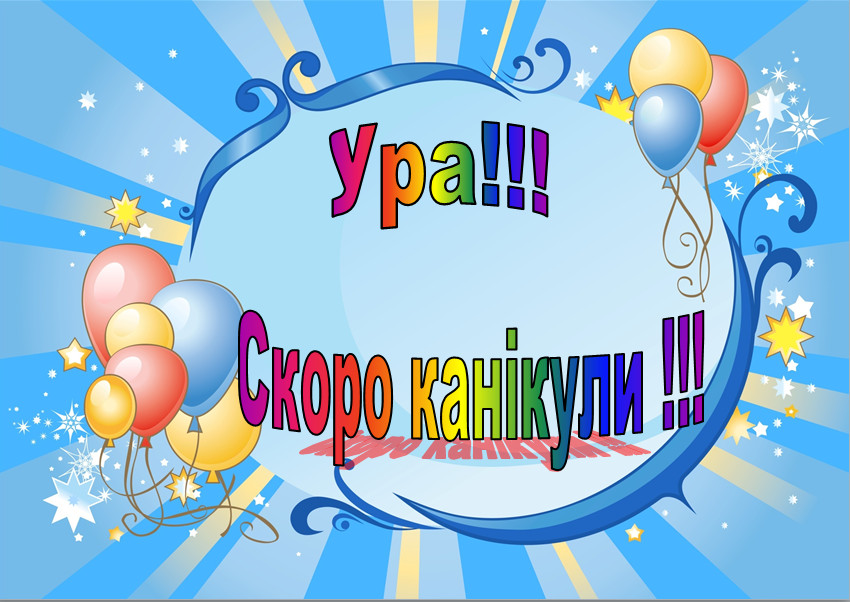 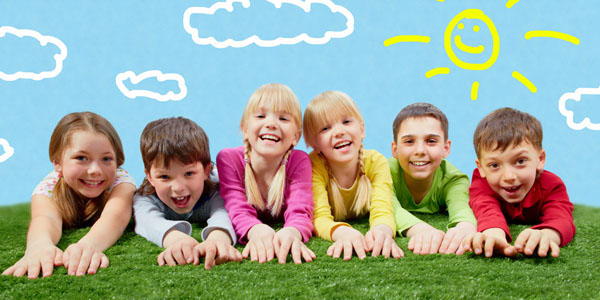